Toán 5
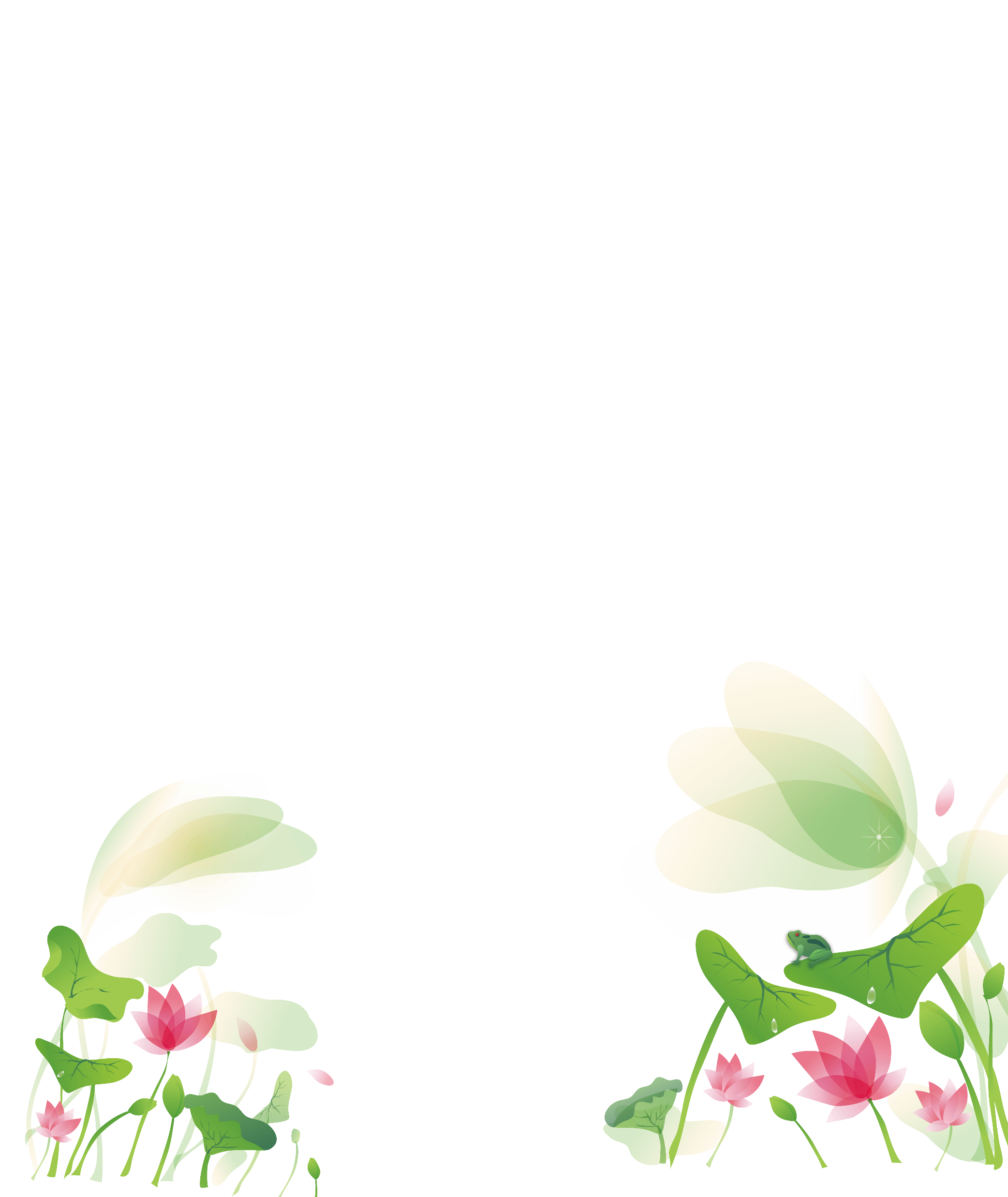 LUYỆN TẬP VỀ TÍNH DIỆN TÍCH
(tiếp theo)
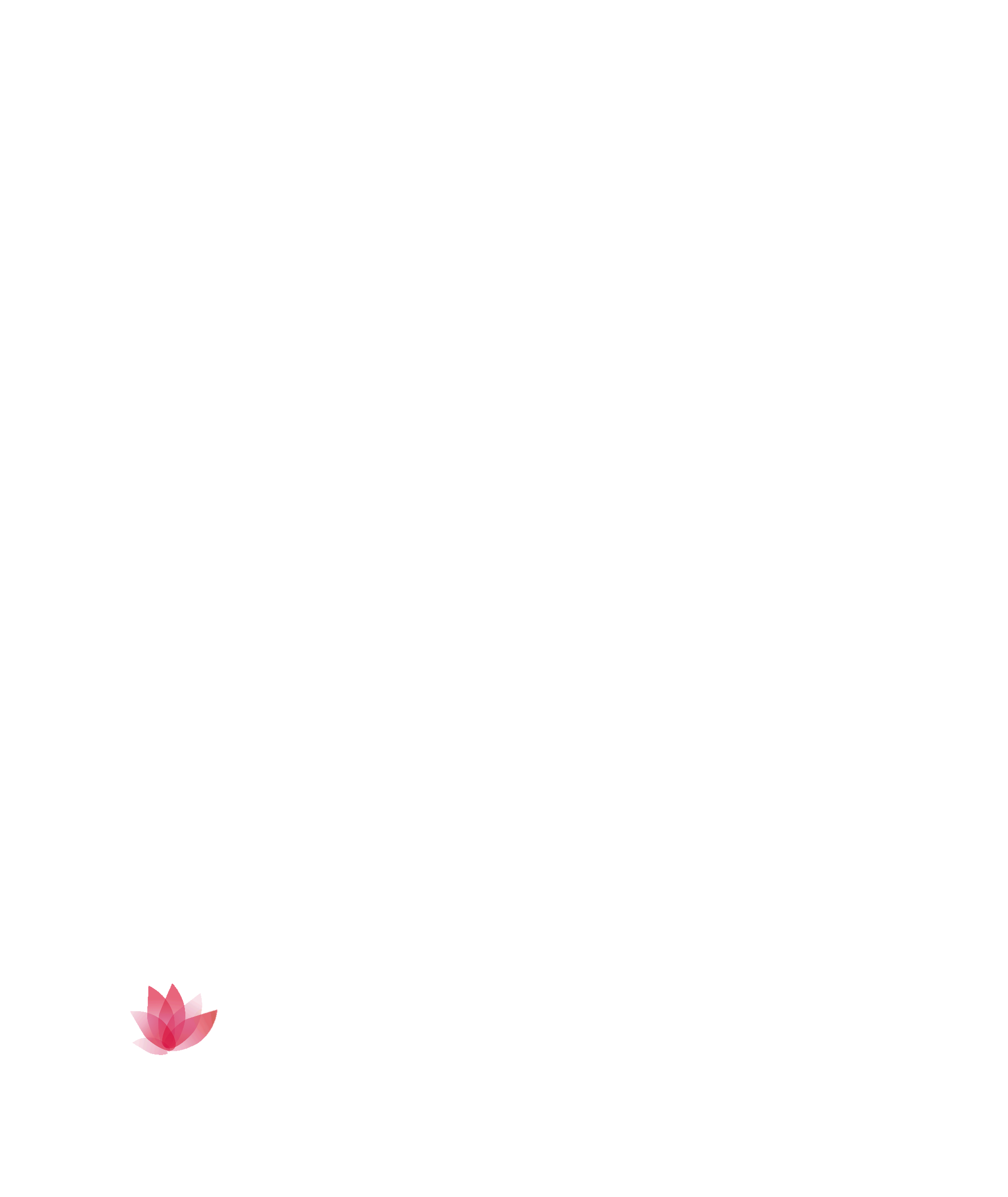 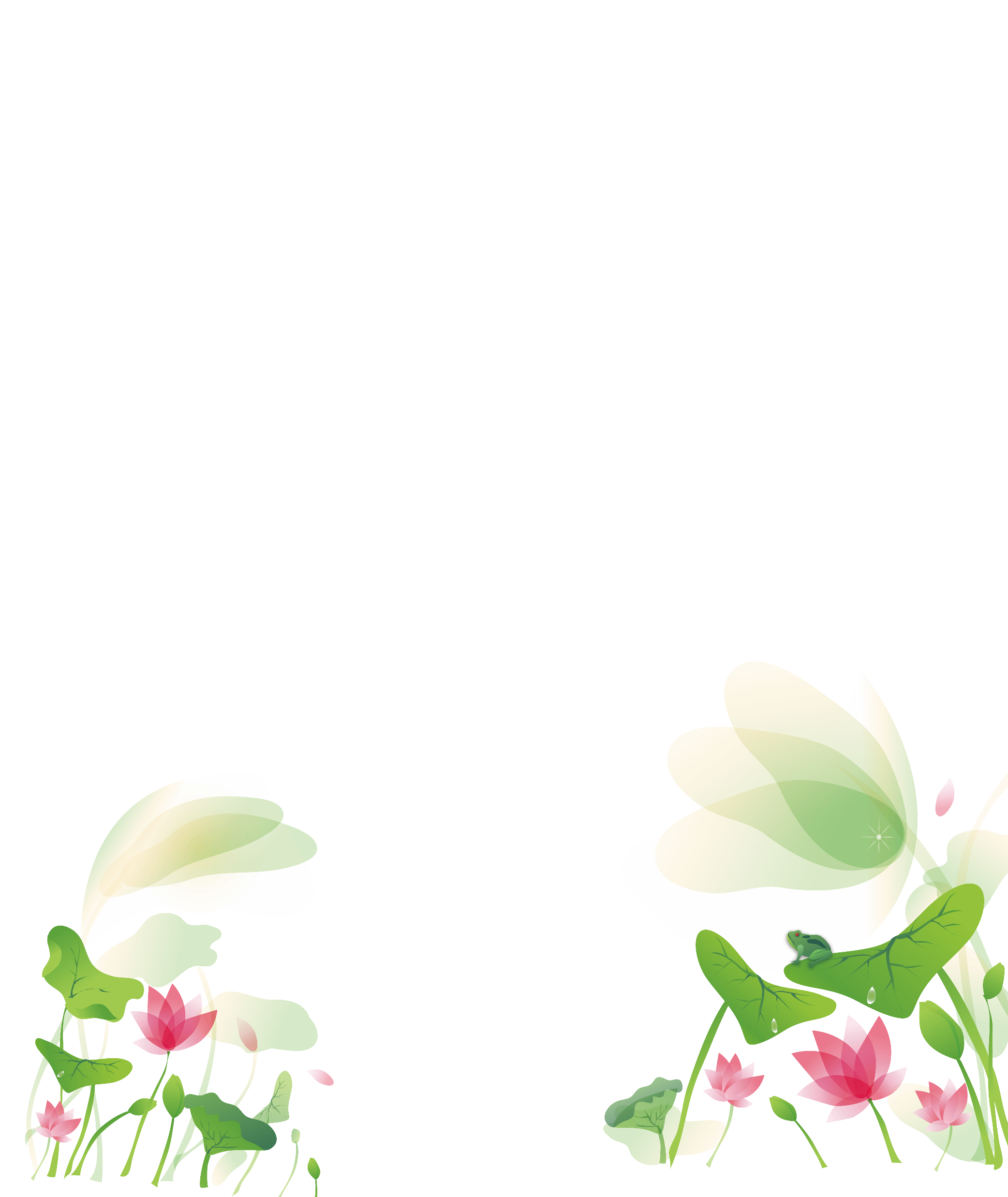 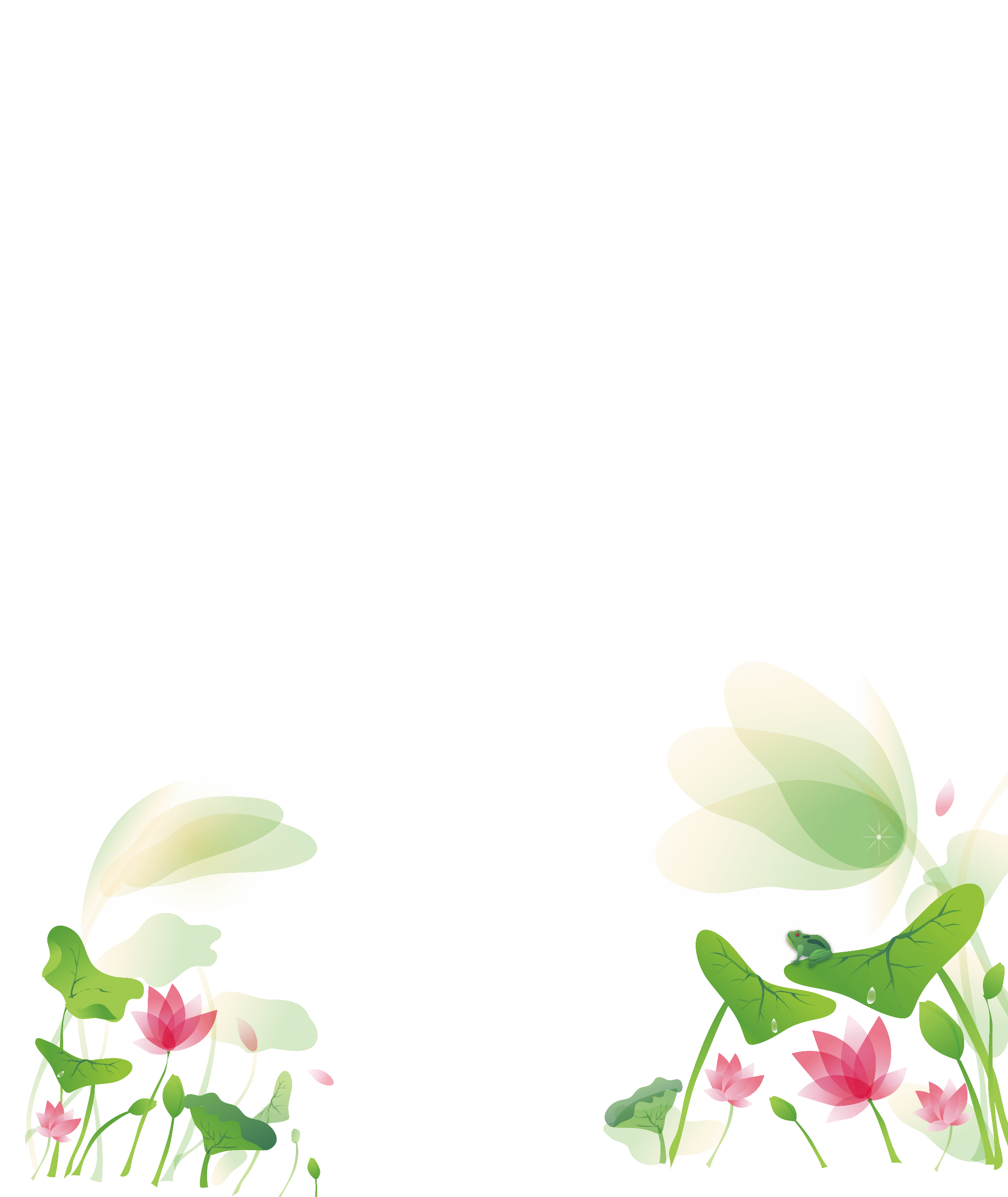 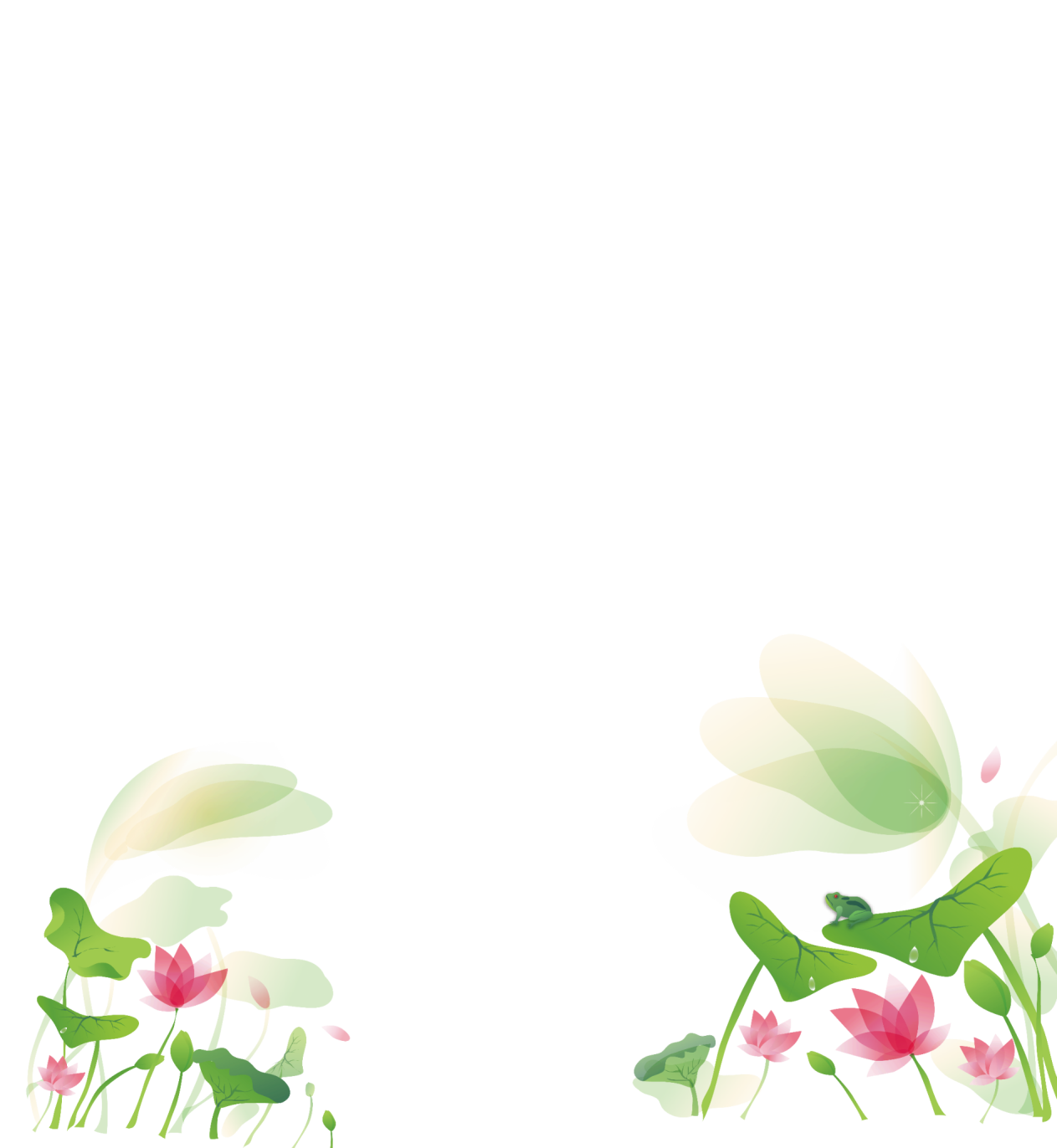 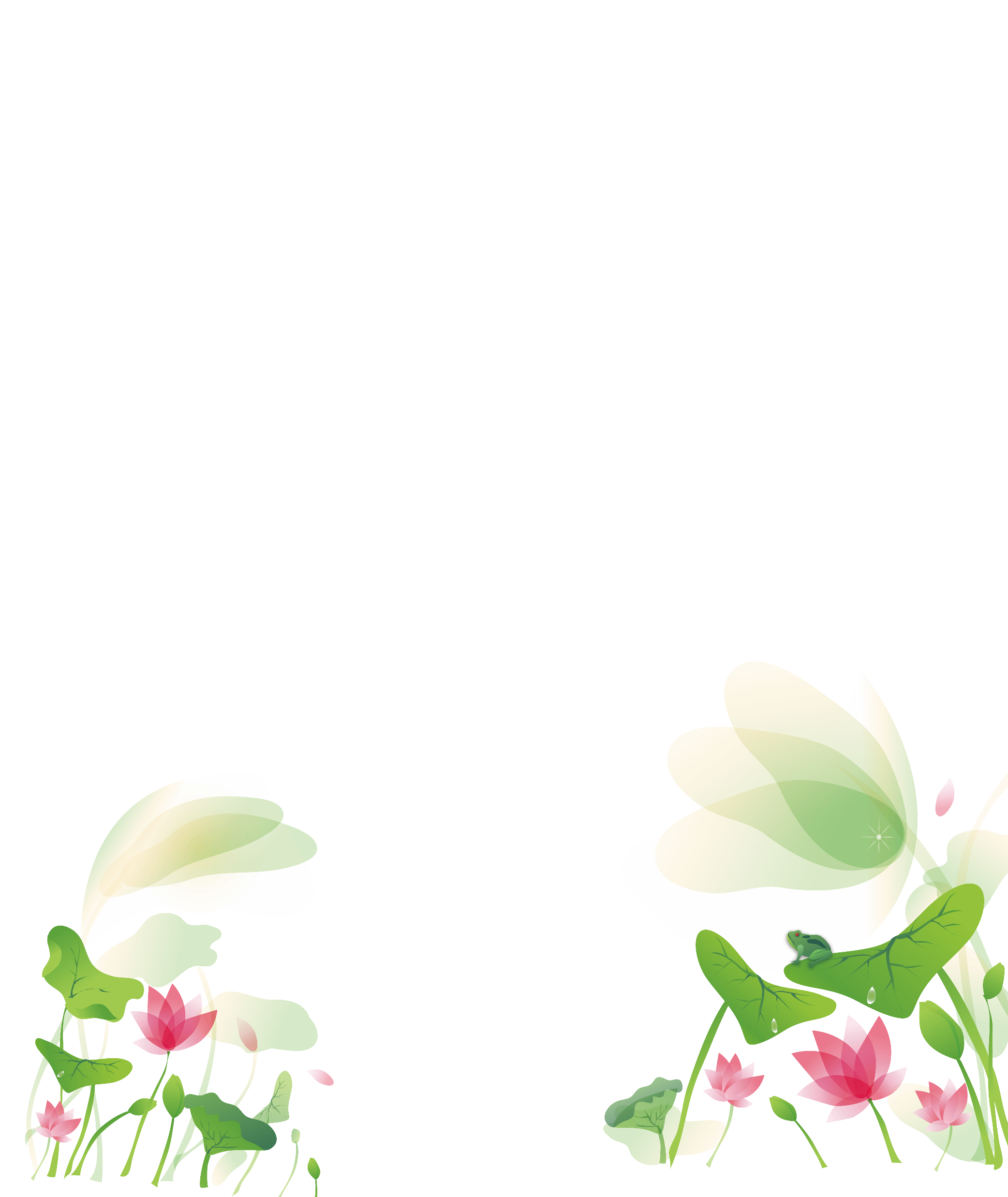 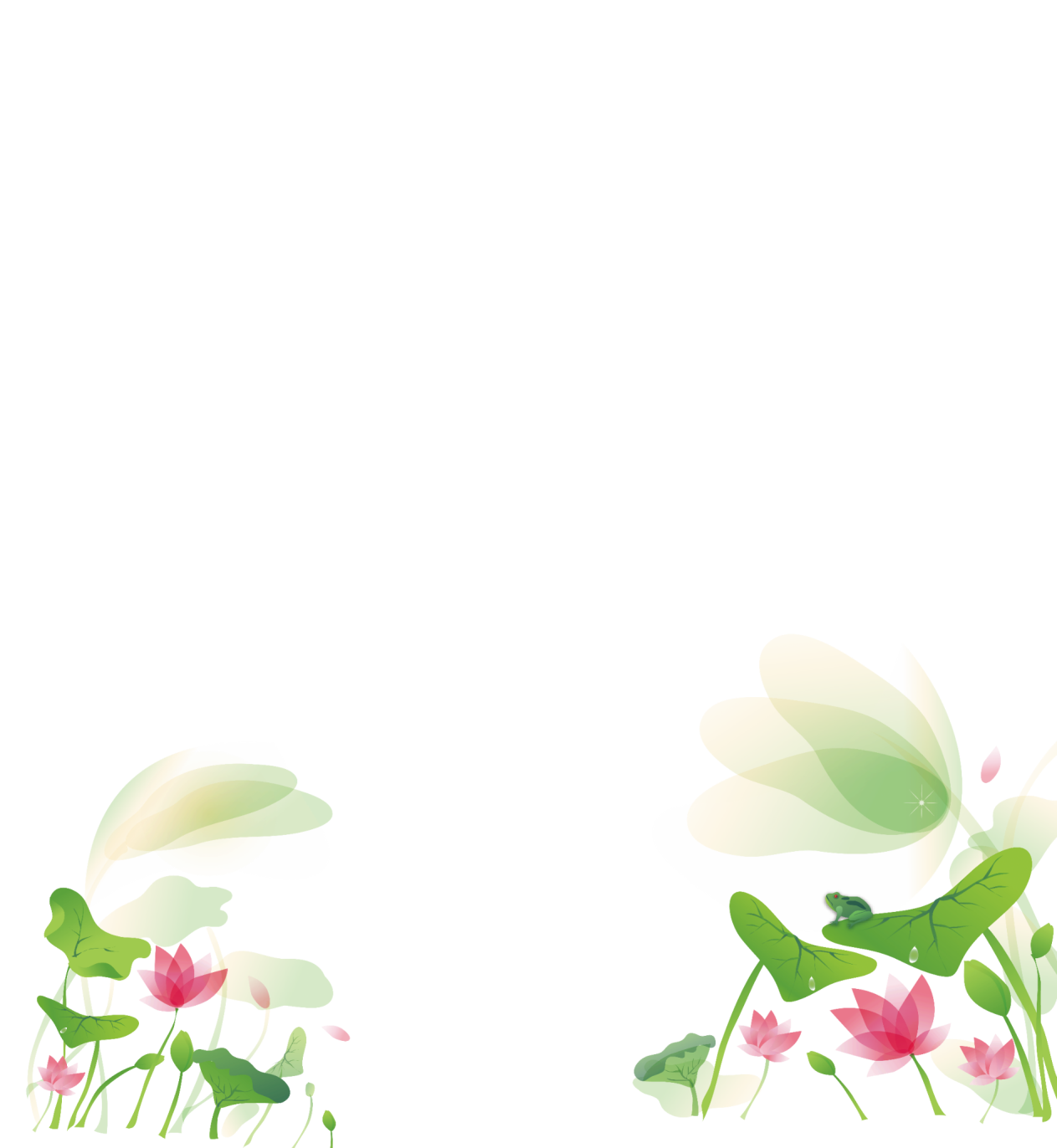 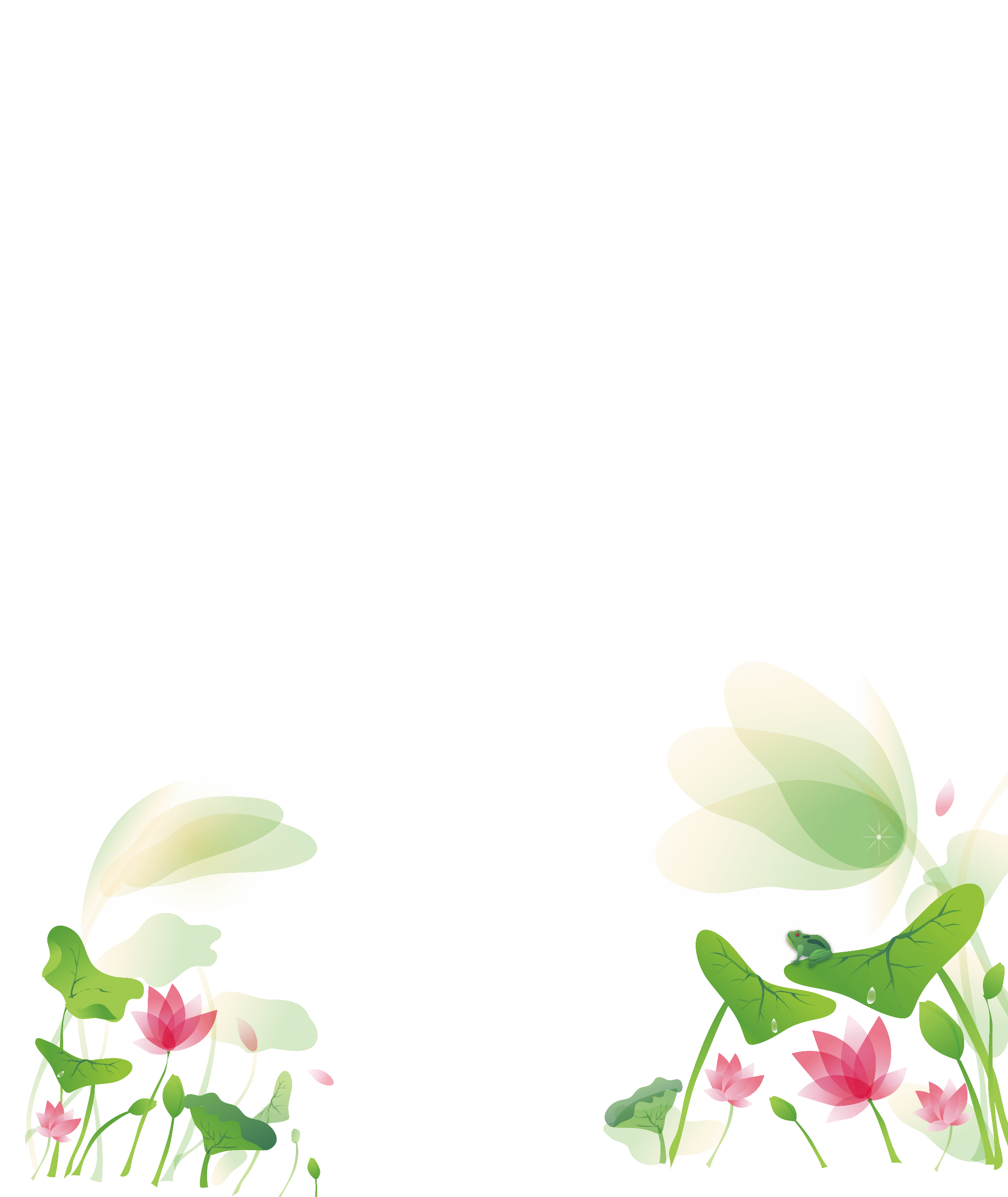 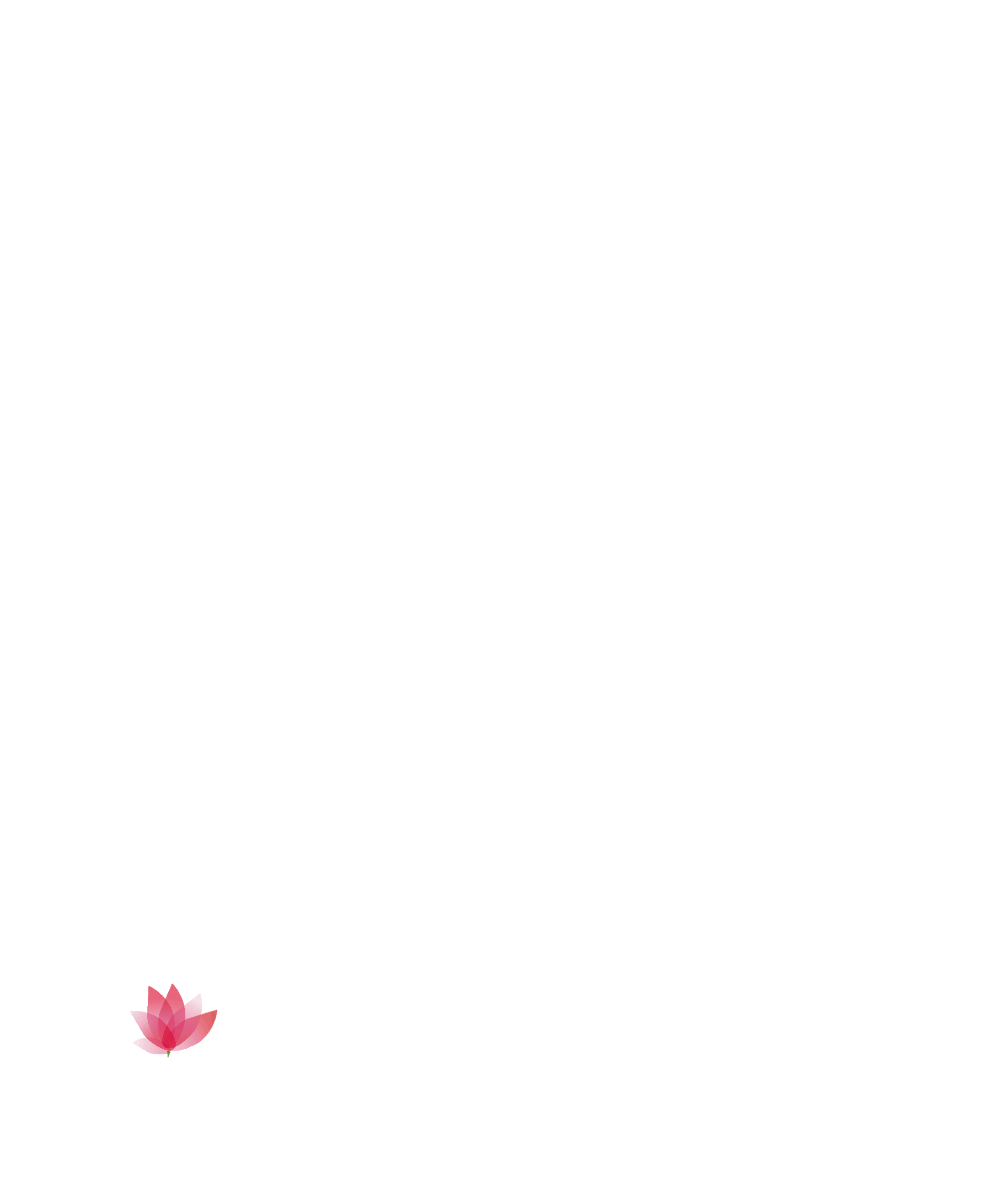 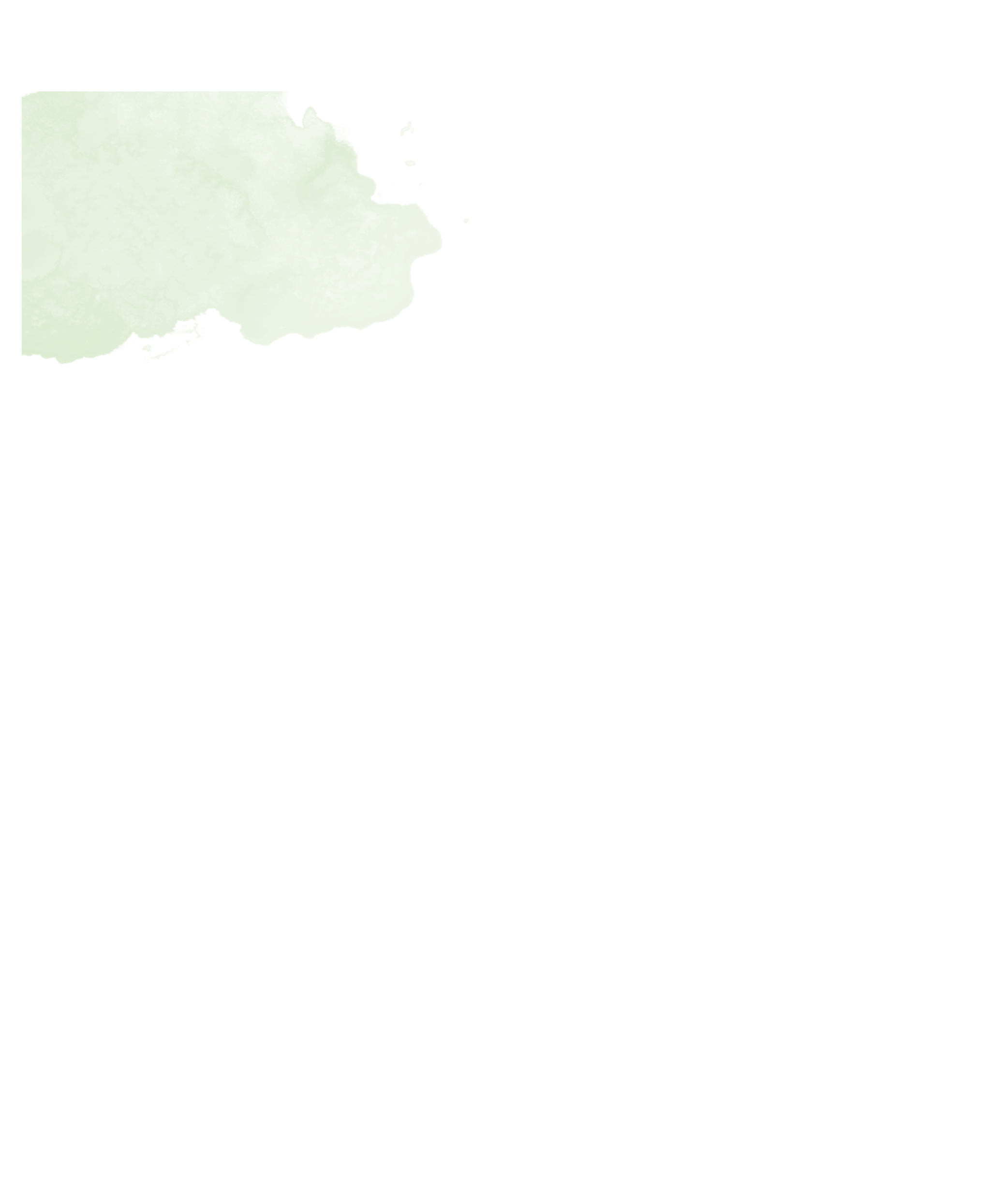 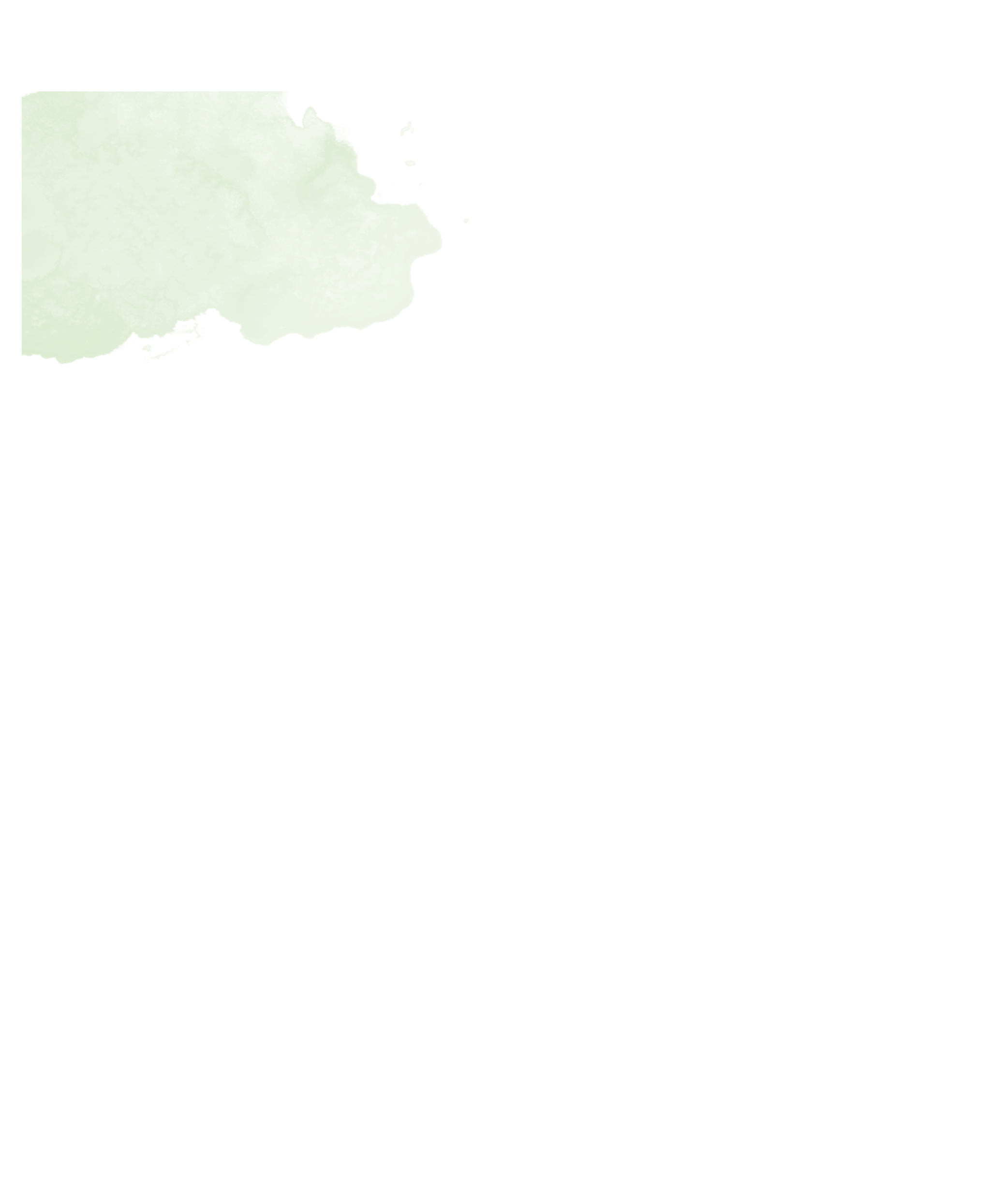 Bạn chọn đường nào ?
h
a
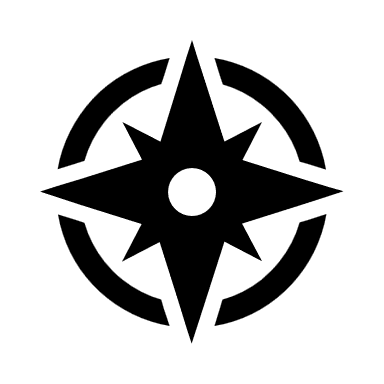 b
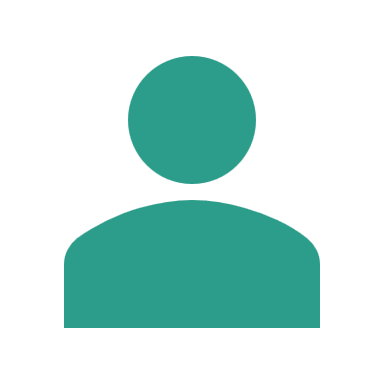 a
Rẽ trái ?
Rẽ phải ?
b
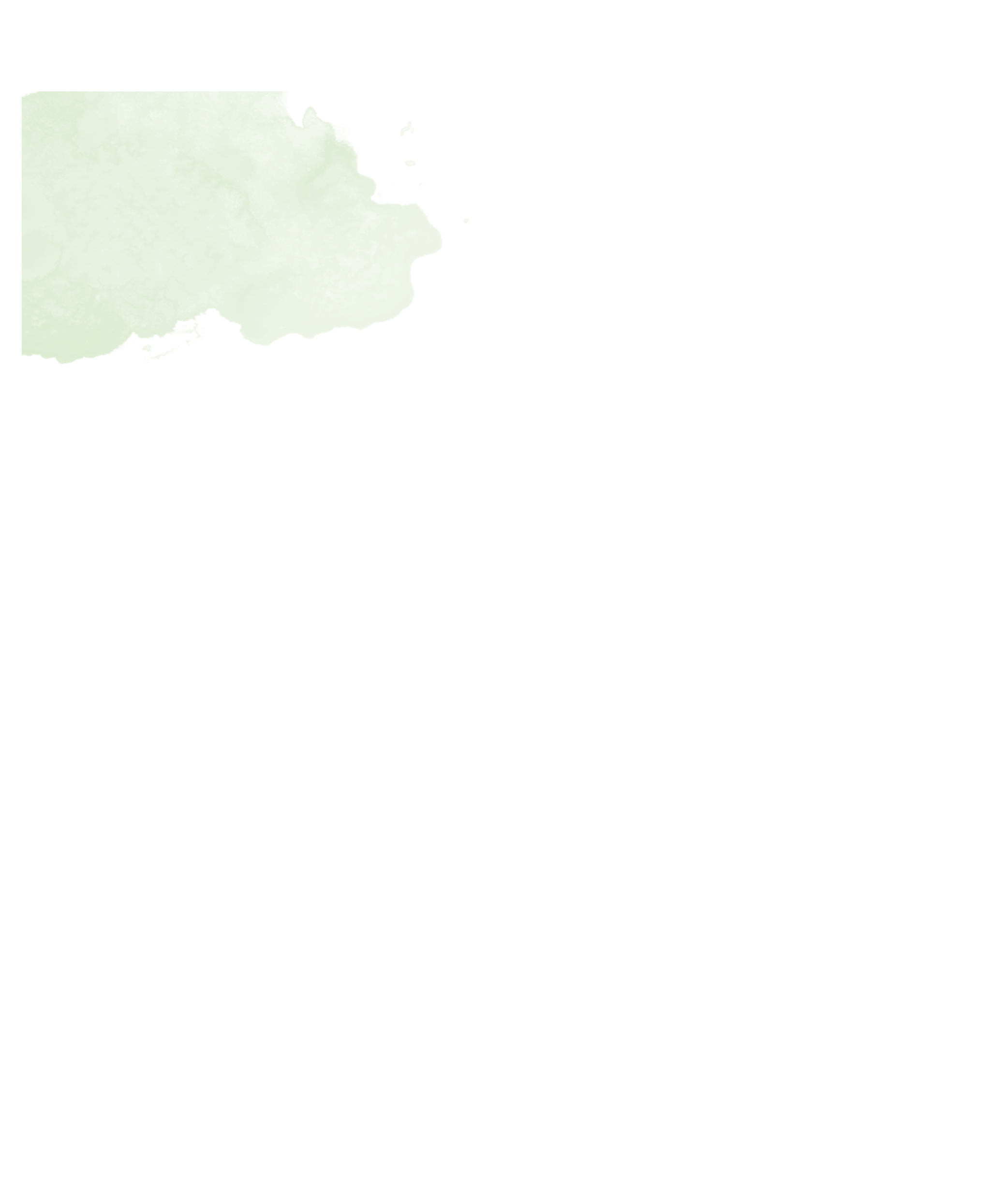 h
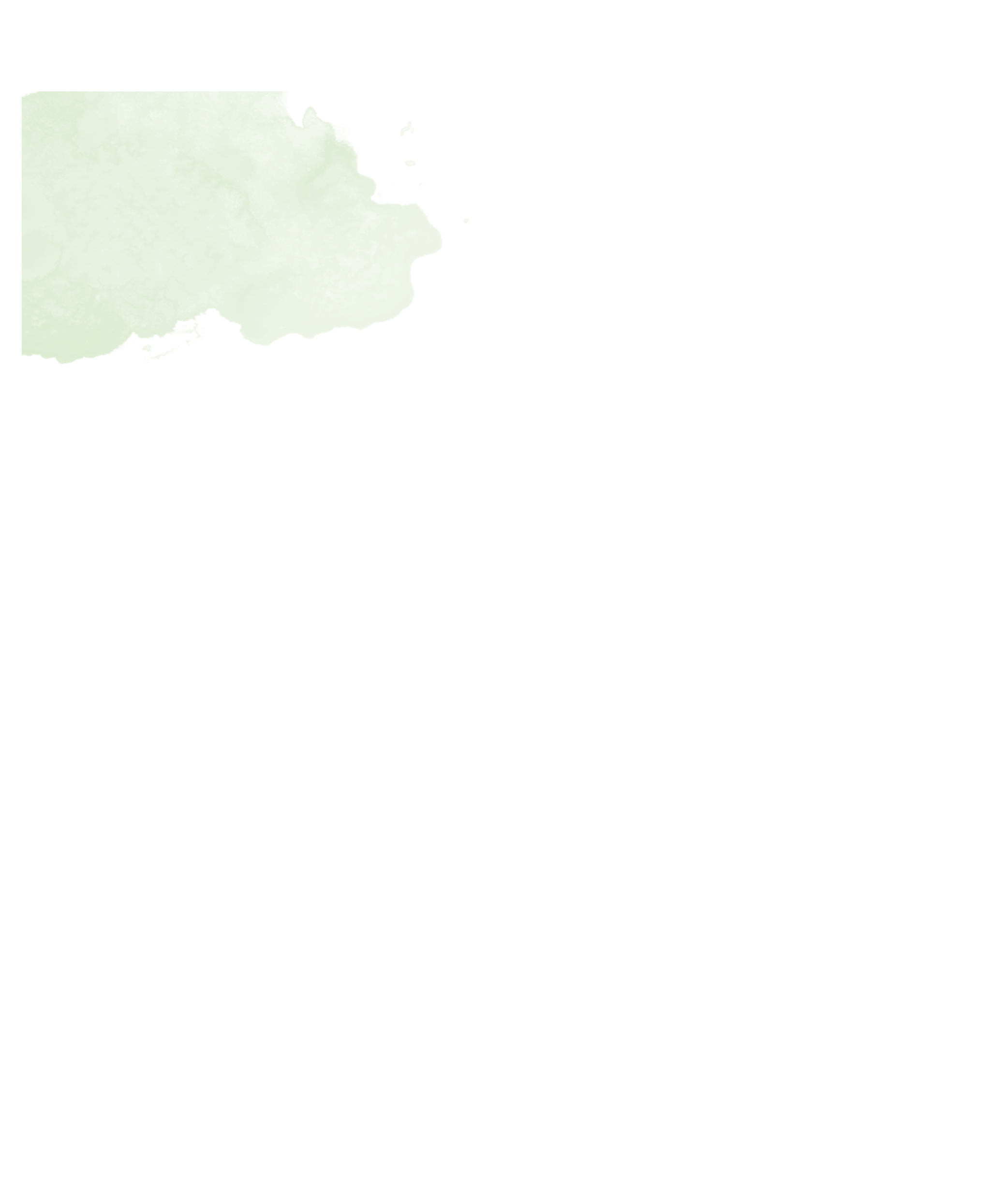 a
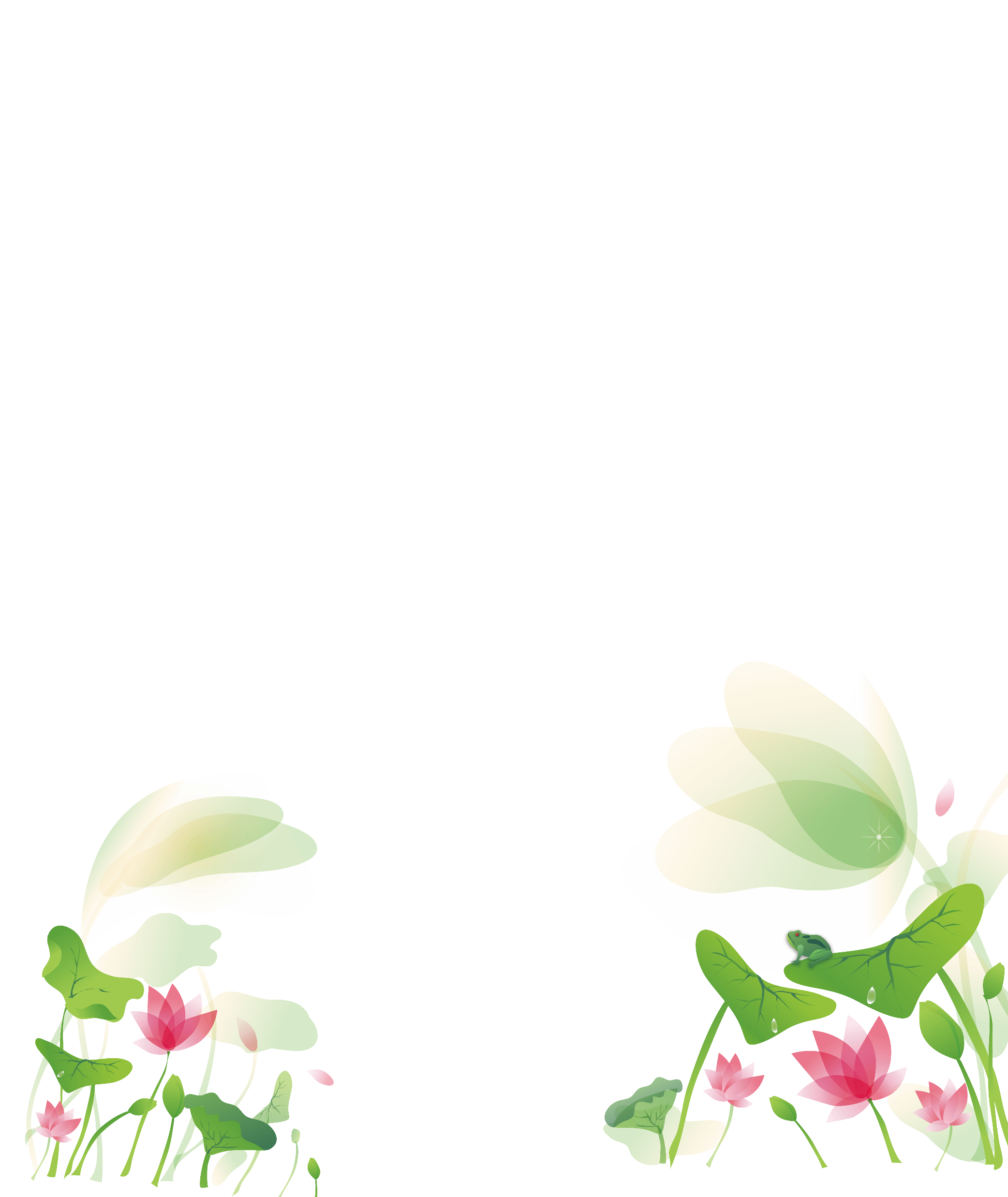 b
h
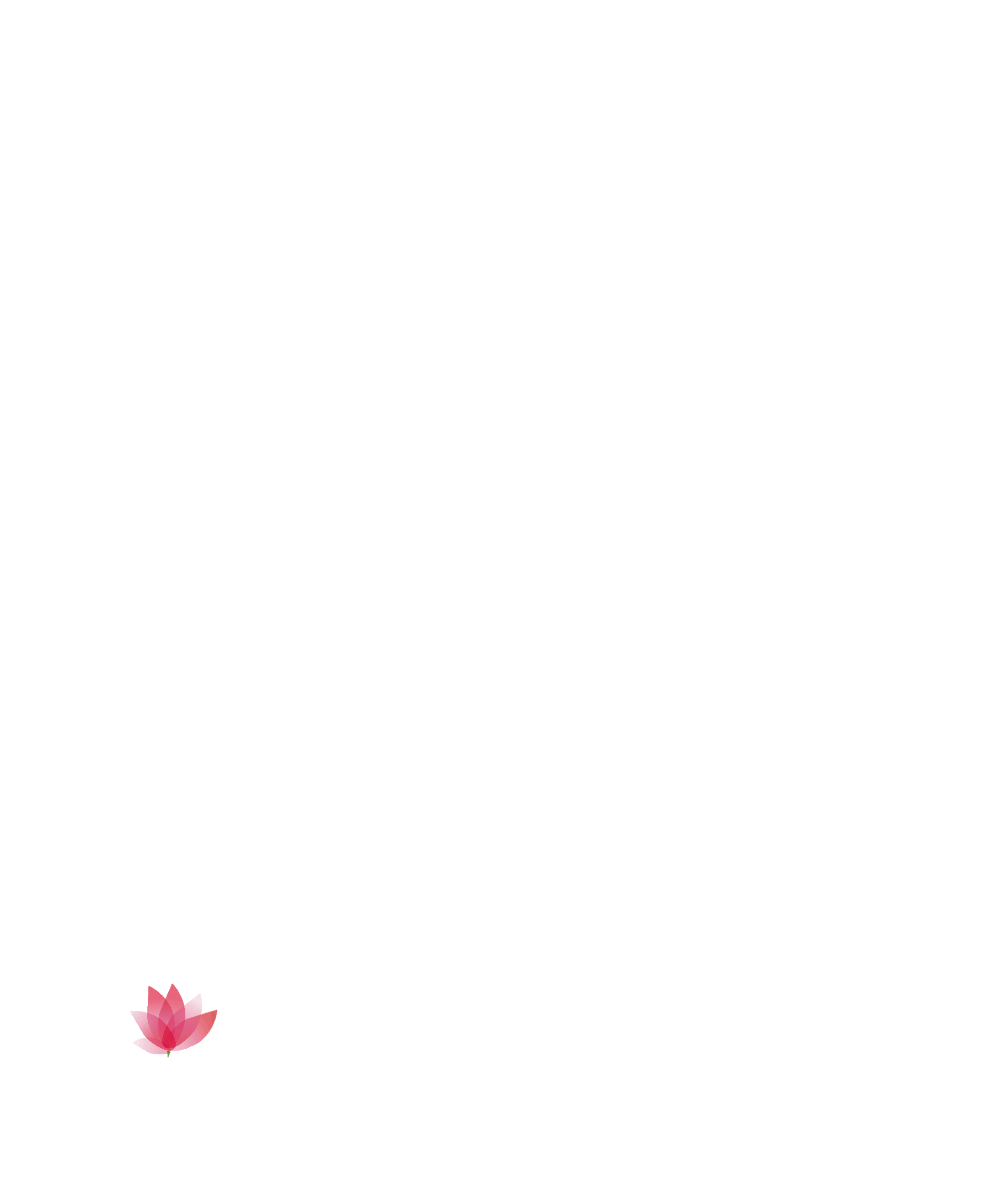 a
[Speaker Notes: Trong trò chơi khởi động có nhiều trigger, các thầy cô bấm them các nút xanh, đỏ để giúp học sinh ôn tập công thức tính diện tích của hình.]
Tính diện tích hình thang ABCD.
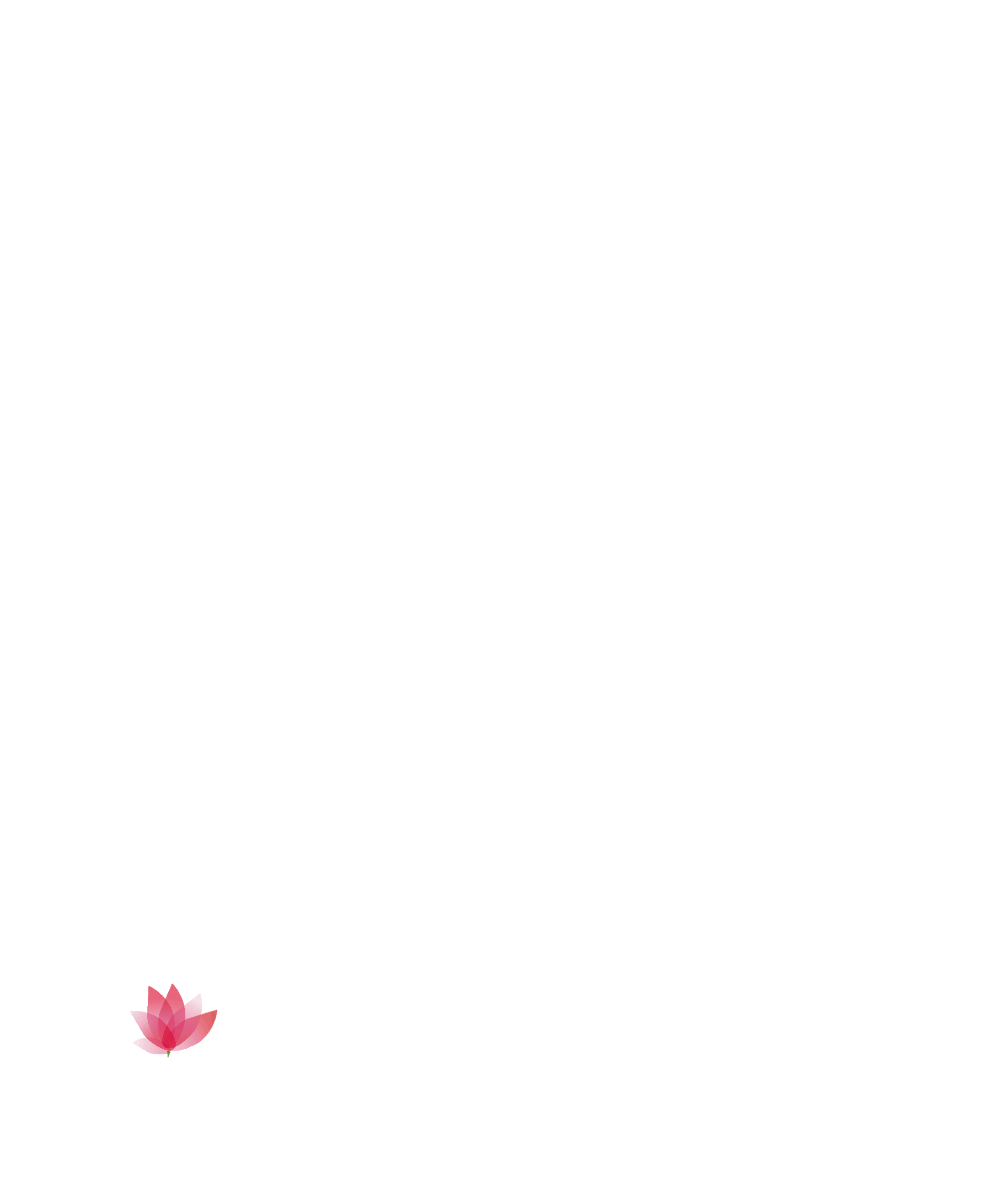 B
C
30 m
22 m
D
A
55 m
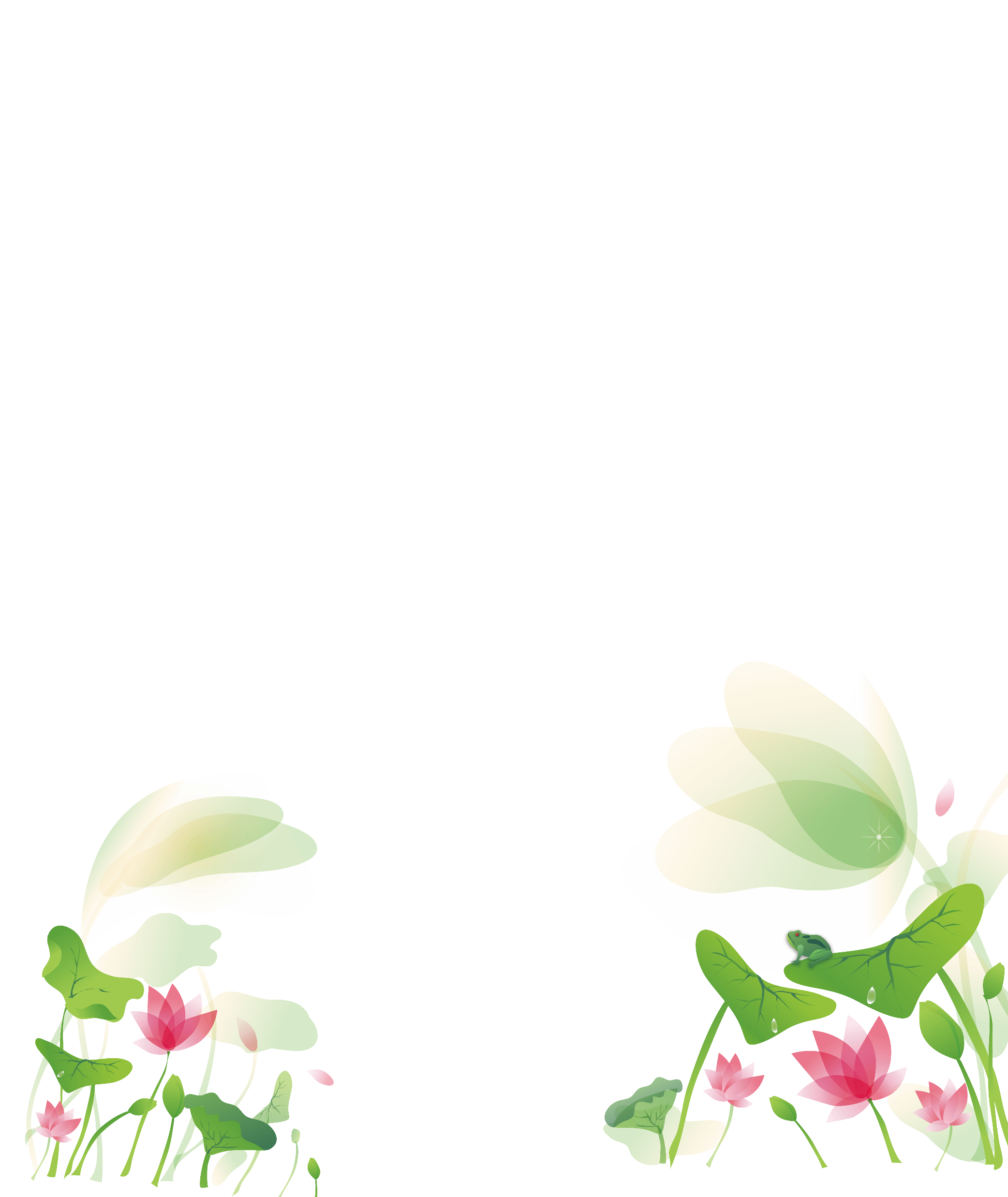 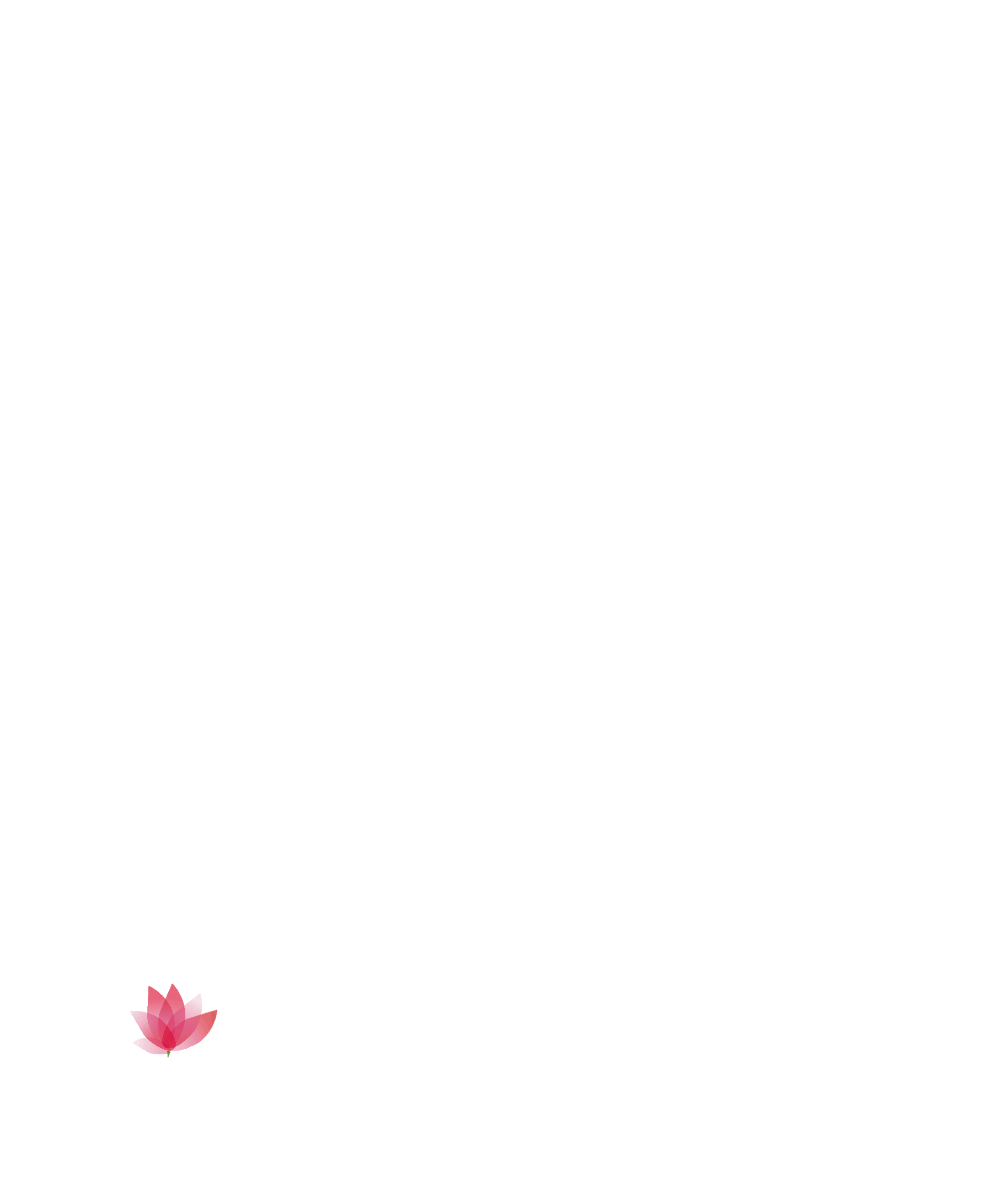 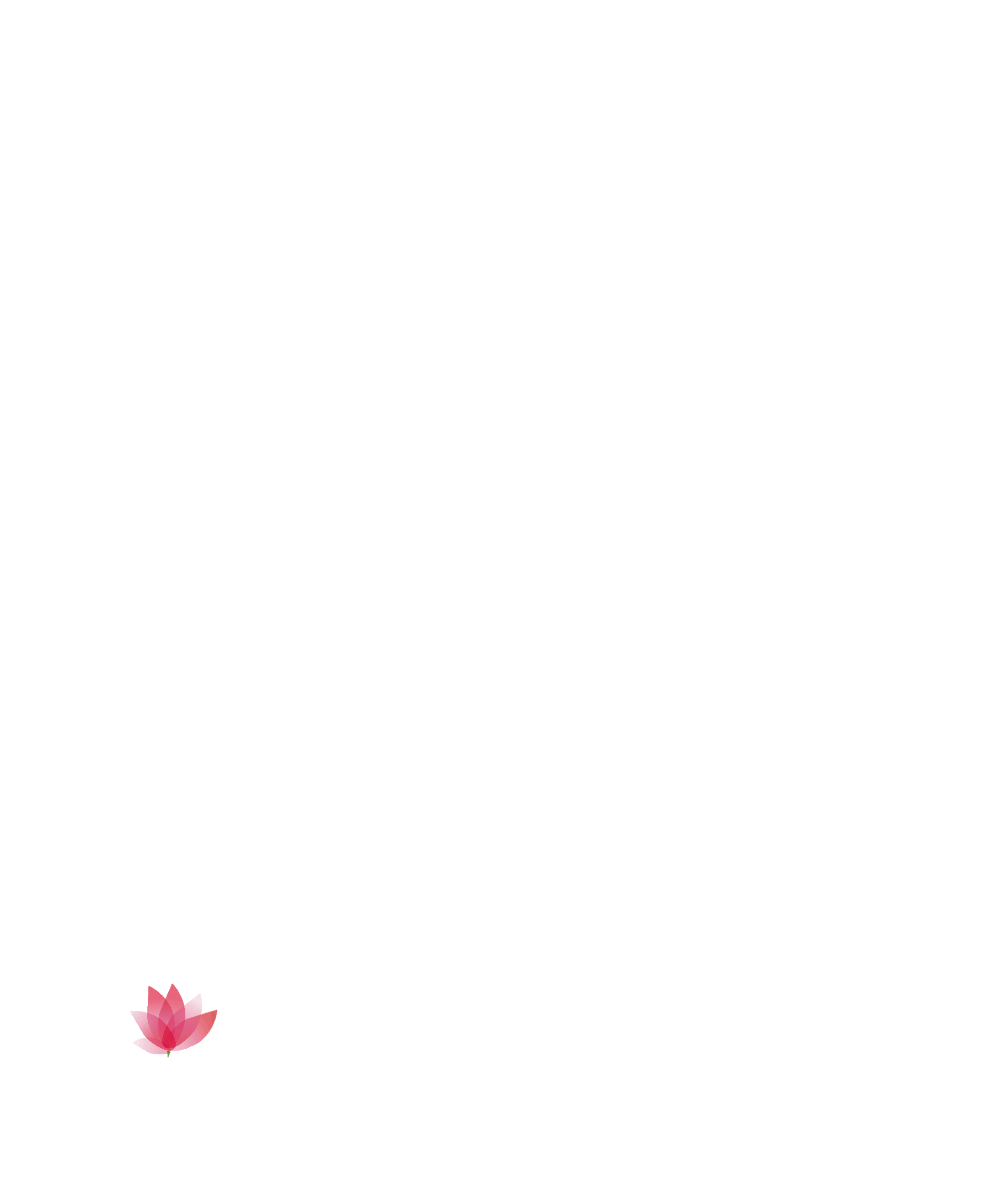 Tính diện tích hình tam giác AED.
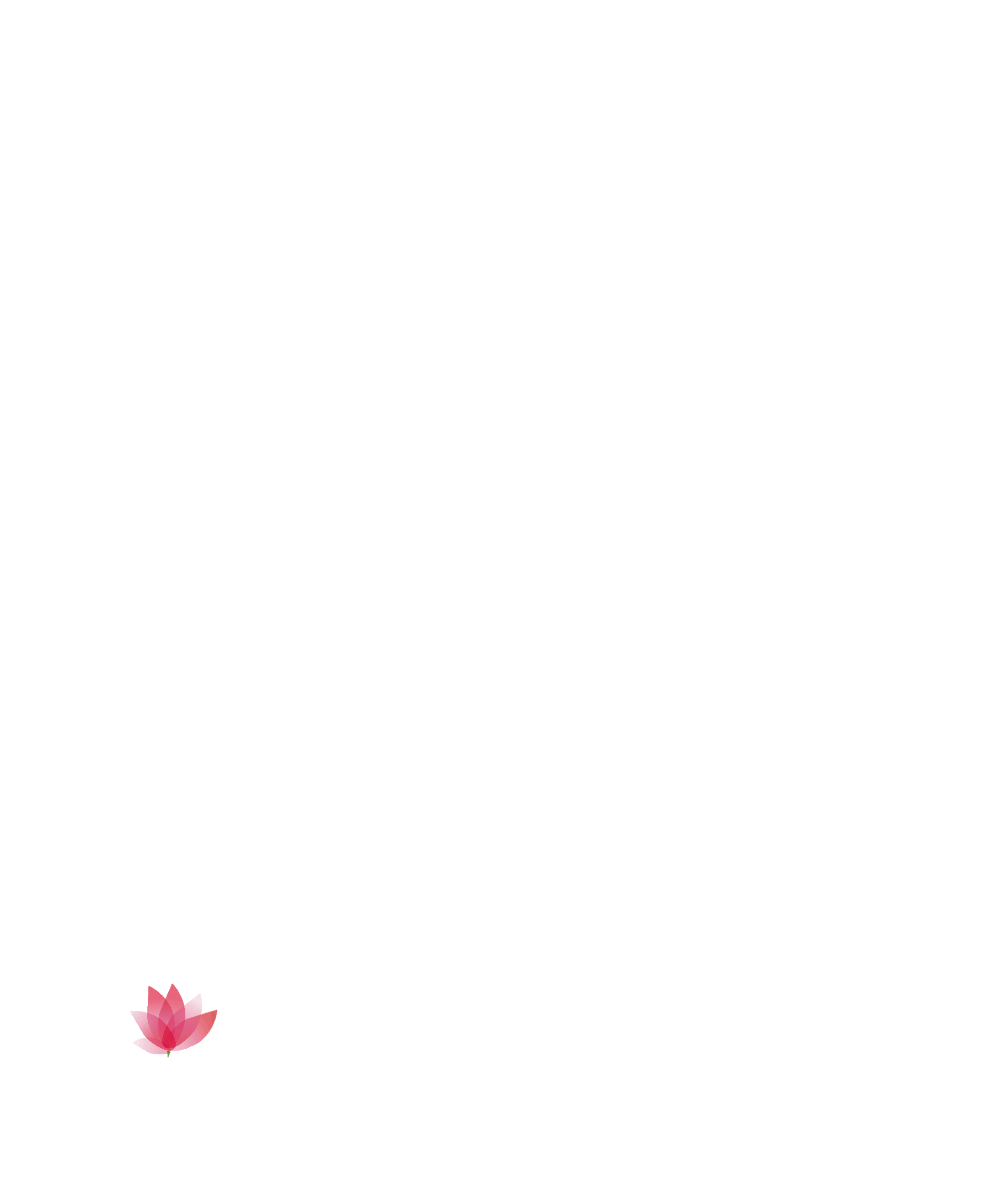 E
27 m
D
A
55 m
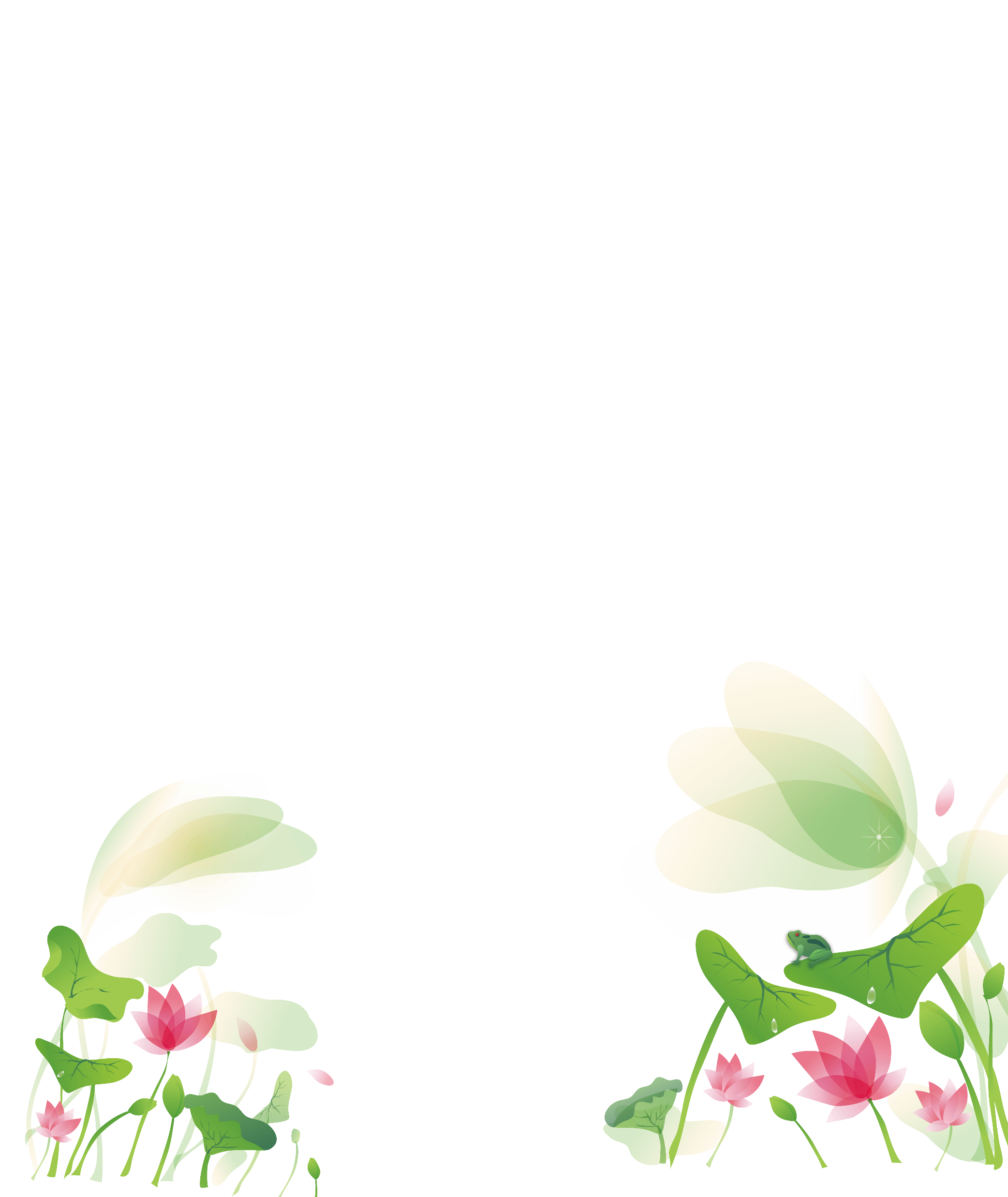 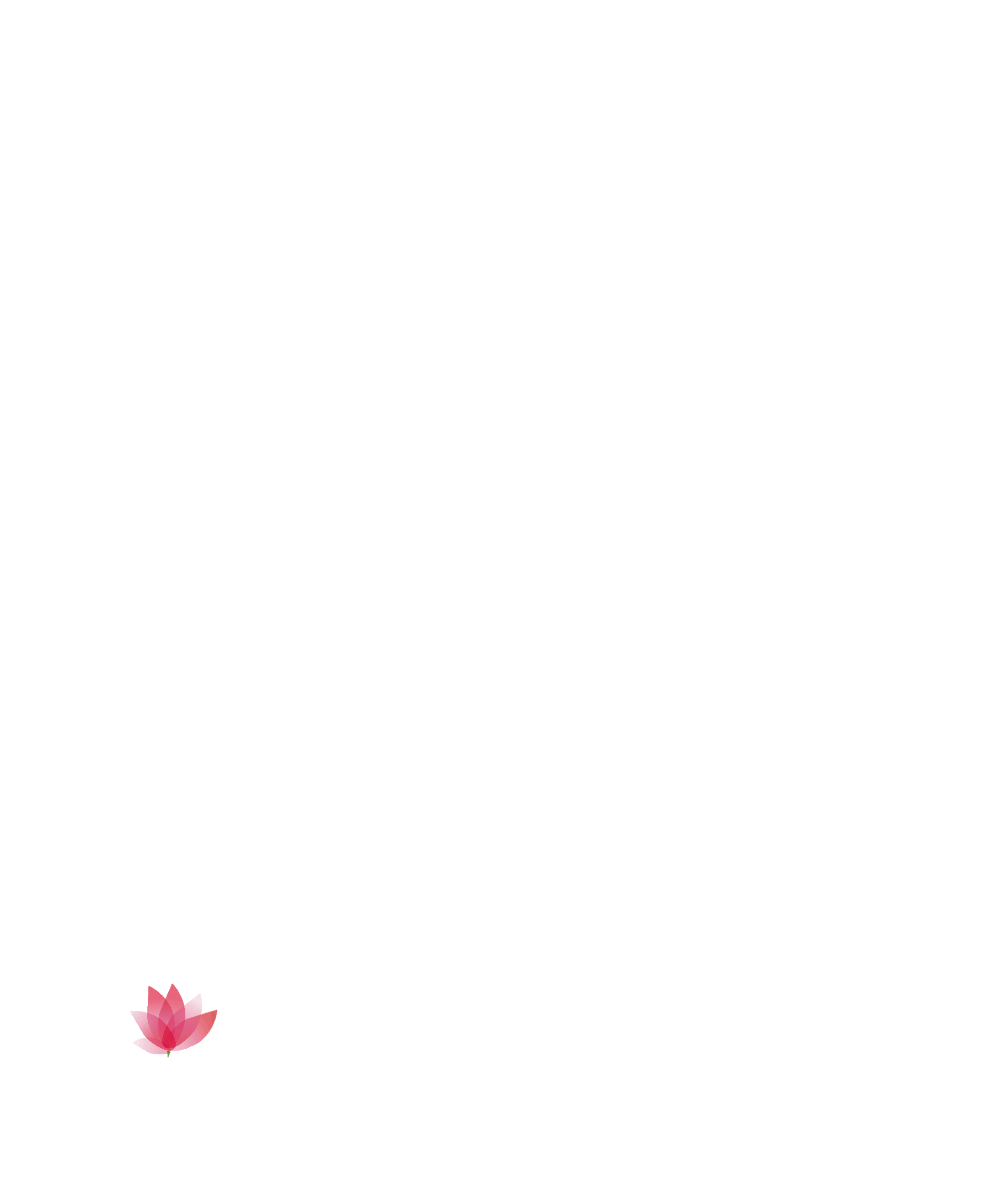 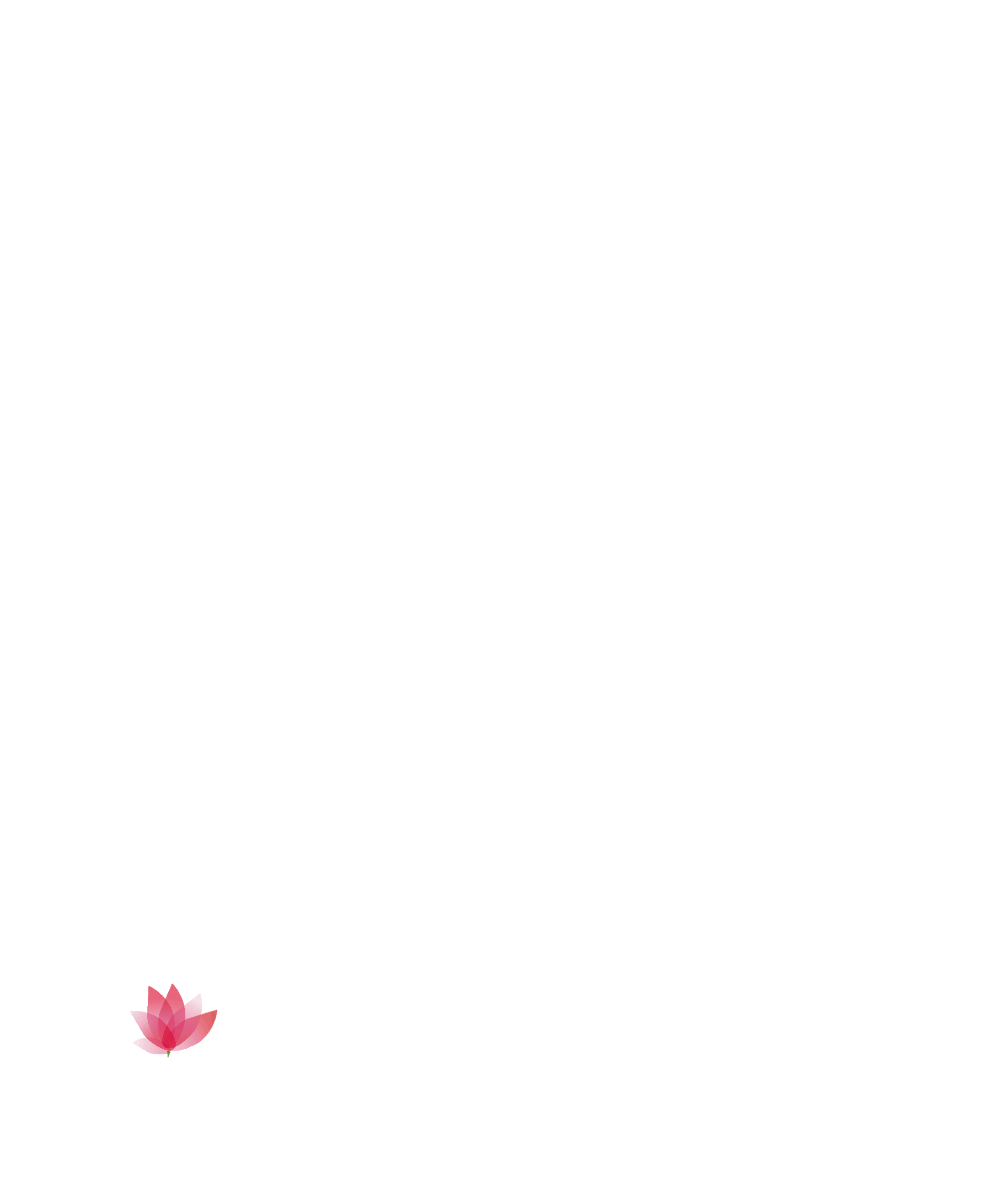 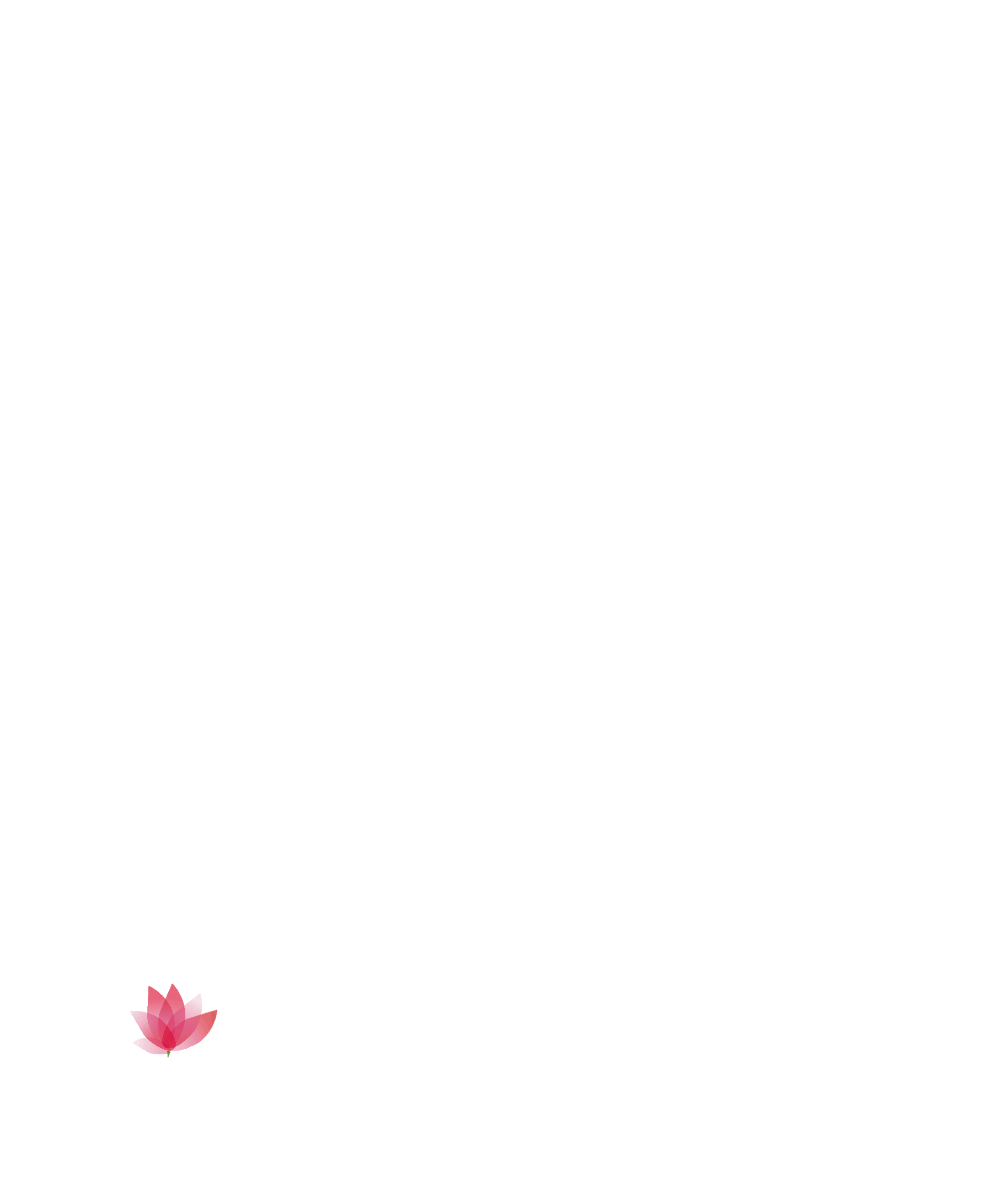 Mảnh đất có hình dạng như hình bên dưới. 
Tính diện tích mảnh đất đó.
B
C
30 m
22 m
D
N
A
55 m
M
27 m
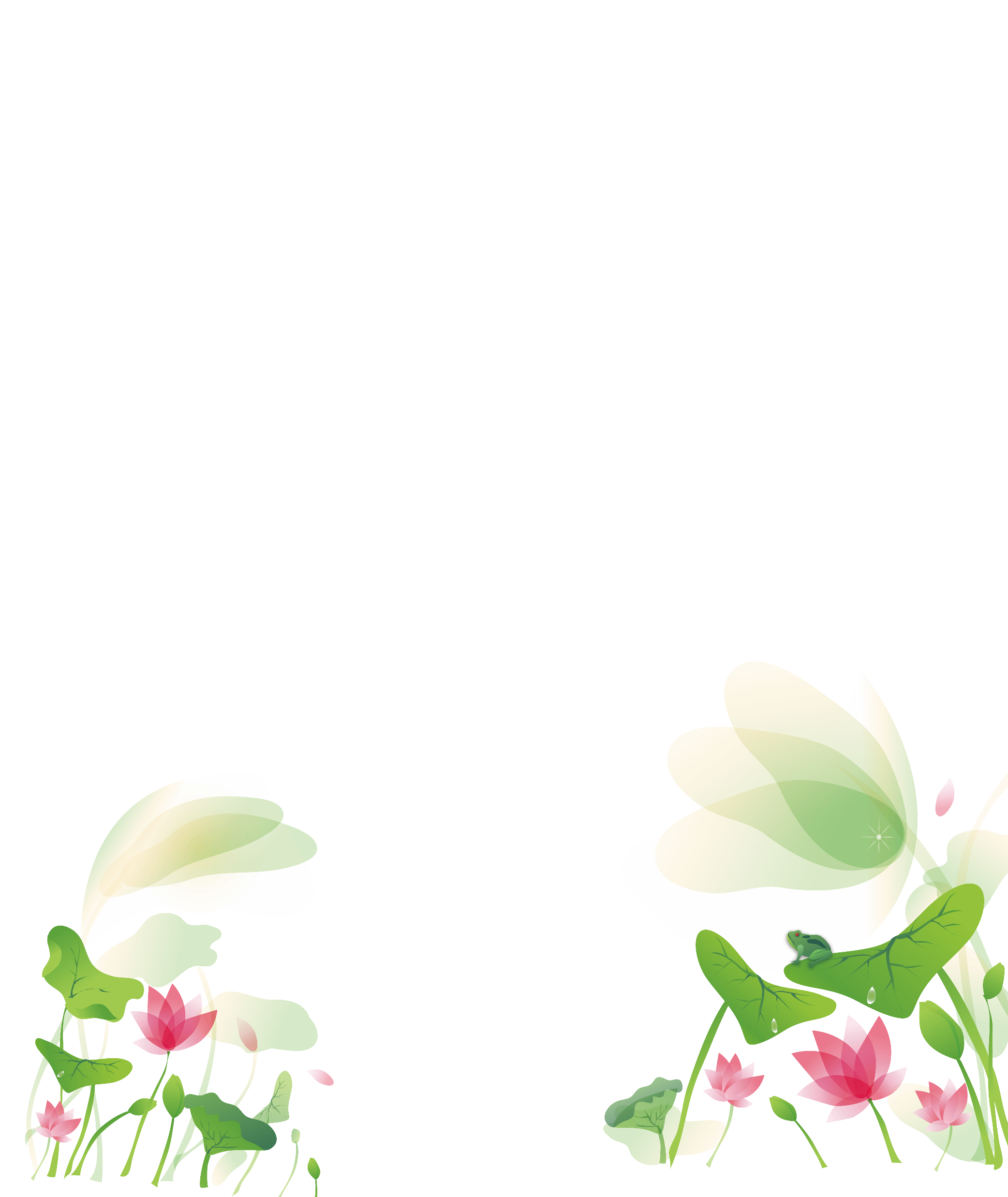 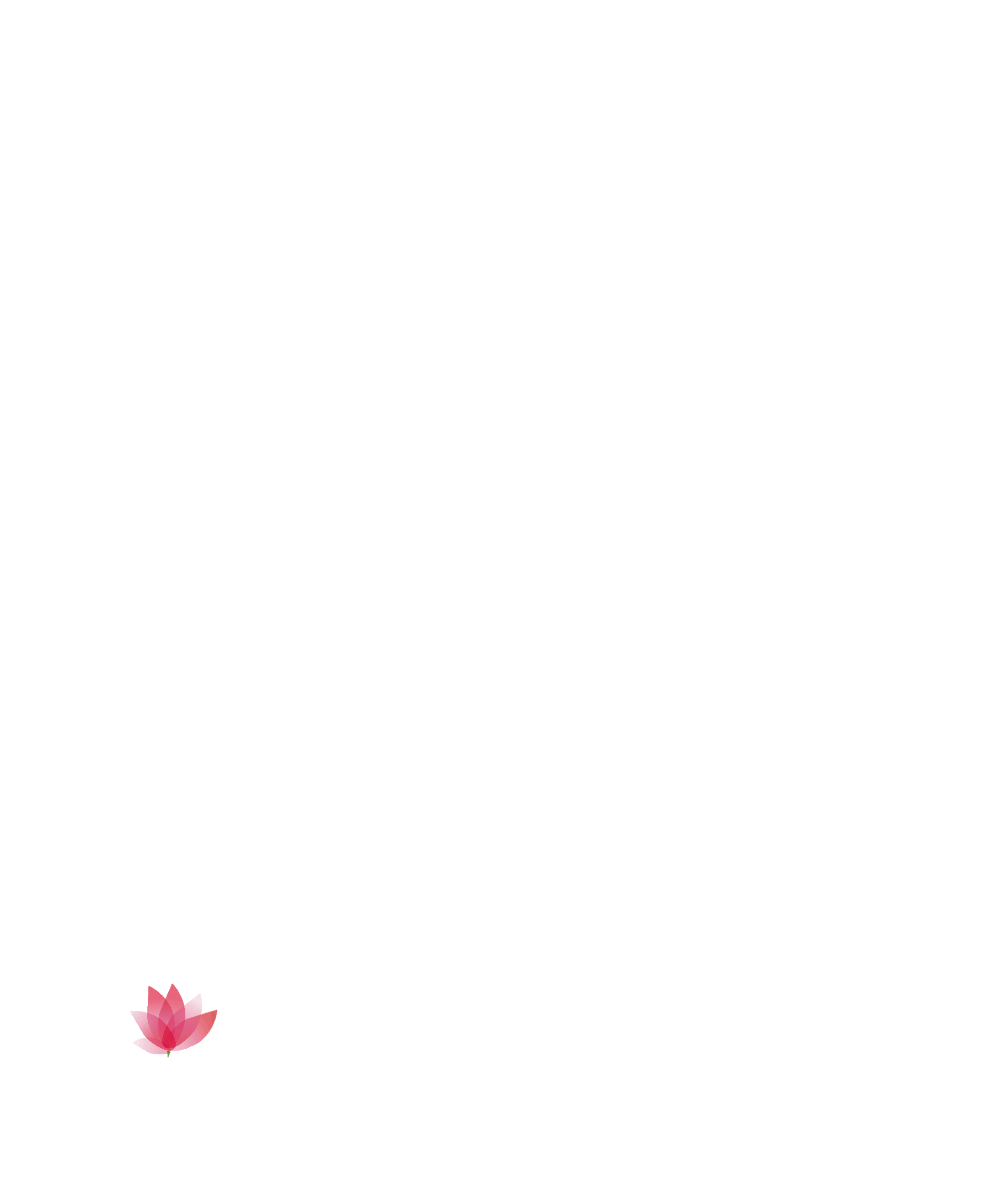 E
Diện tích mảnh đất là 1677,5 m2.
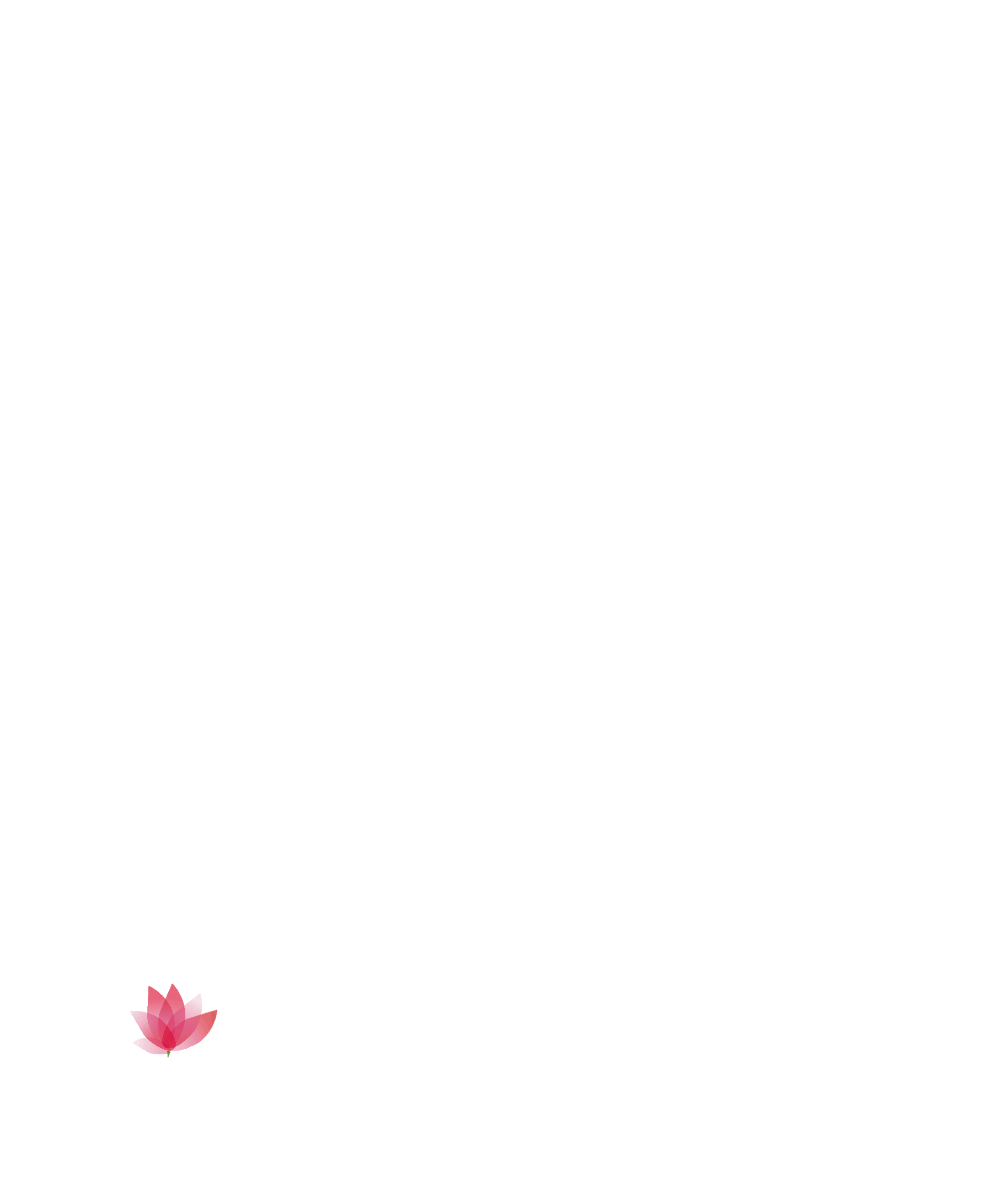 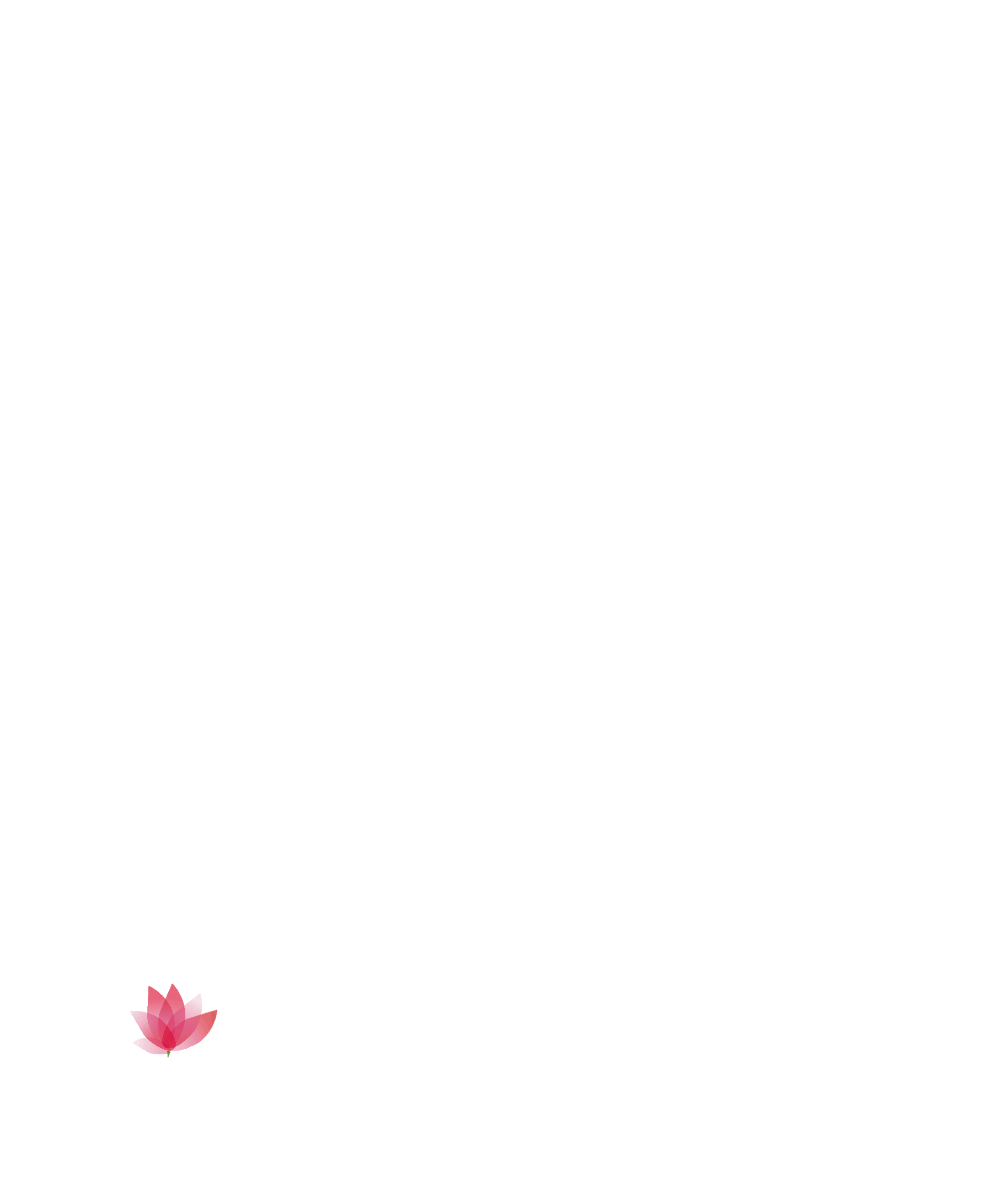 Bài 1.SGK/tr105. Tính diện tích mảnh đất có hình dạng như hình vẽ dưới đây, biết:       AD = 63 m; AE = 84 m; BE = 28 m; GC = 30 m.
Nhận xét: Mảnh đất được tách thành 3 mảnh nhỏ hơn là ABE, BGC, ADGE.
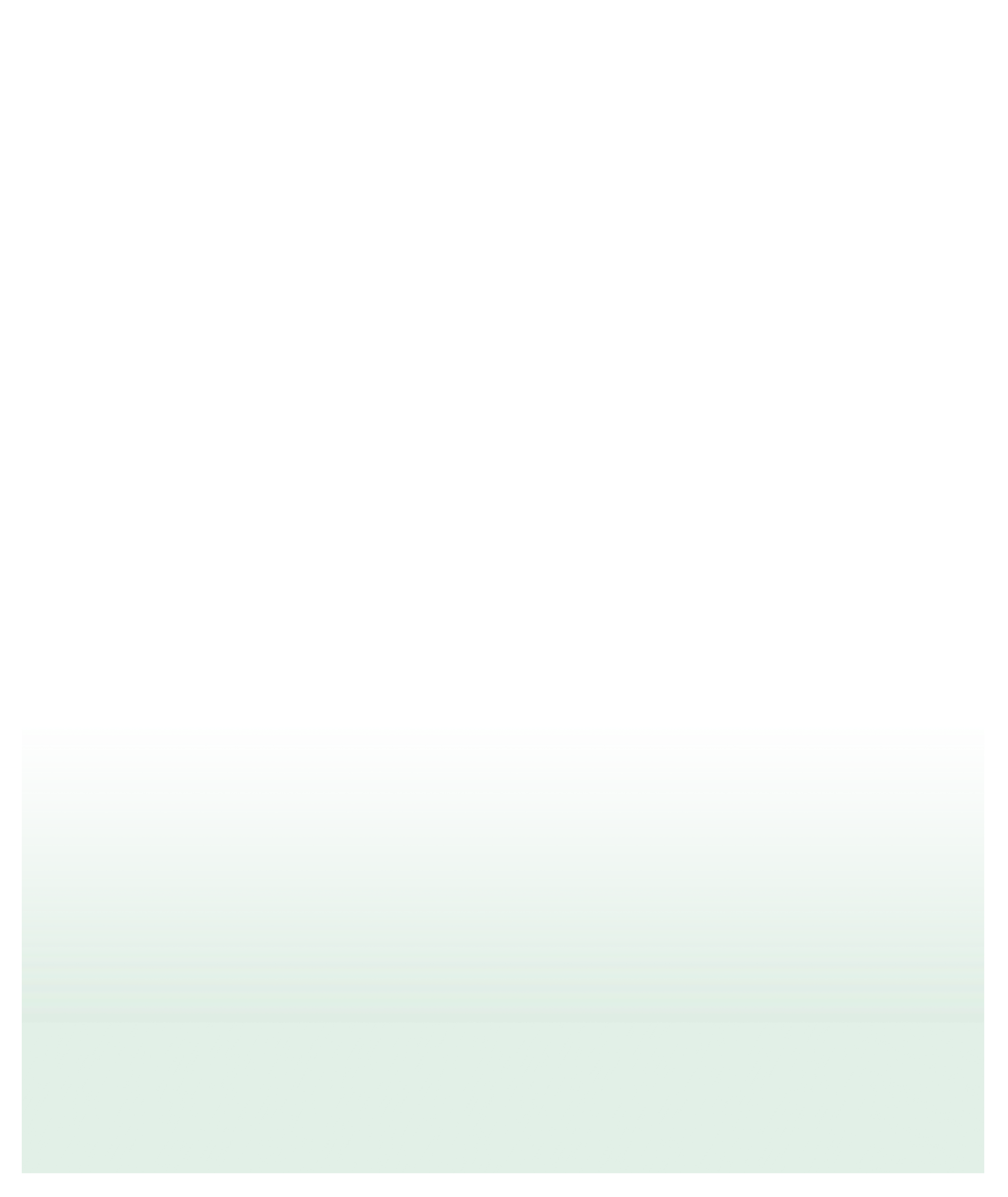 B
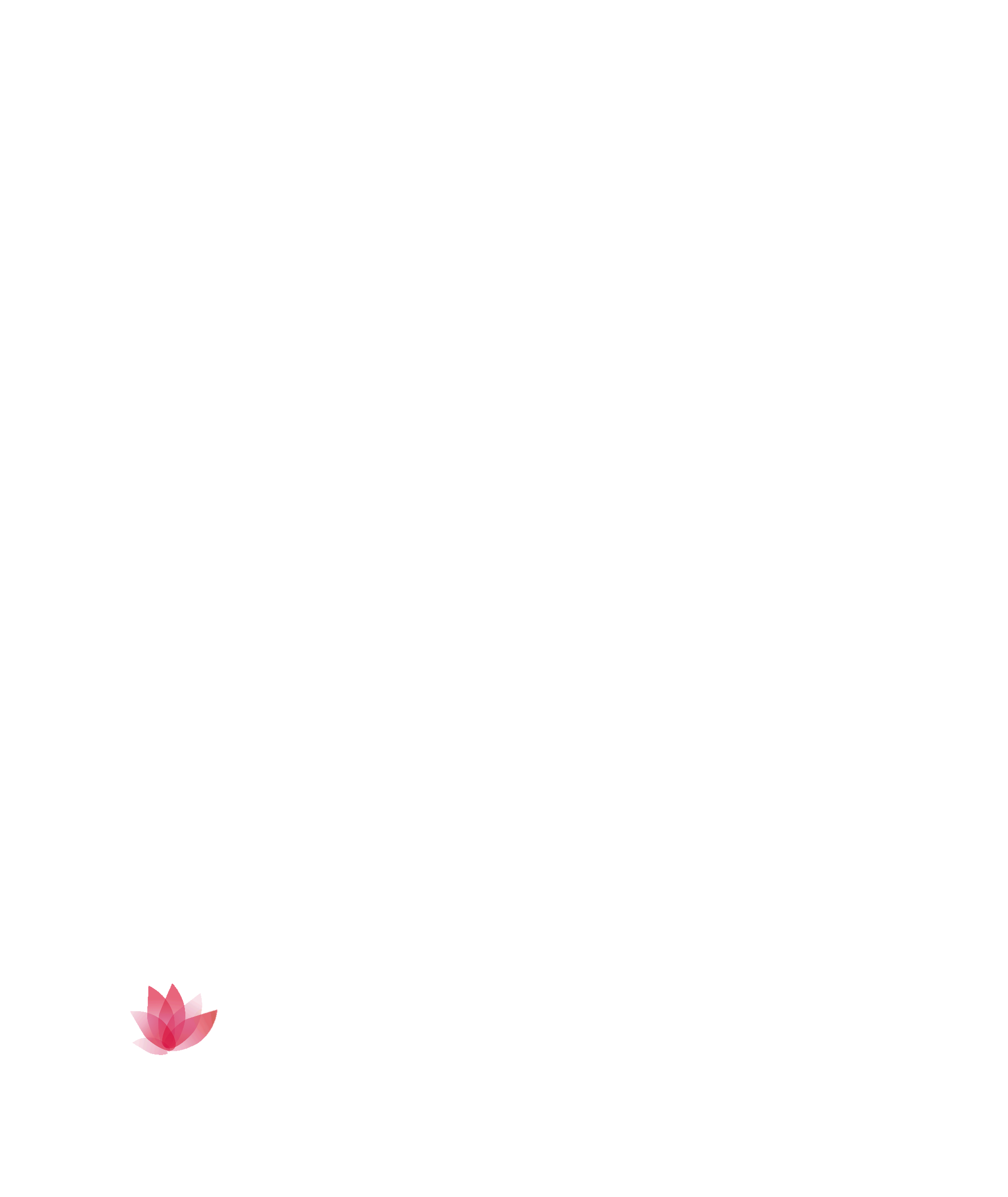 28 m
A
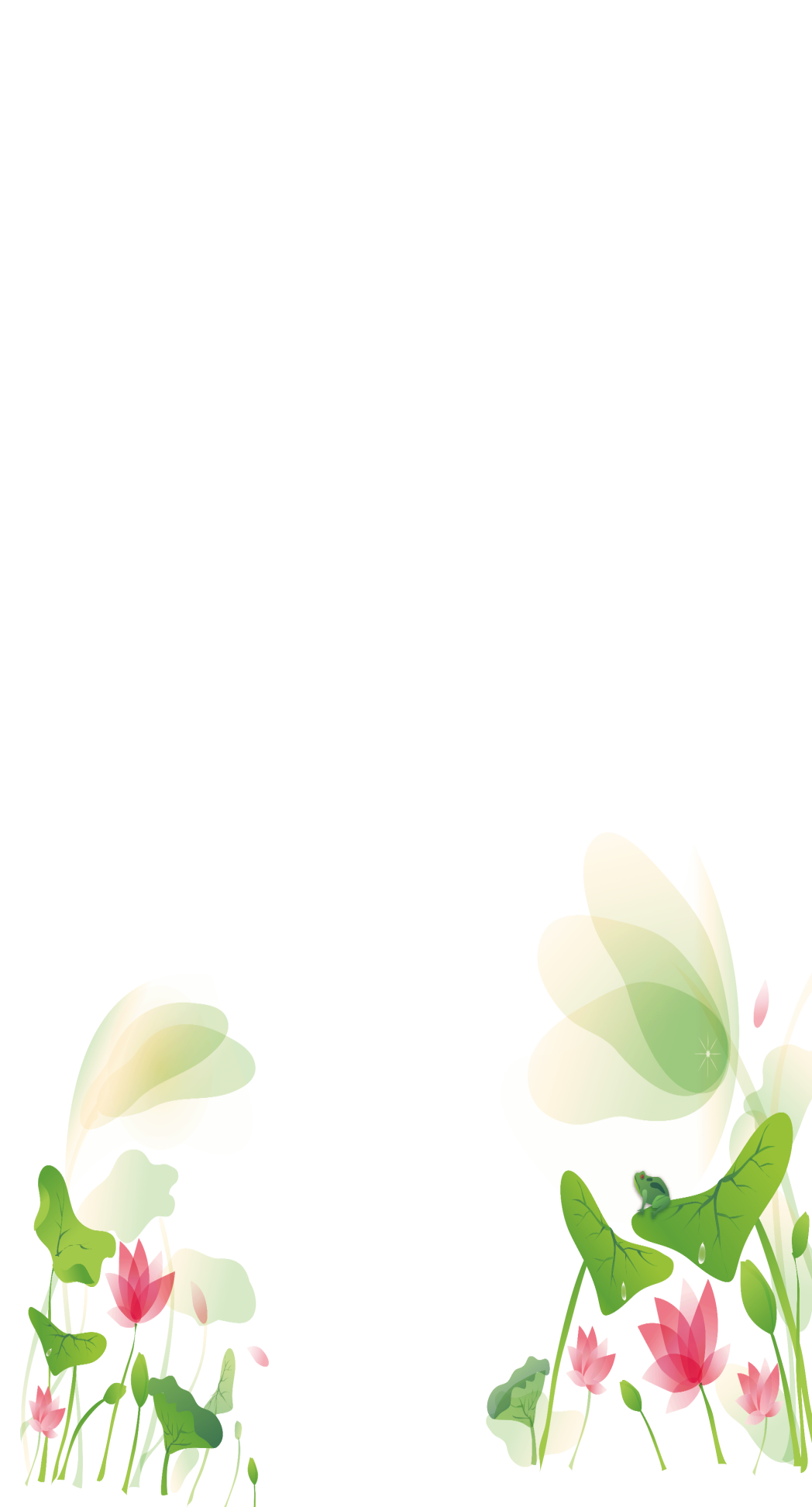 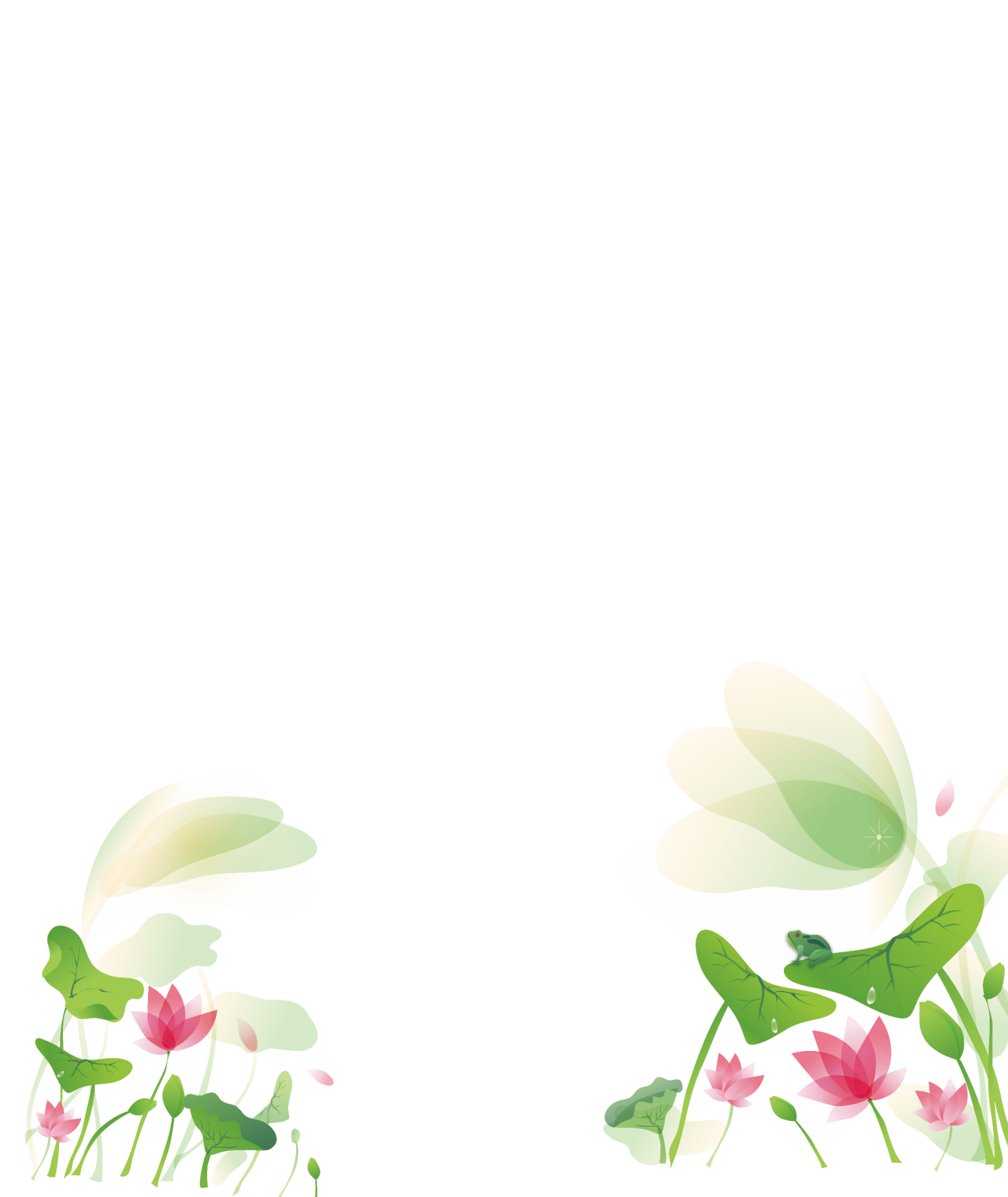 84 m
E
63 m
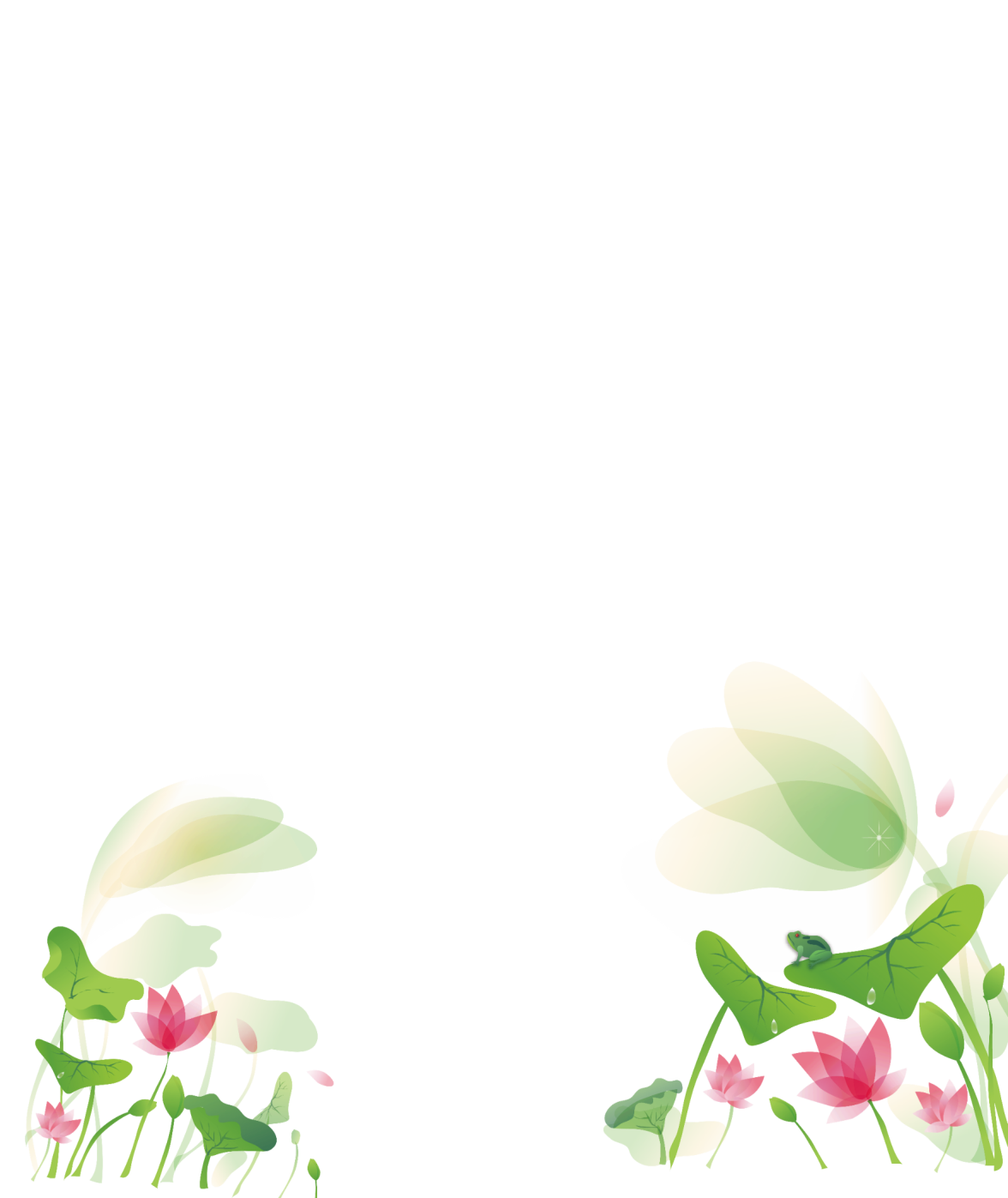 30 m
D
G
C
Bài 1.SGK.tr105. Tính diện tích mảnh đất có hình dạng như hình vẽ dưới đây, biết:       AD = 63 m; AE = 84 m; BE = 28 m; GC = 30 m.
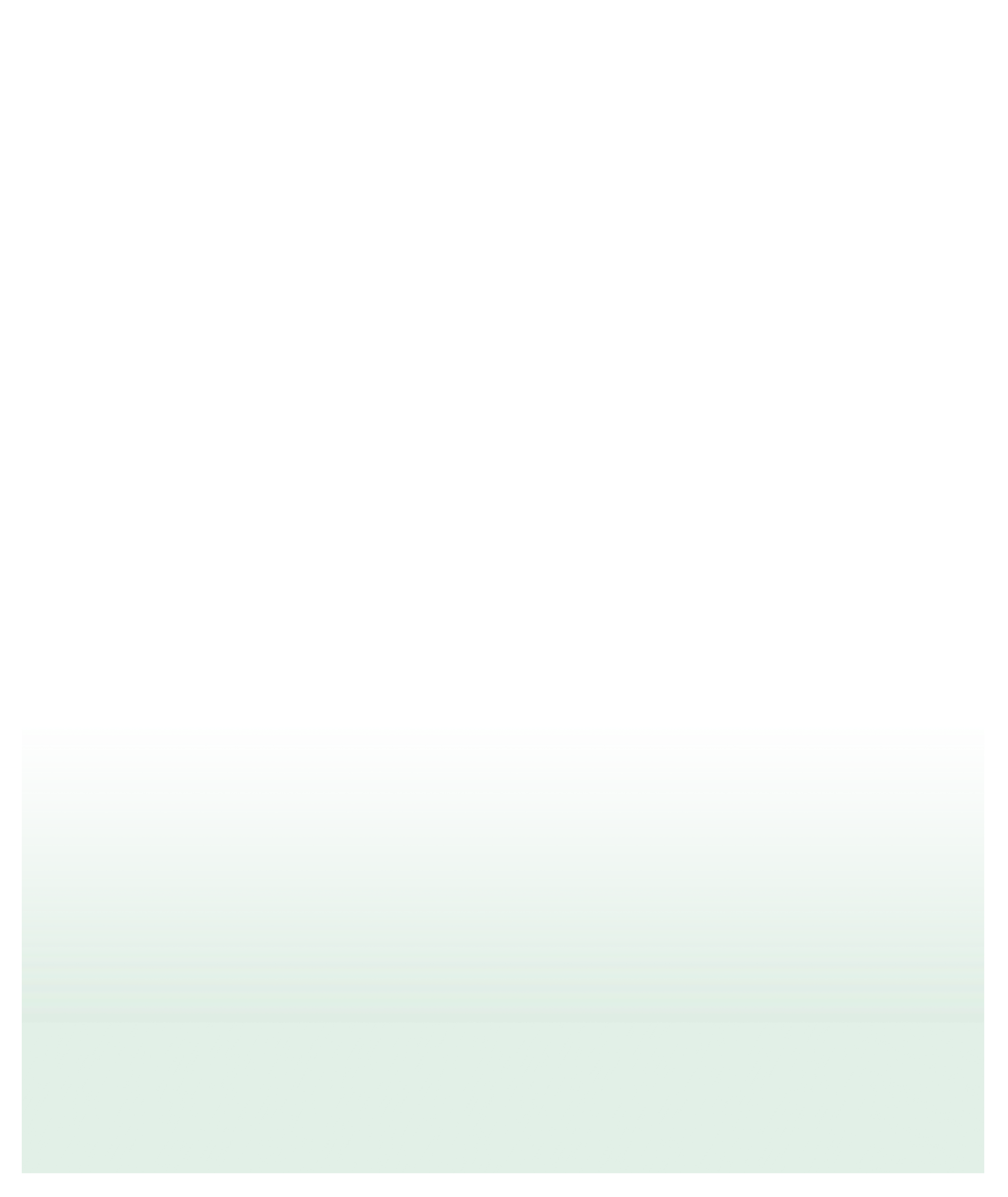 Bài giải
B
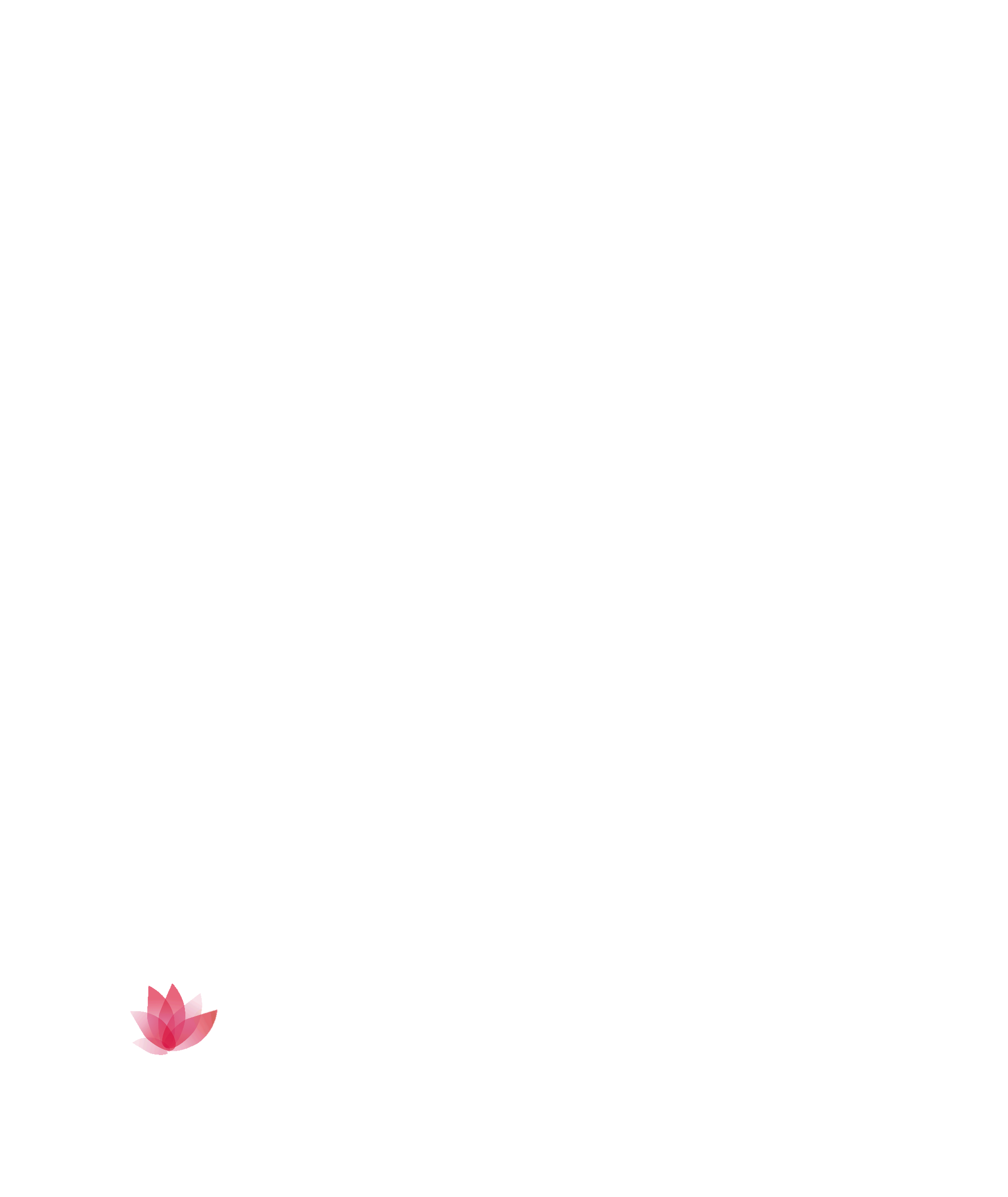 Diện tích tam giác ABE là:
28 m
Diện tích tam giác BGC là:
A
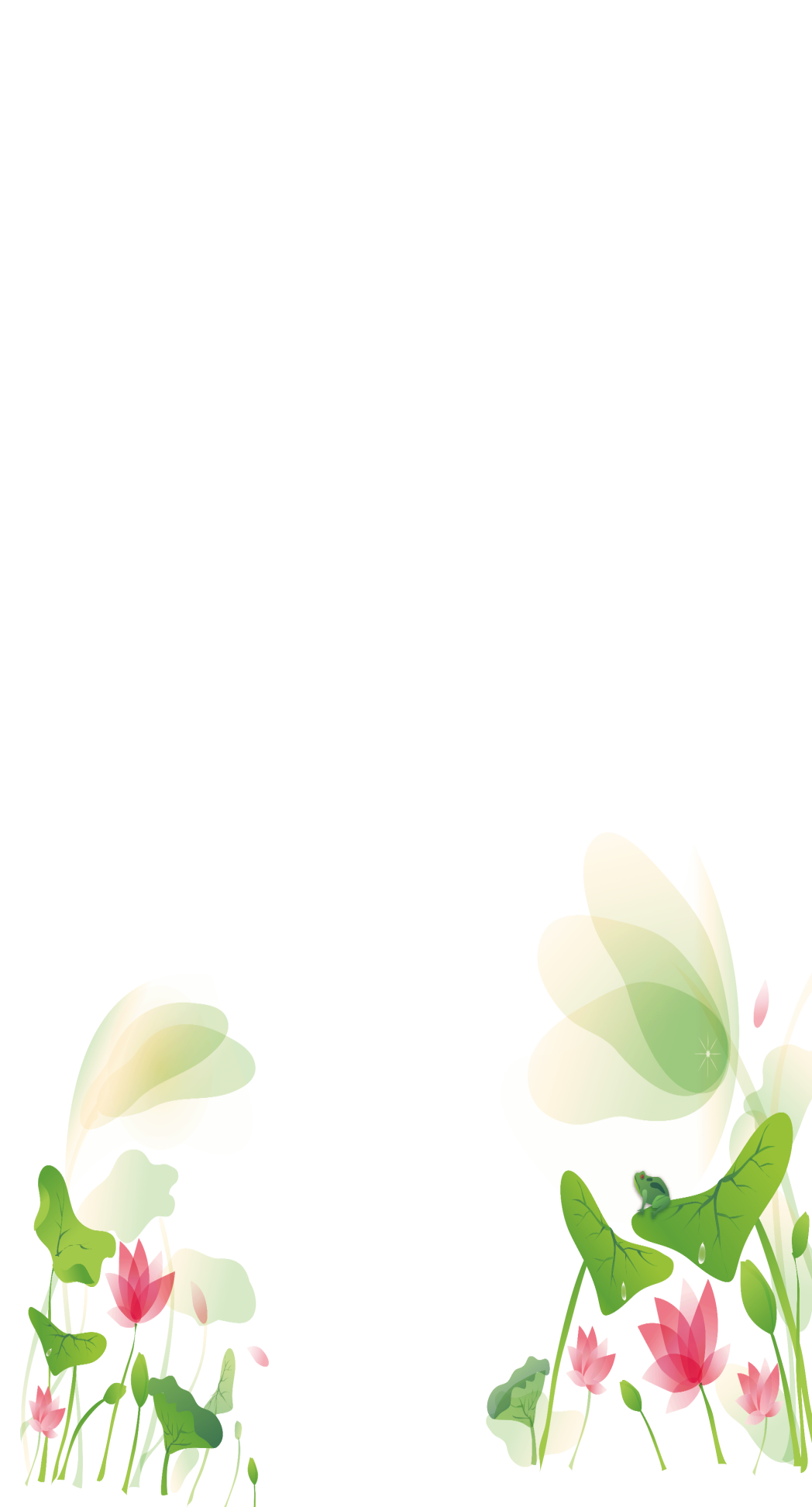 84 m
E
Diện tích hình chữ nhật ADGE là:
63 m
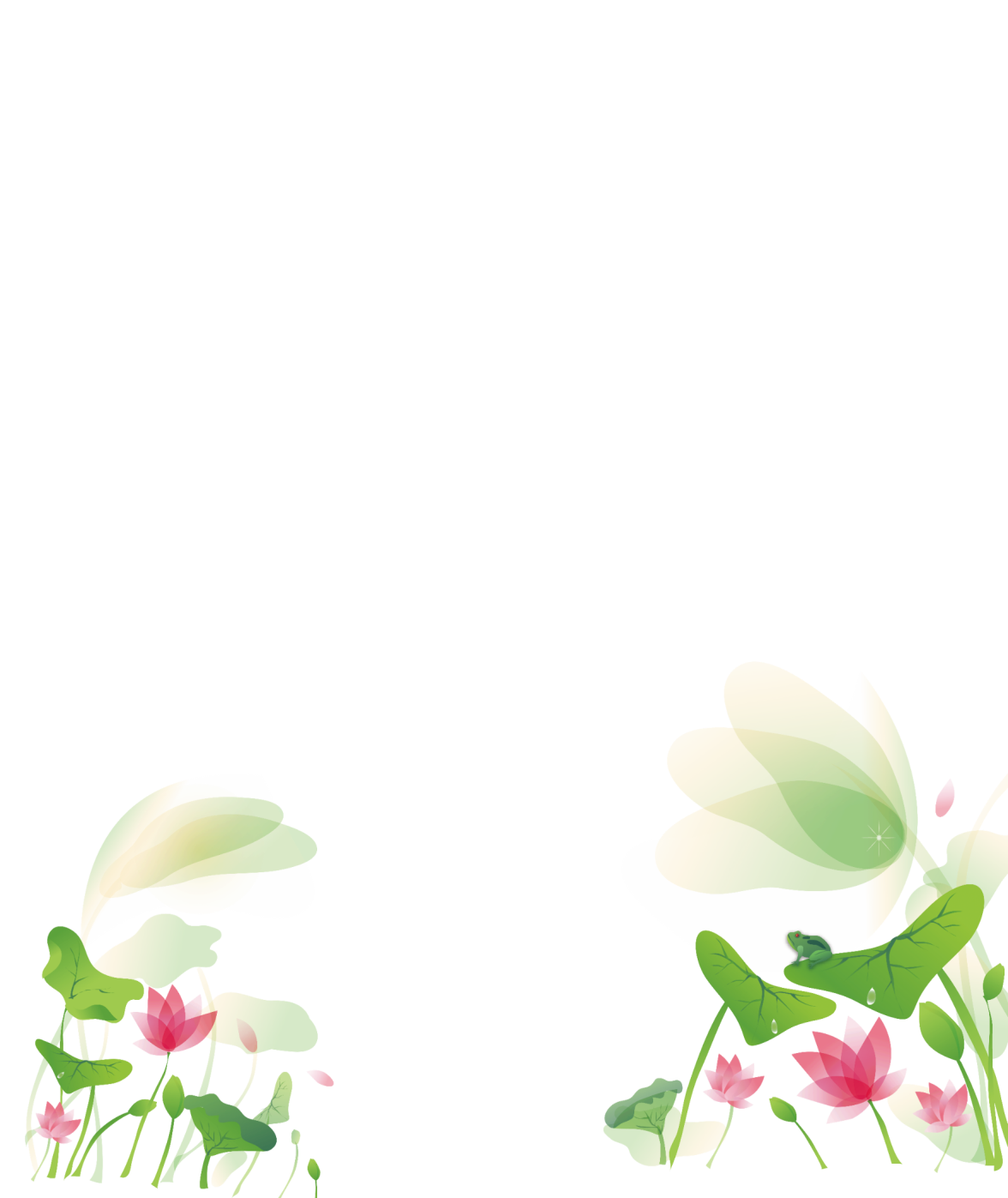 Diện tích mảnh đất là:
30 m
D
G
C
Đáp số: .......
Bài 1.SGK.tr105. Tính diện tích mảnh đất có hình dạng như hình vẽ dưới đây, biết:       AD = 63 m; AE = 84 m; BE = 28 m; GC = 30 m.
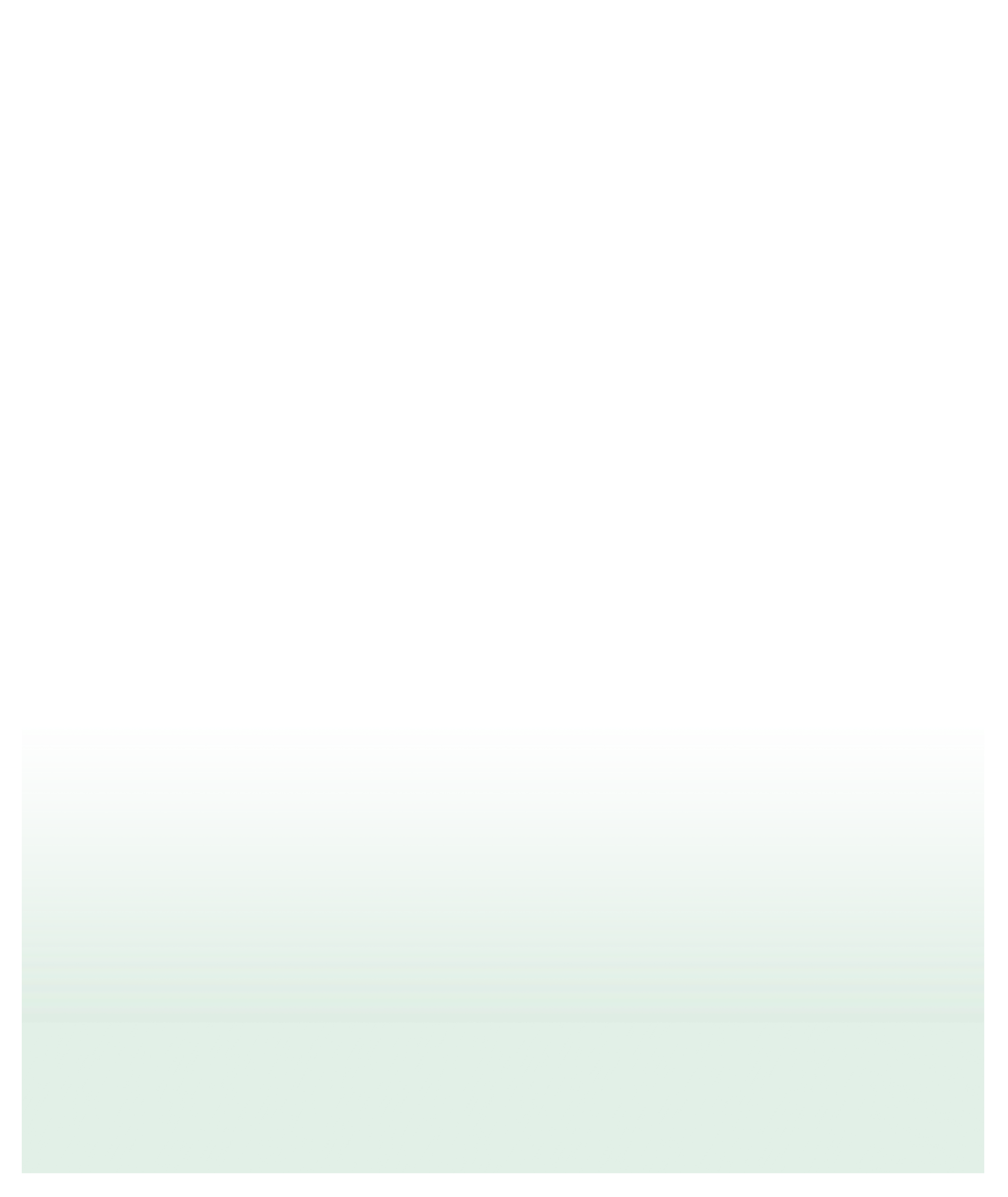 Bài giải
B
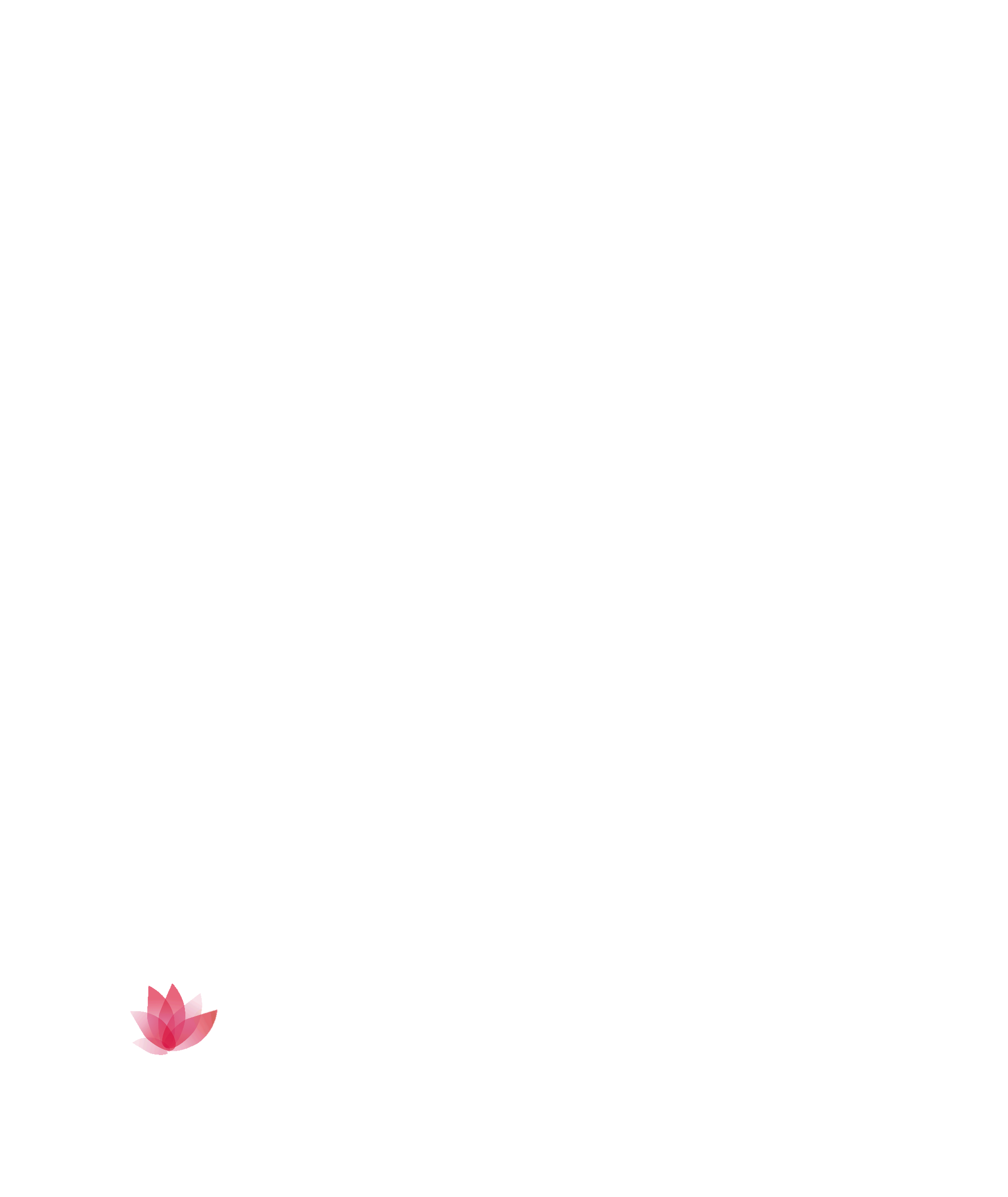 Diện tích tam giác ABE là:
28 m
Diện tích tam giác BGC là:
A
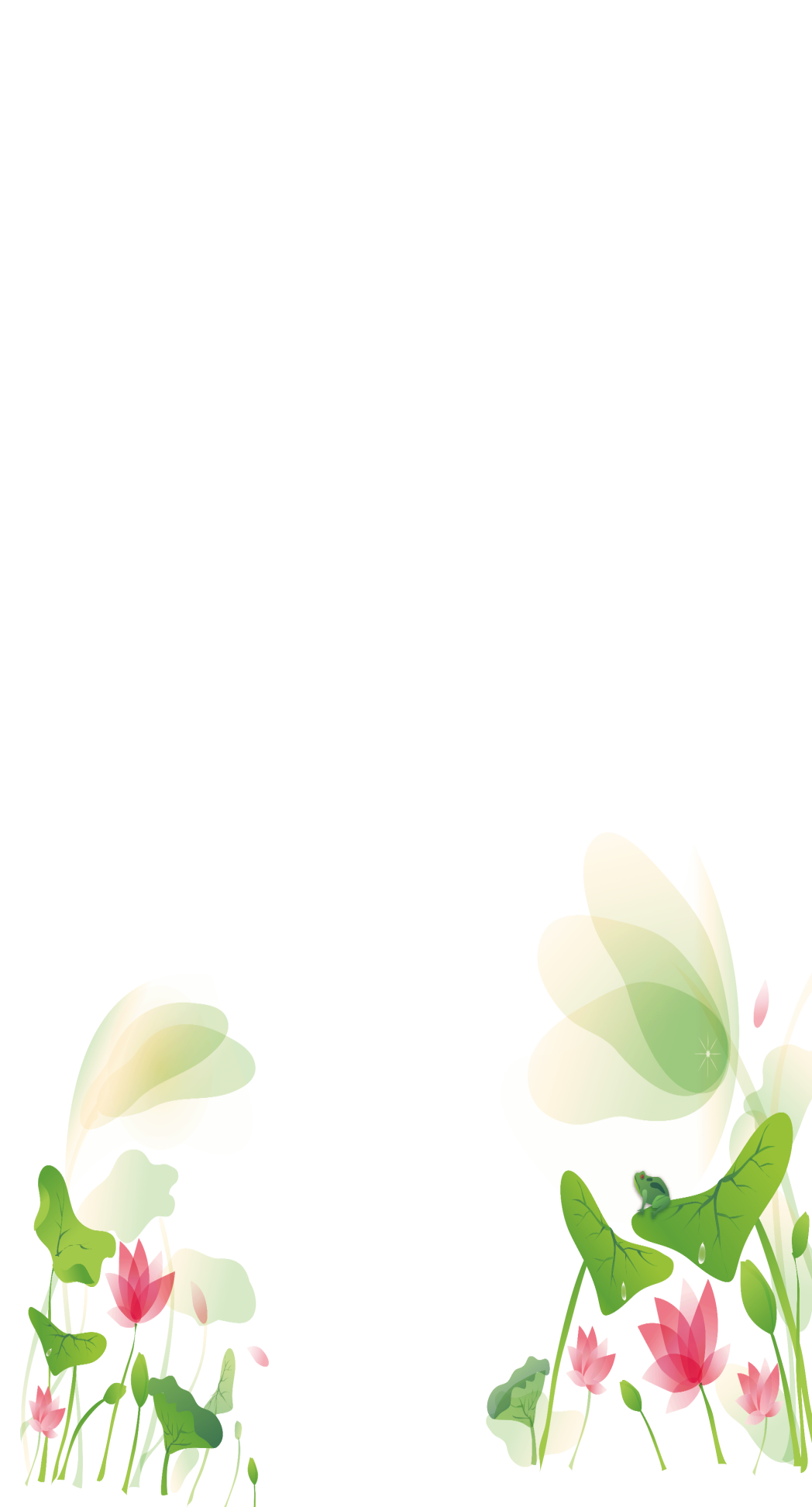 84 m
E
Diện tích hình chữ nhật ADGE là:
63 m
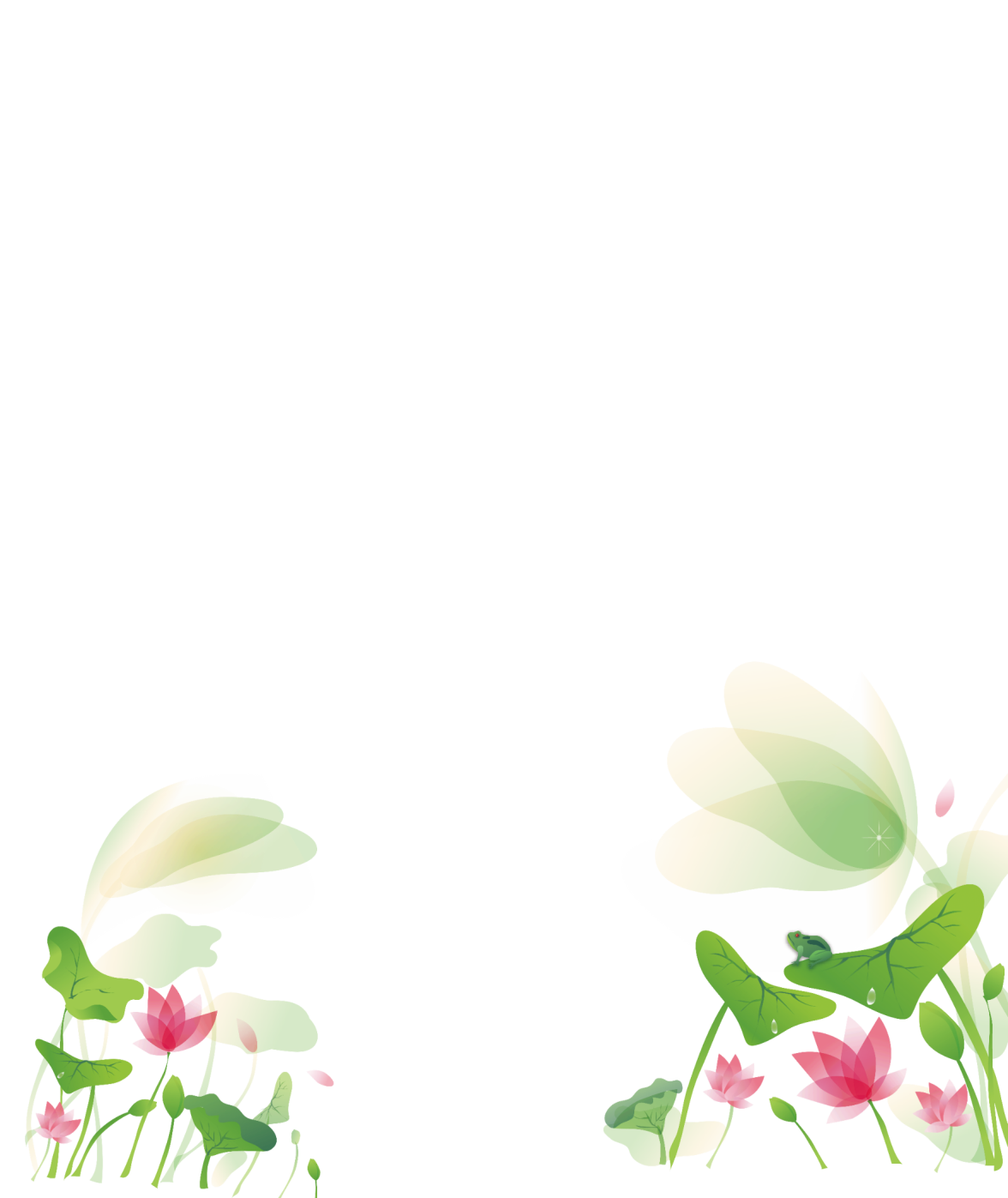 Diện tích mảnh đất là:
30 m
D
G
C
Đáp số: 7833 m2
C
Bài 2.SGK.tr106. Tính diện tích mảnh đất có      hình dạng như hình vẽ dưới đây, biết: 	BM = 20,8 m; 
	CN = 38 m; 
	AM = 24,5 m; 
	MN = 37,4 m; 
	ND = 25,3 m;
B
38 m
20,8 m
24,5 m
37,4 m
25,3 m
D
A
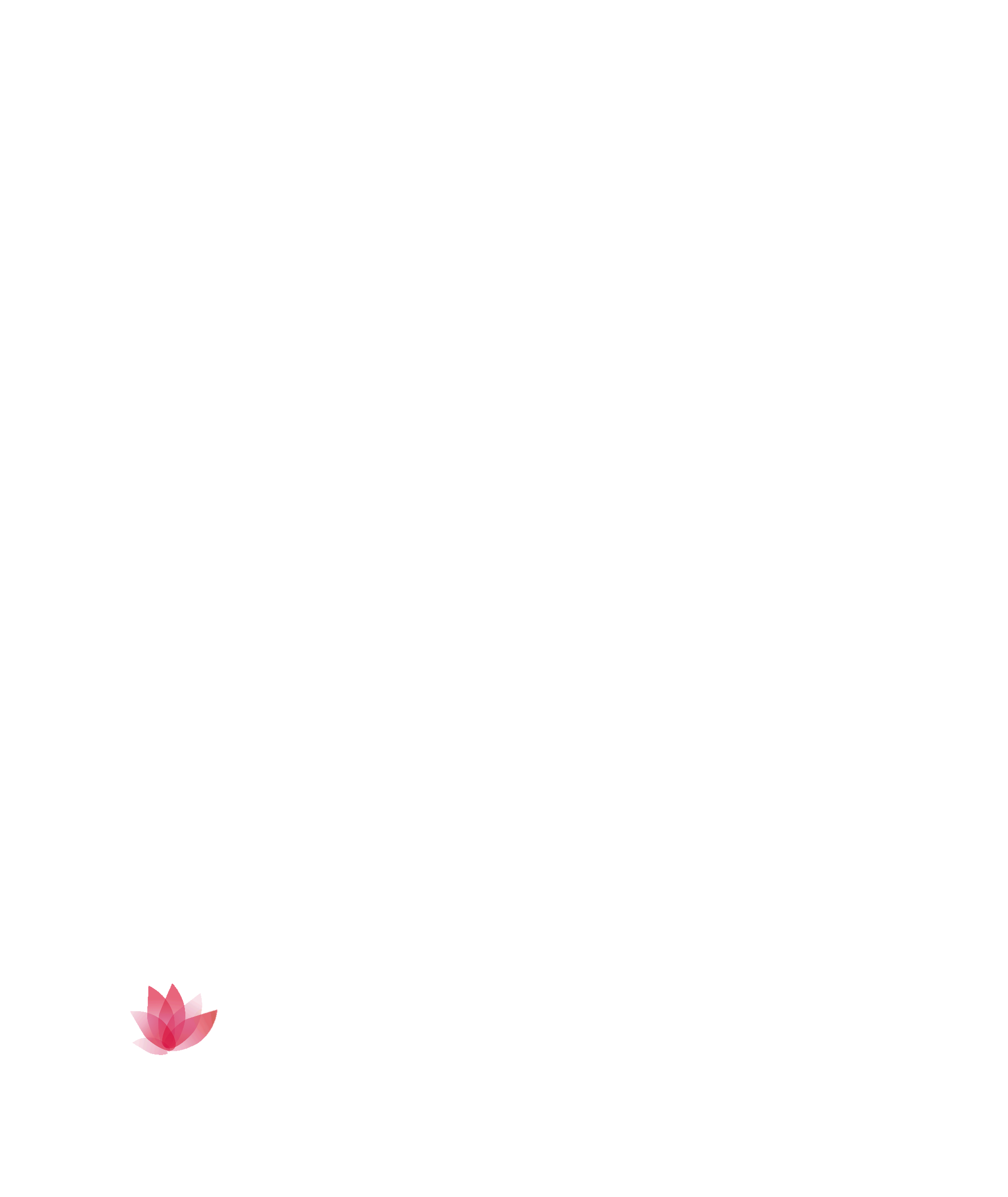 N
M
Nhận xét: Mảnh đất được tách thành 3 mảnh nhỏ hơn là ABM, BMNC, CND.
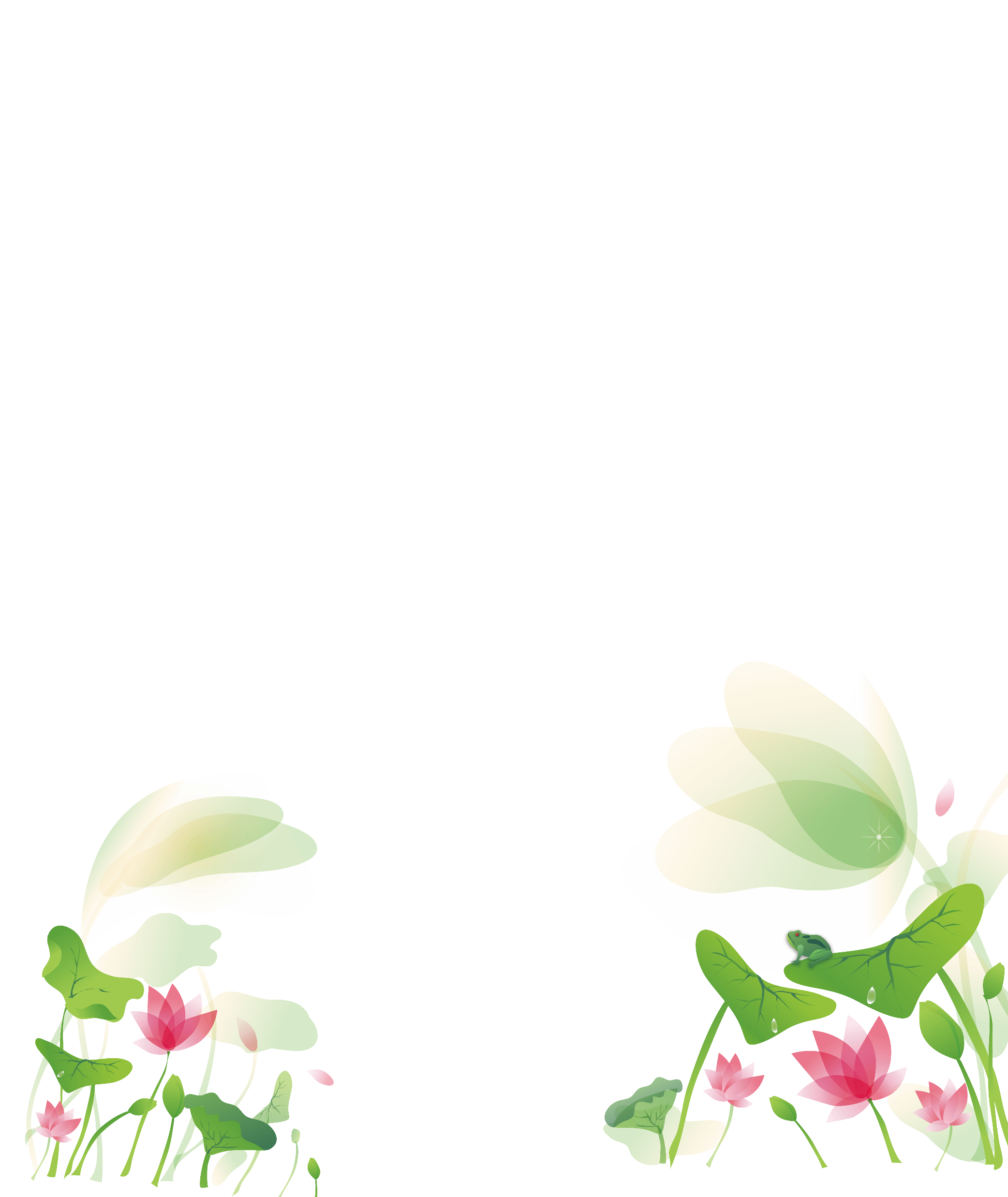 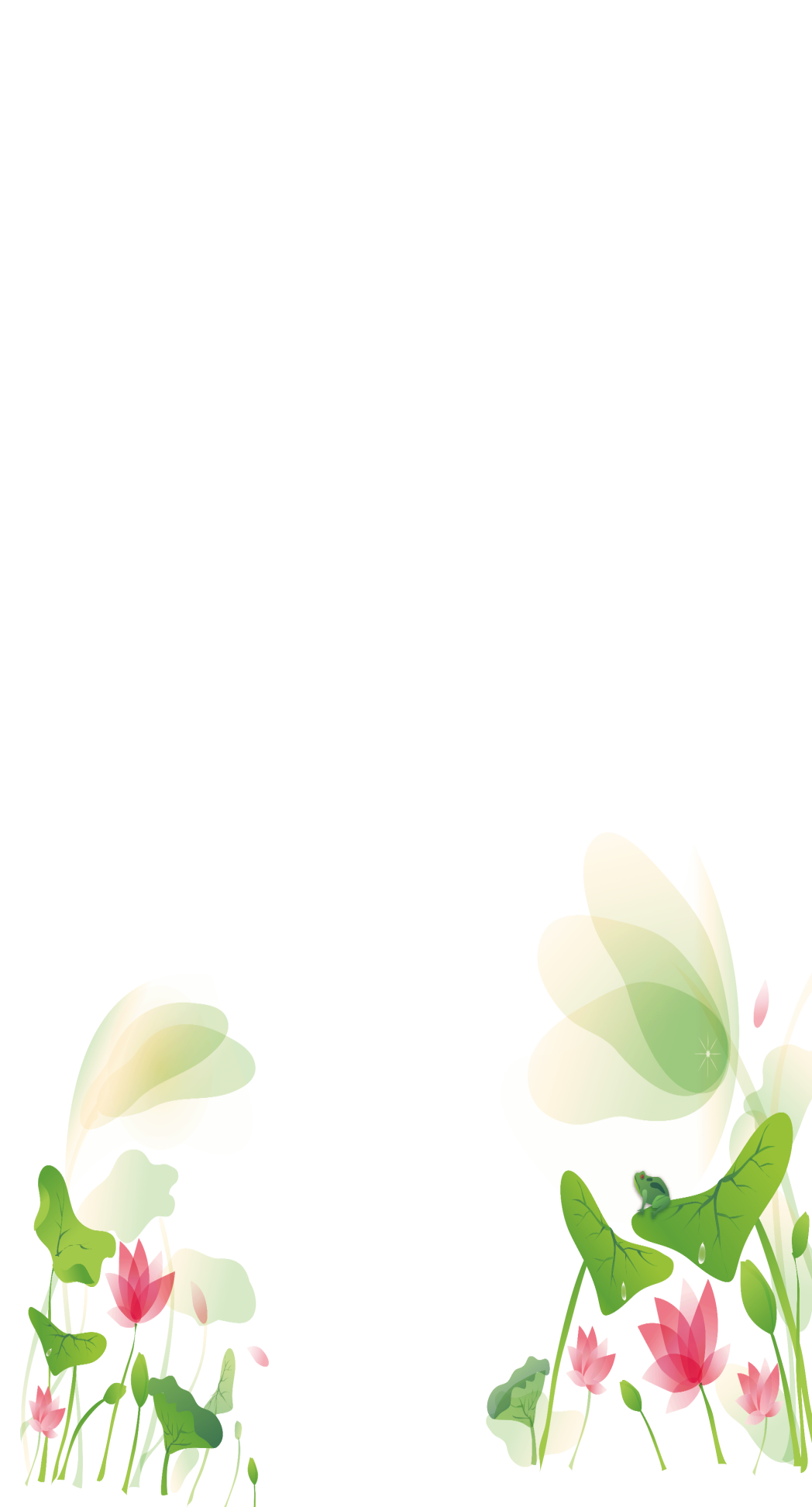 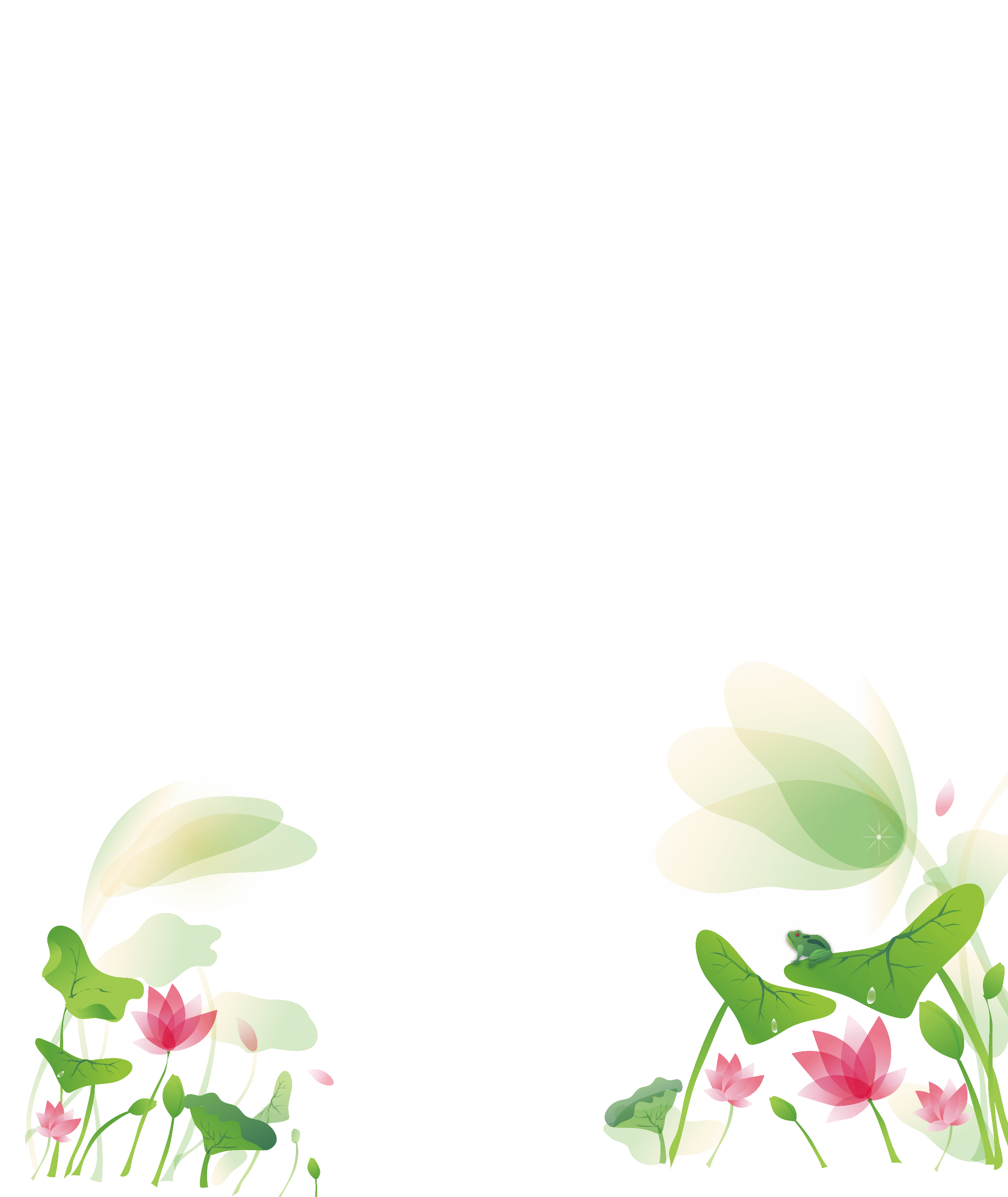 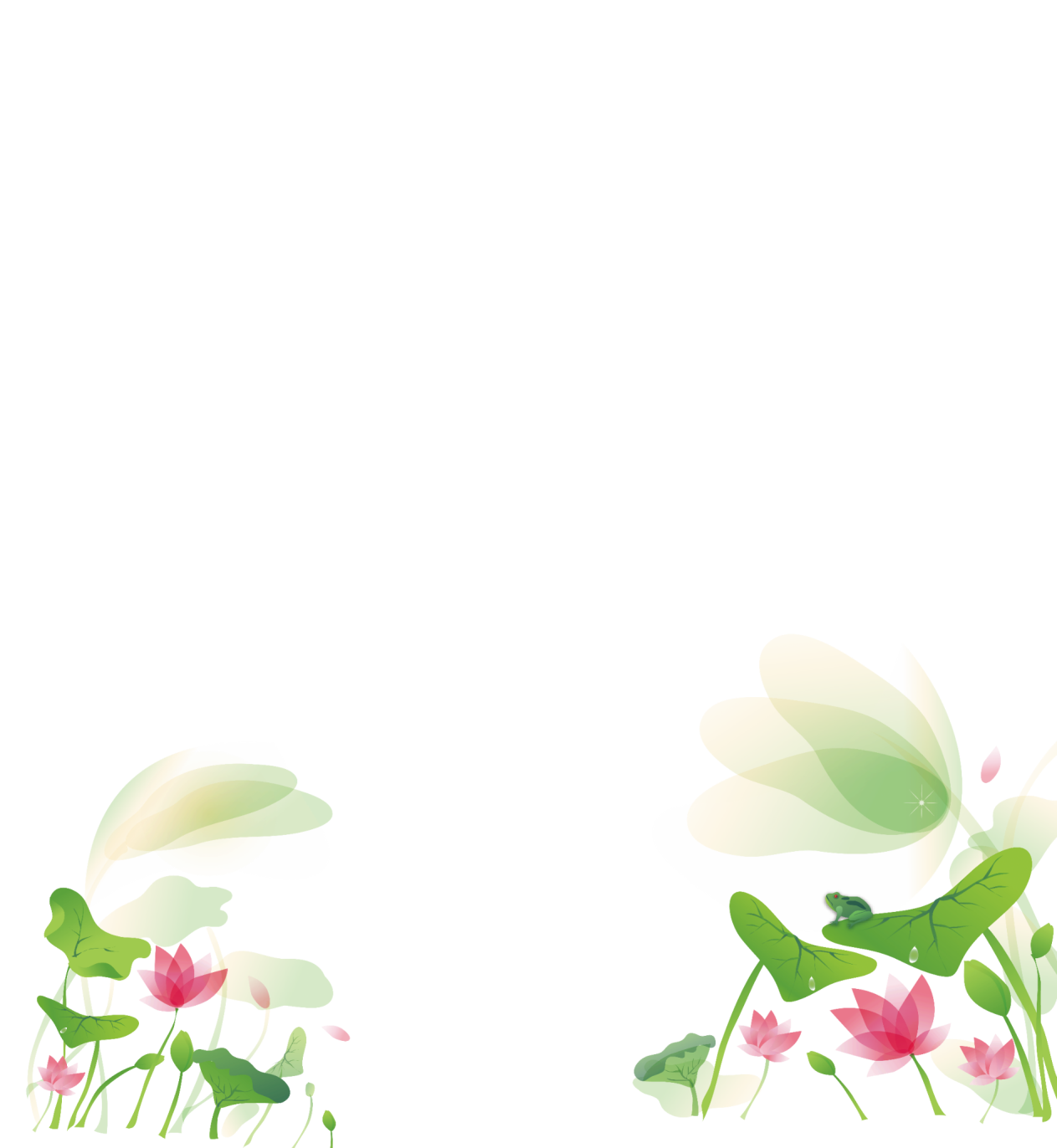 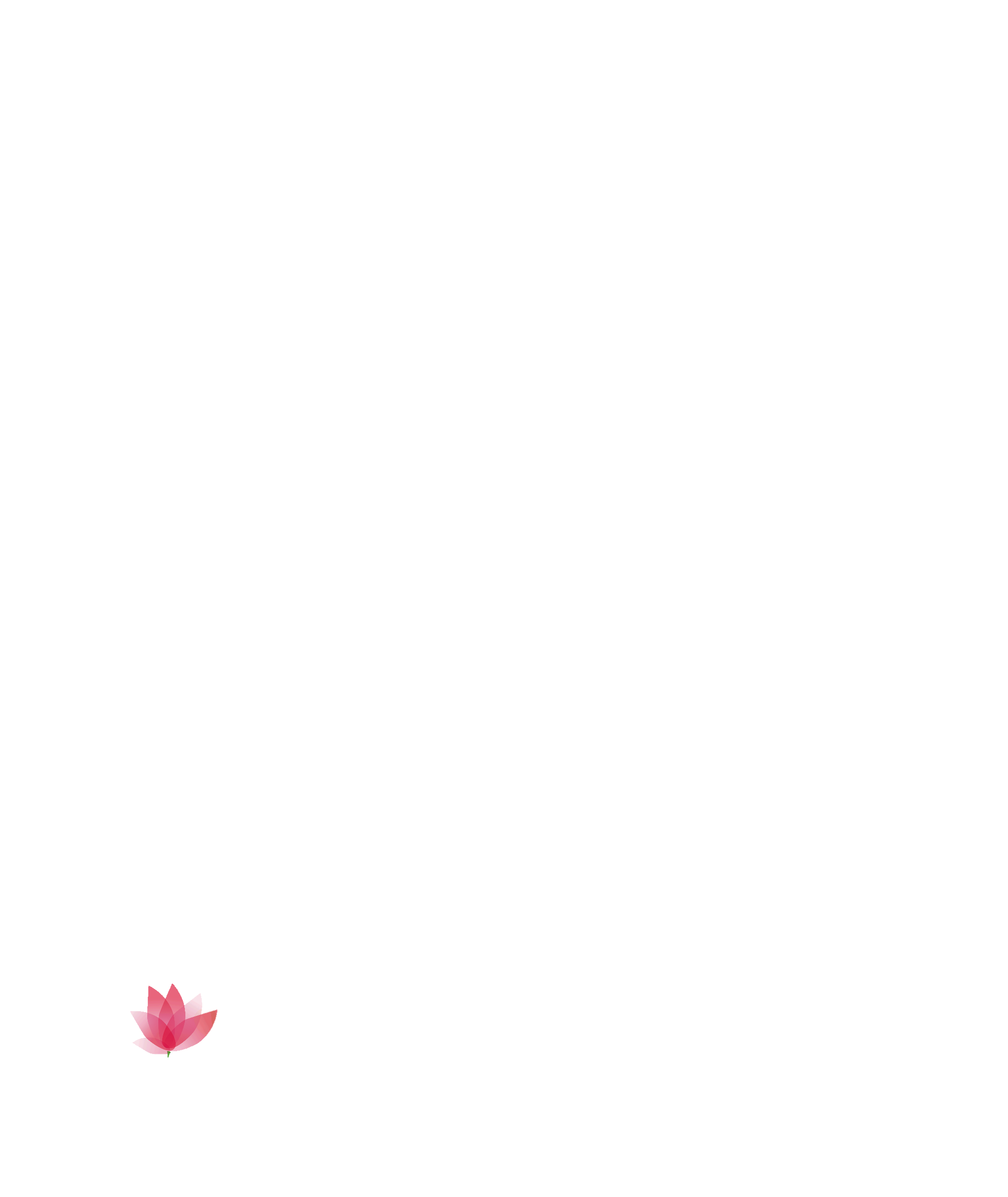 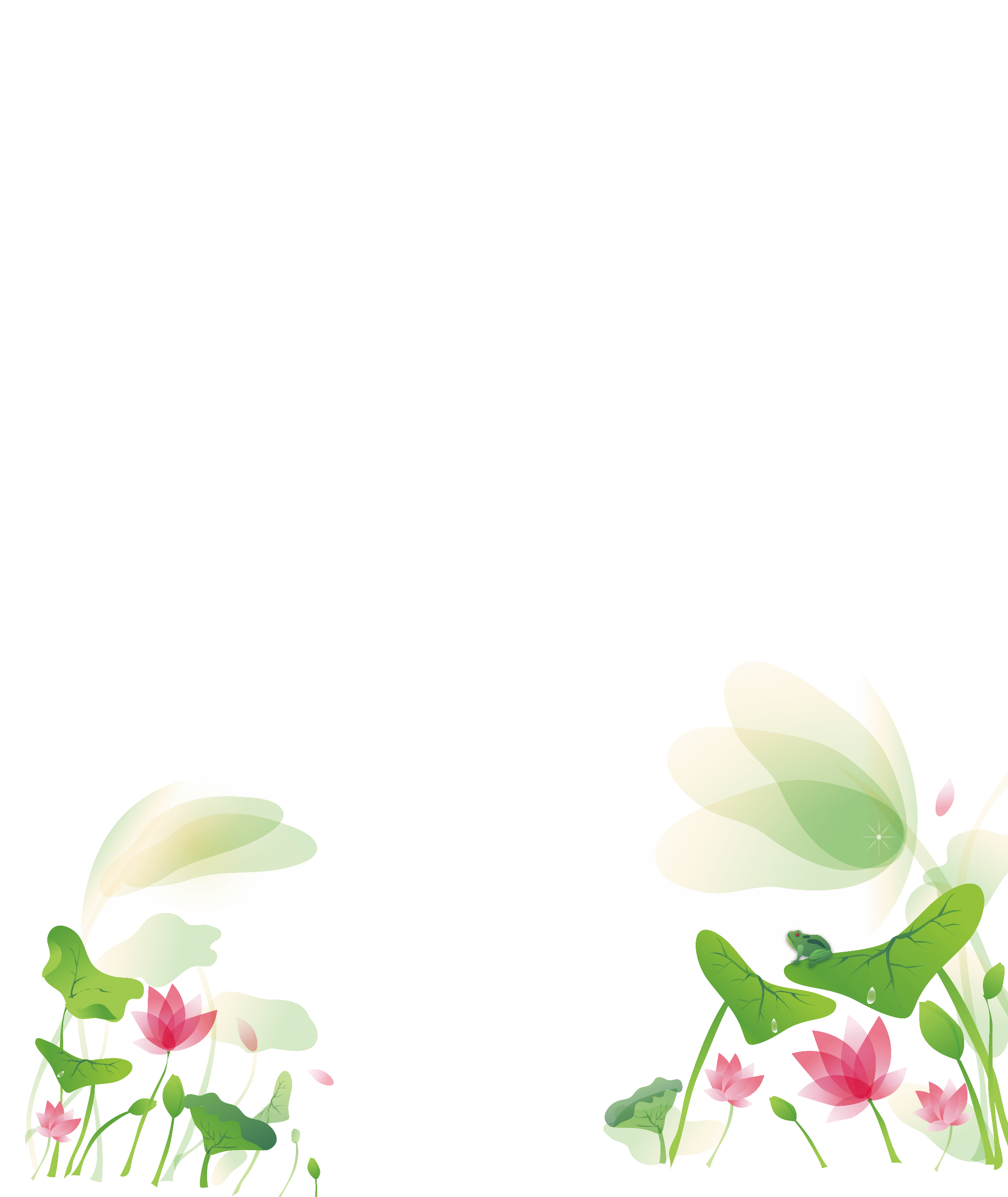 C
Bài 2.SGK.tr106. Tính diện tích mảnh đất có      hình dạng như hình vẽ dưới đây, biết: 	BM = 20,8 m; 
	CN = 38 m; 
	AM = 24,5 m; 
	MN = 37,4 m; 
	ND = 25,3 m;
B
38 m
20,8 m
24,5 m
37,4 m
25,3 m
D
A
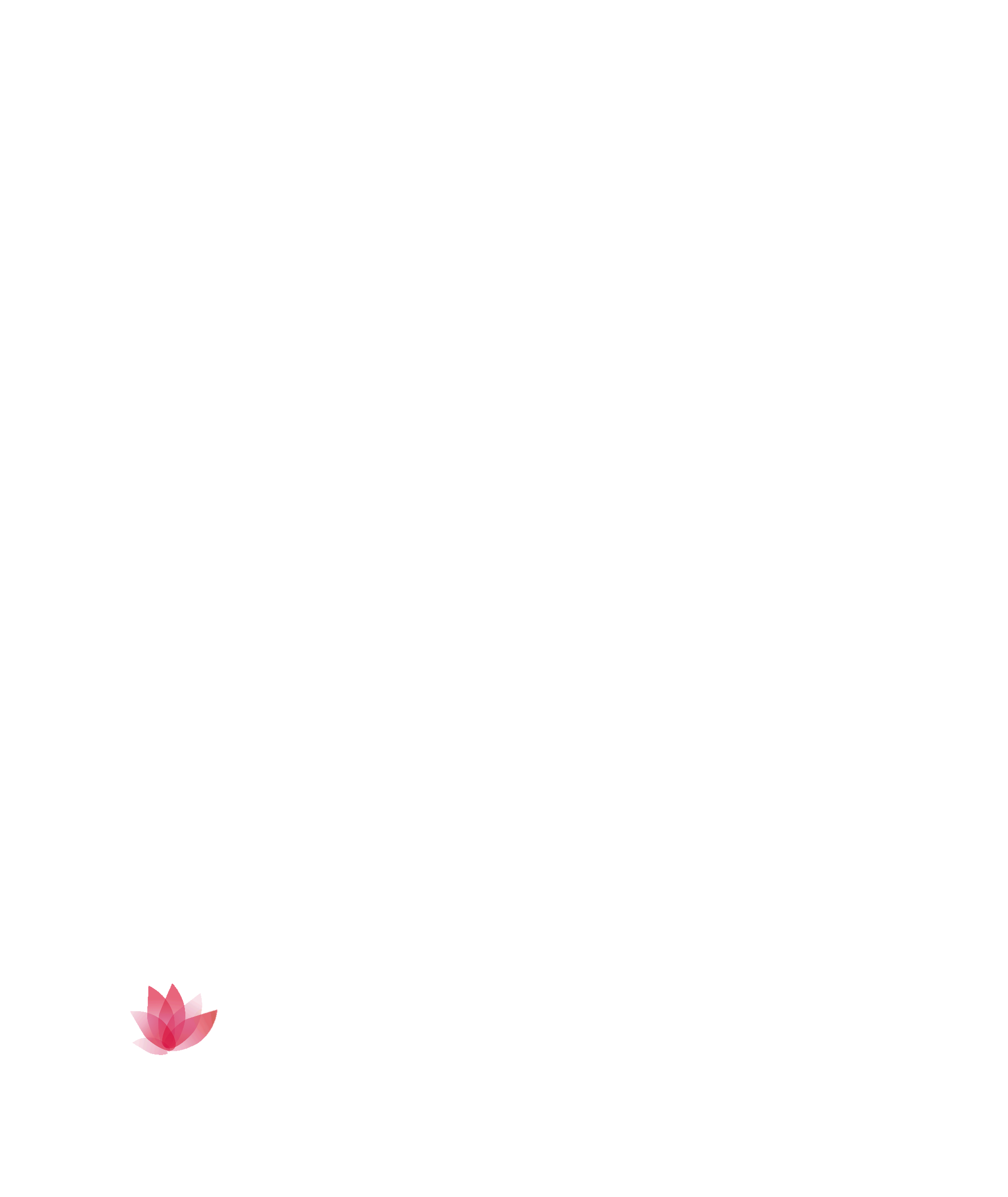 N
M
Bài giải
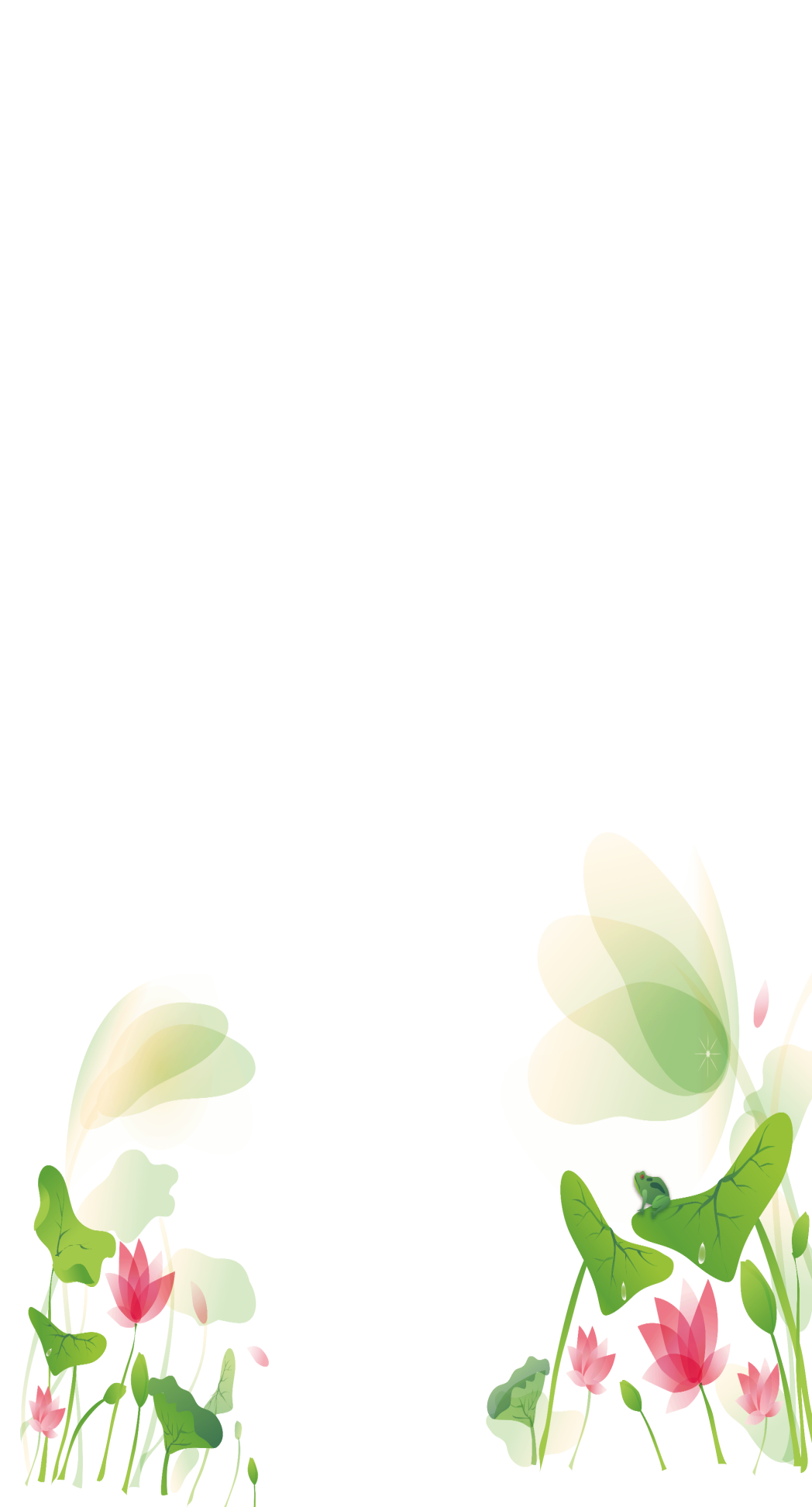 Diện tích tam giác ABM là:
Diện tích hình thang BMNC là:
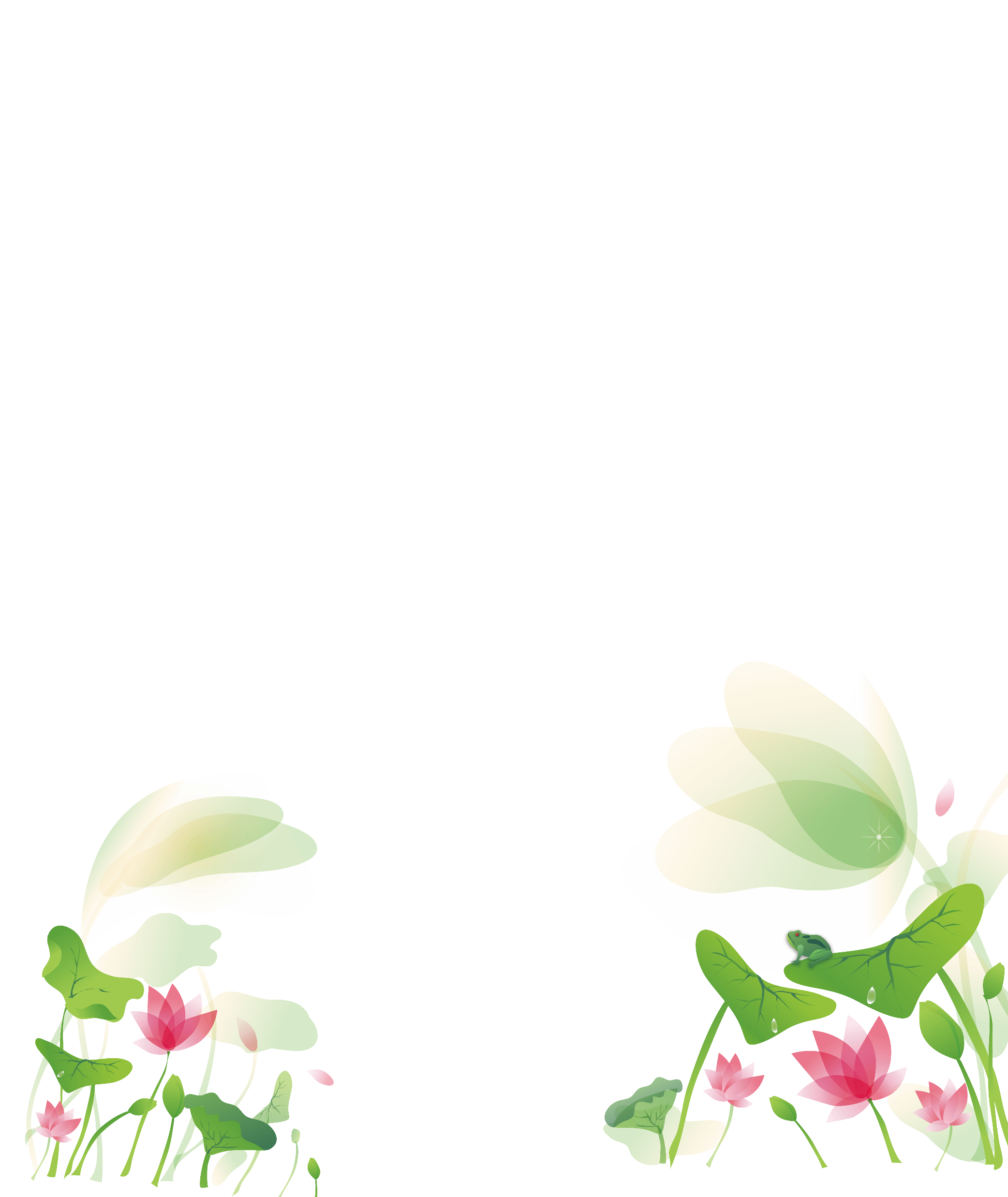 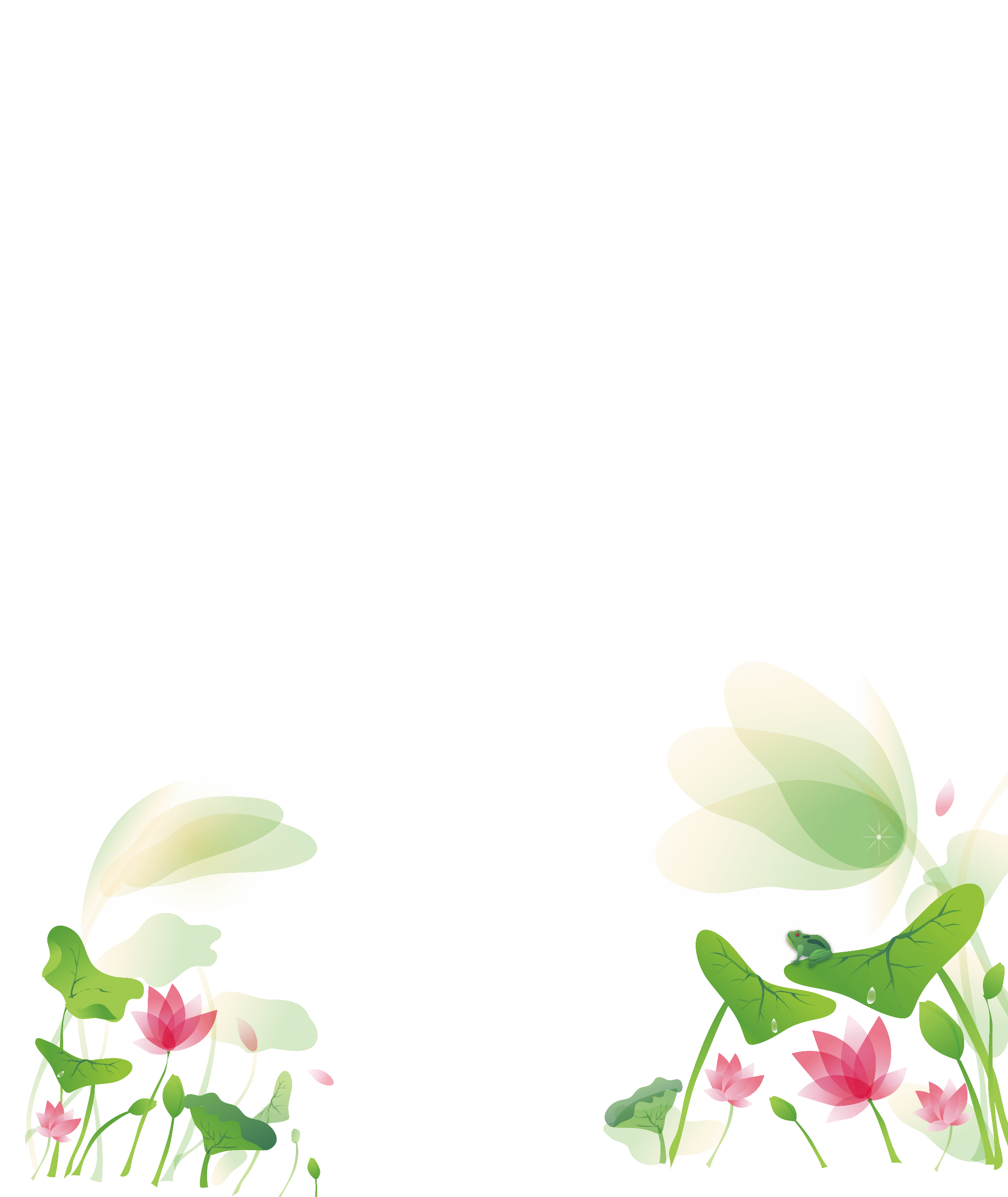 Diện tích tam giác CND là:
Diện tích mảnh đất là:
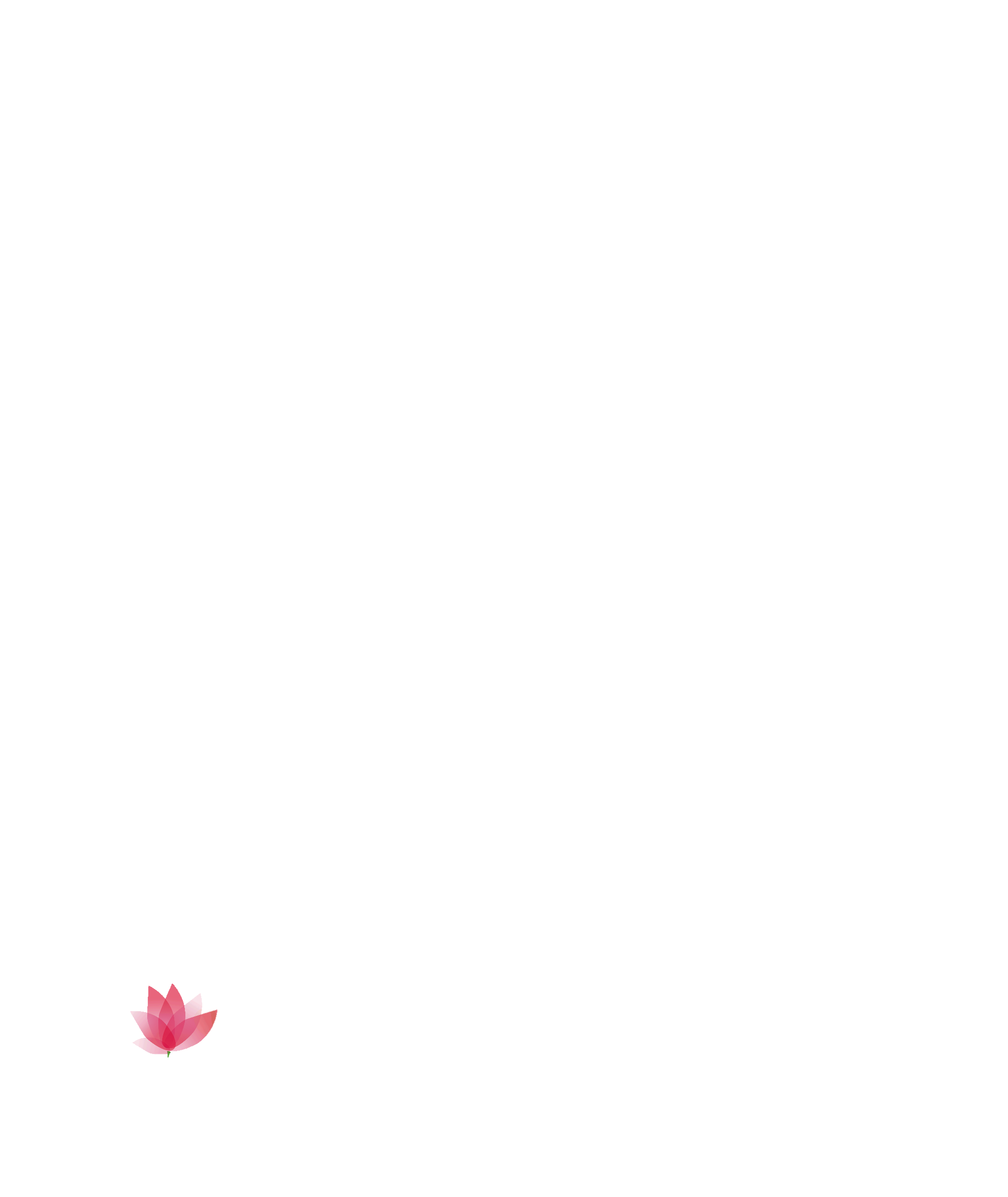 Đáp số: ...
C
Bài 2.SGK.tr106. Tính diện tích mảnh đất có      hình dạng như hình vẽ dưới đây, biết: 	BM = 20,8 m; 
	CN = 38 m; 
	AM = 24,5 m; 
	MN = 37,4 m; 
	ND = 25,3 m;
B
38 m
20,8 m
24,5 m
37,4 m
25,3 m
D
A
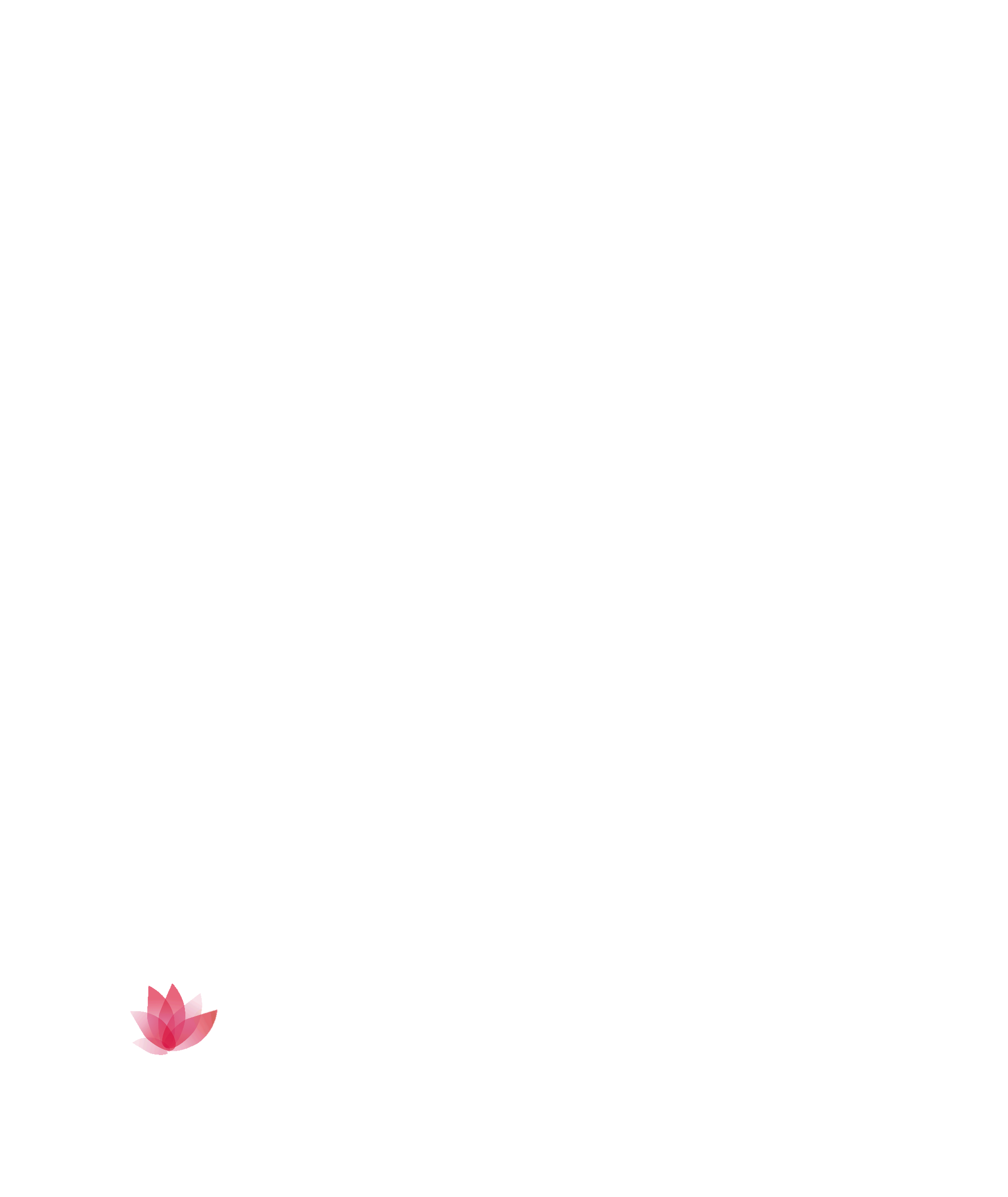 N
M
Bài giải
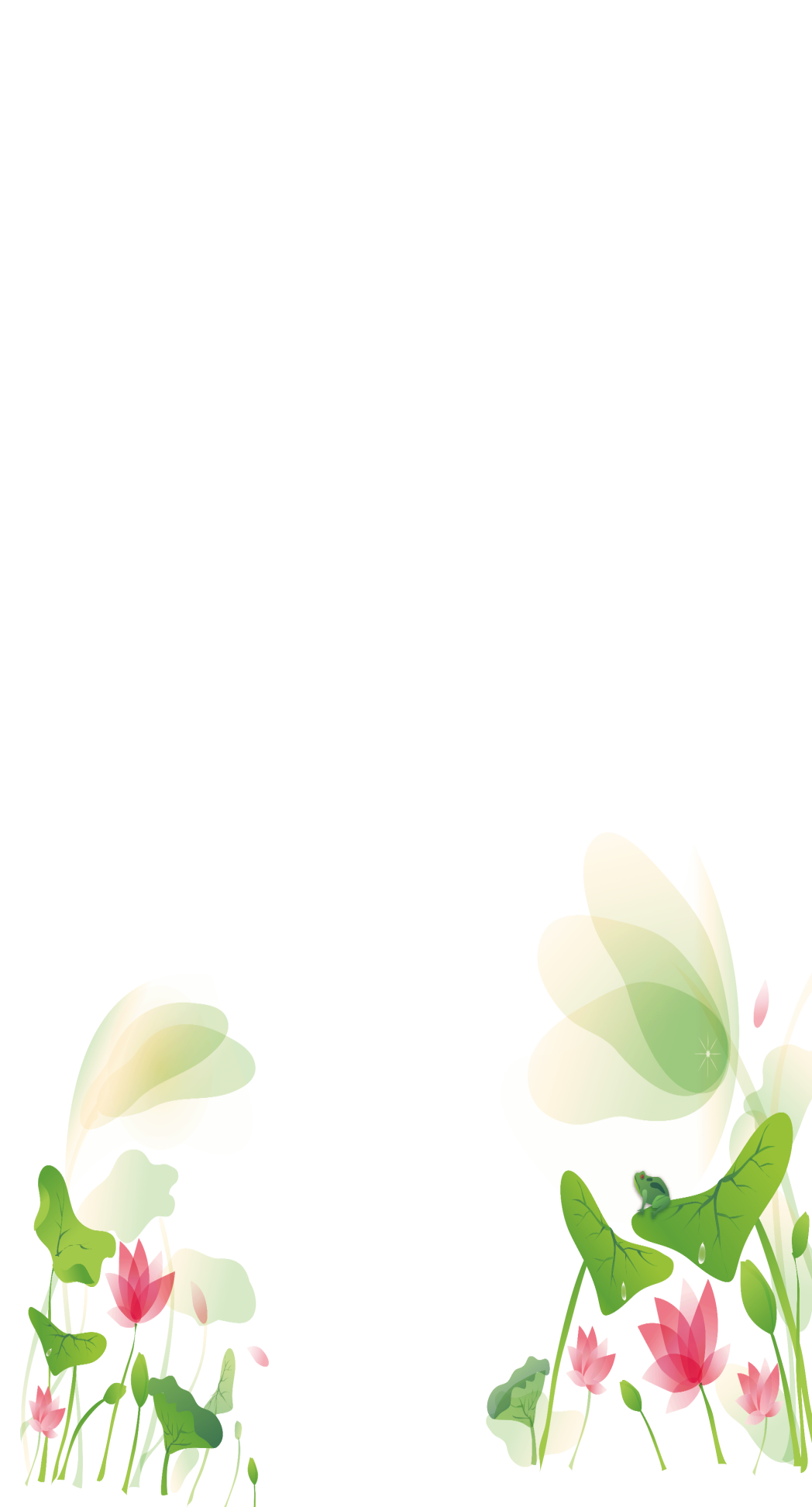 Diện tích tam giác ABM là:
Diện tích hình thang BMNC là:
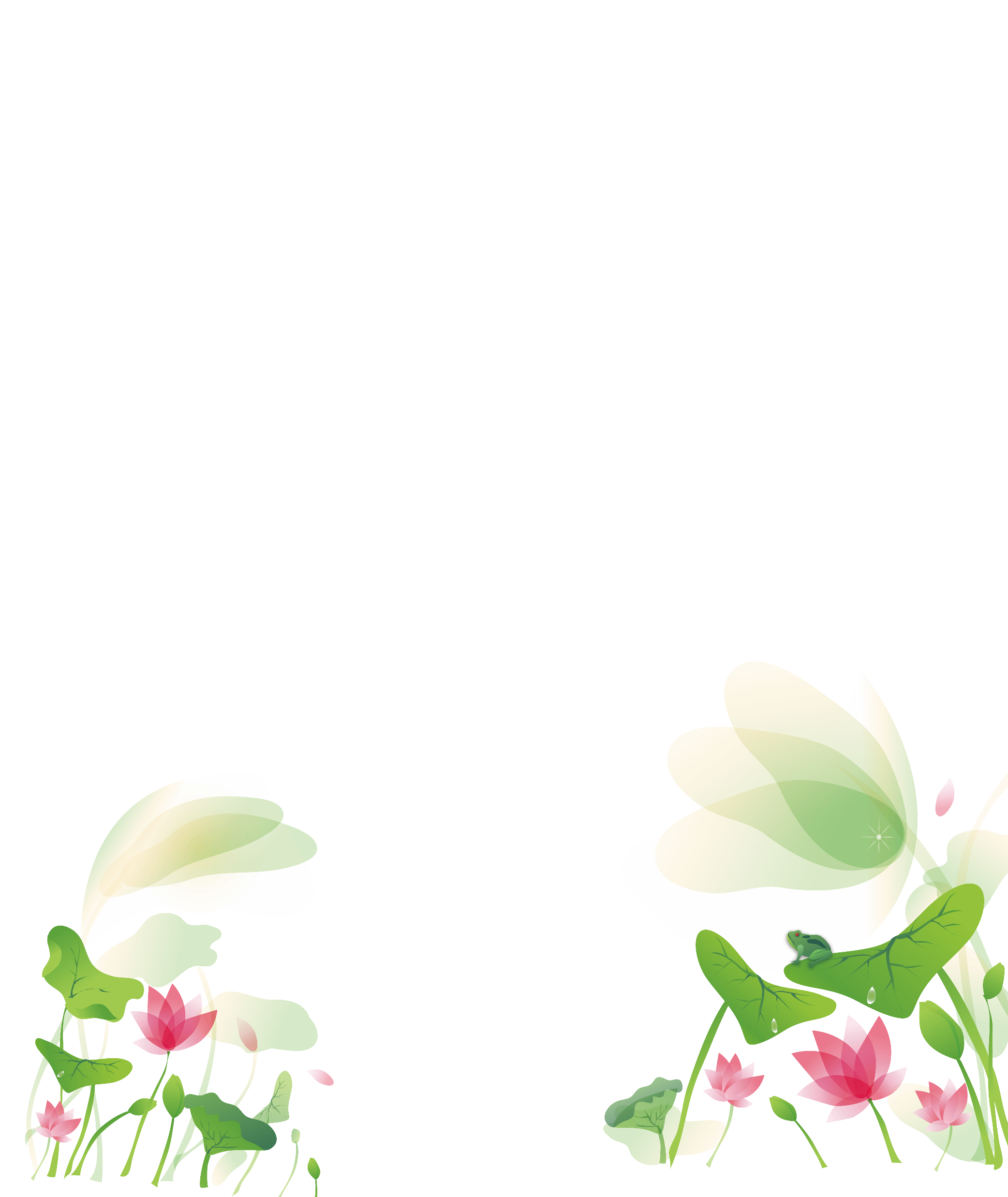 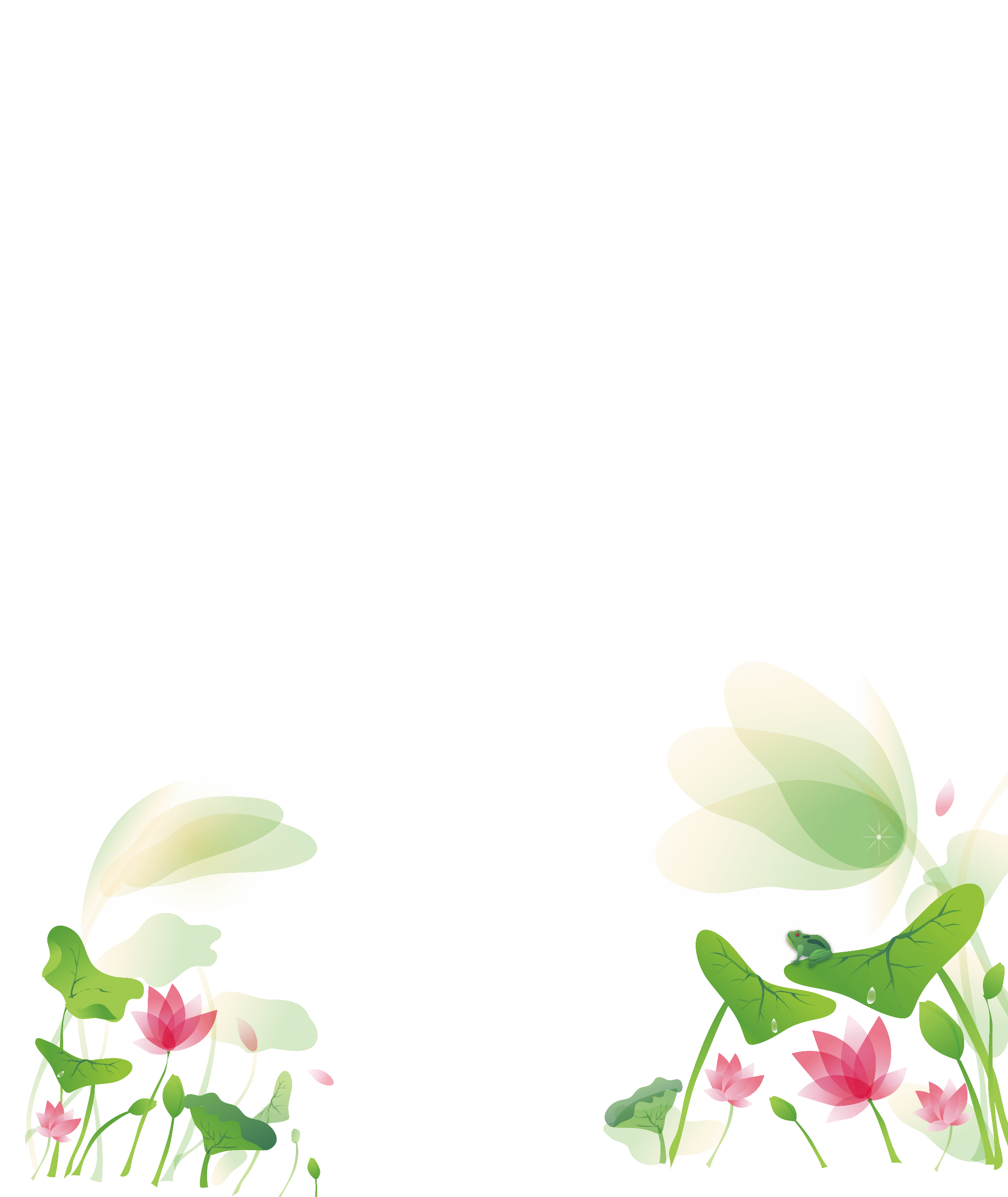 Diện tích tam giác CND là:
Diện tích mảnh đất là:
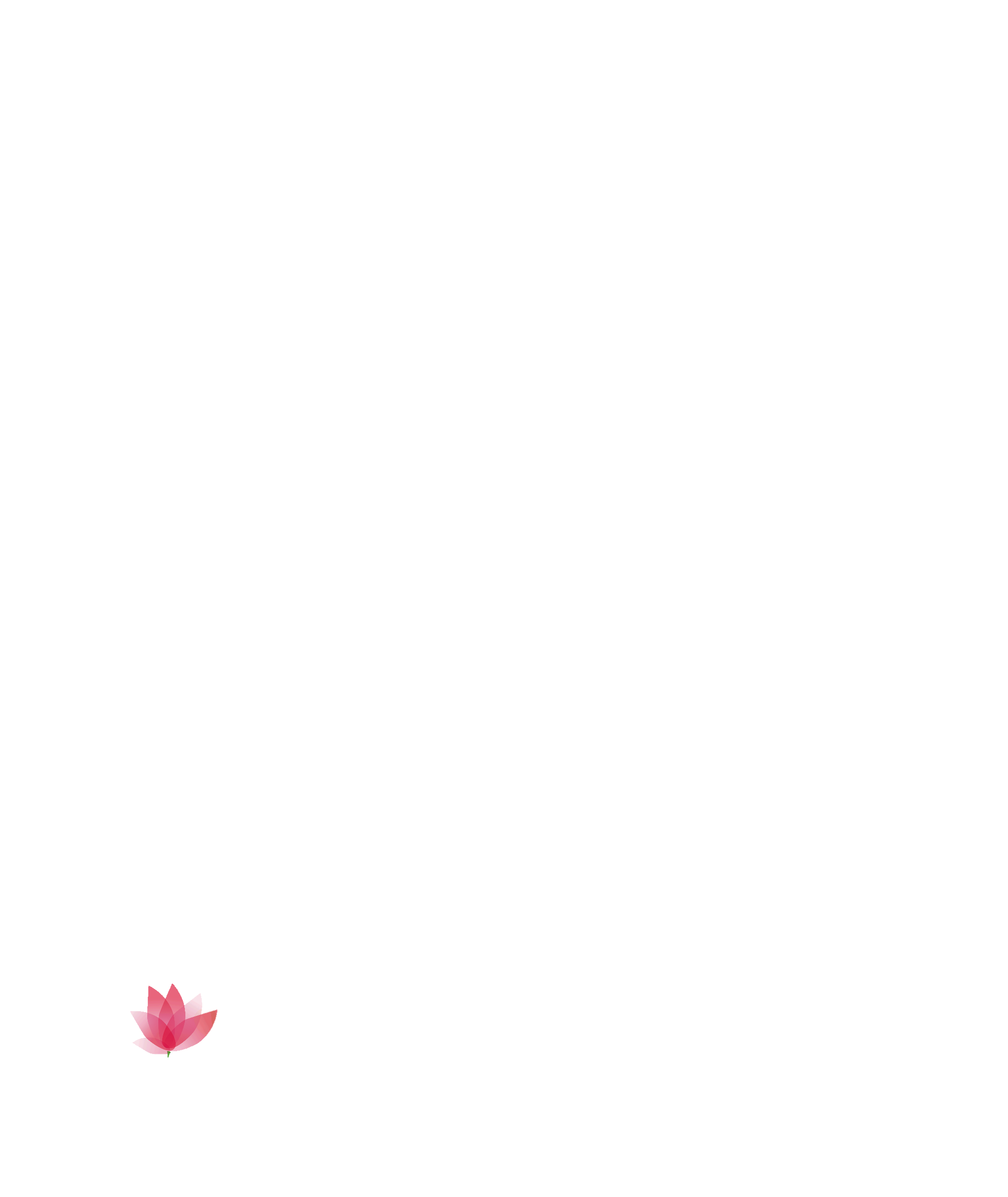 Đáp số: 1835,06 m2
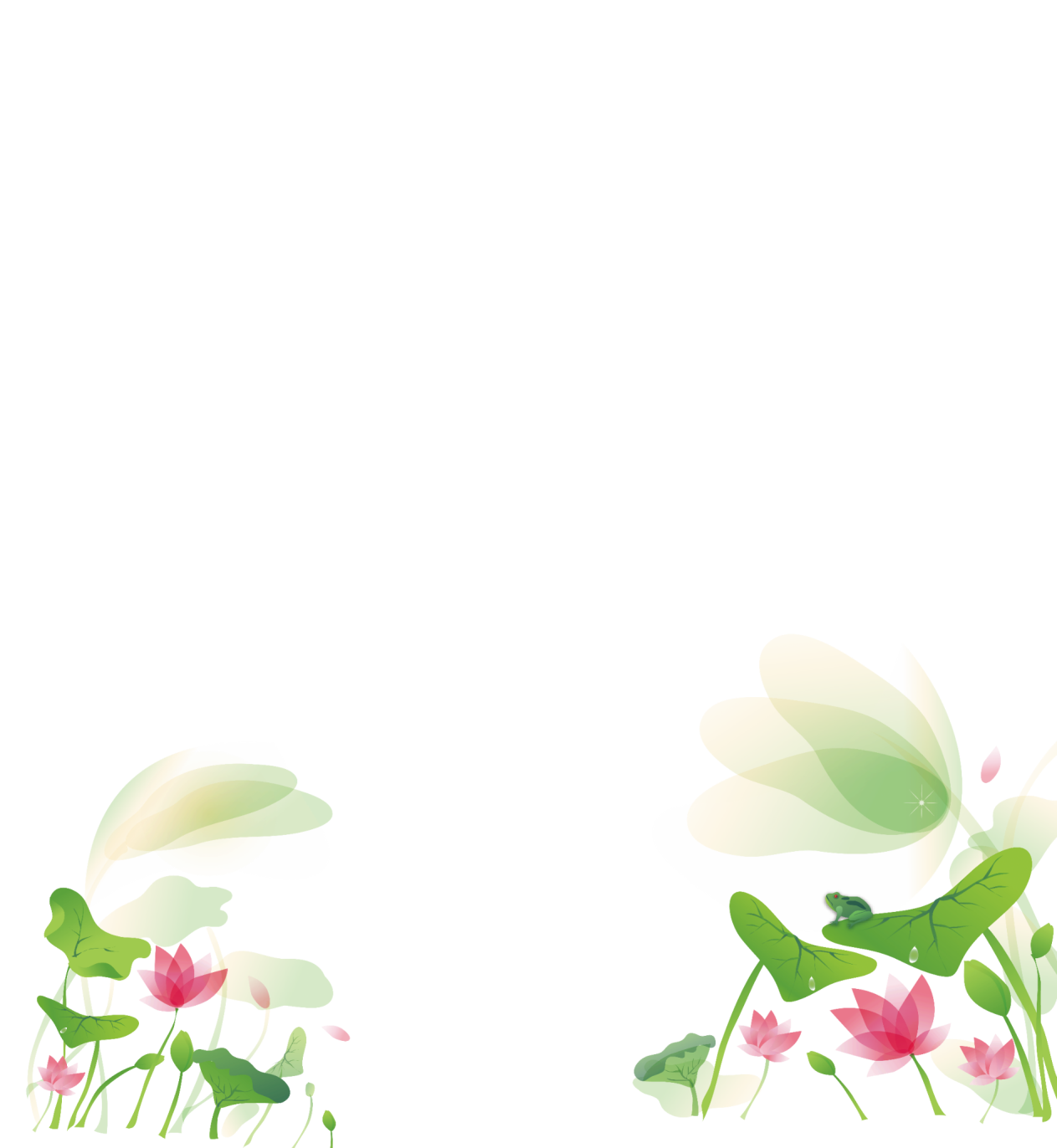 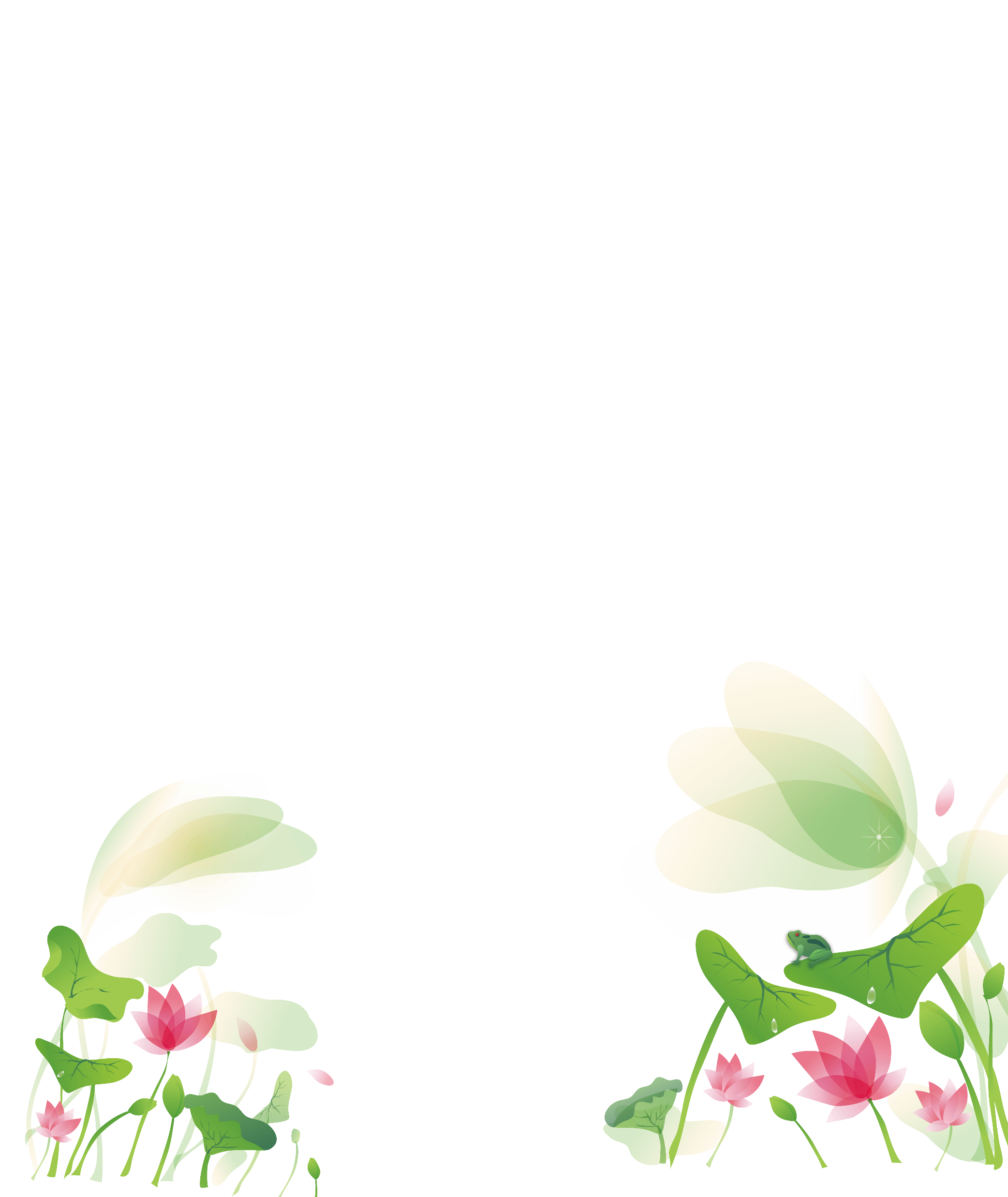 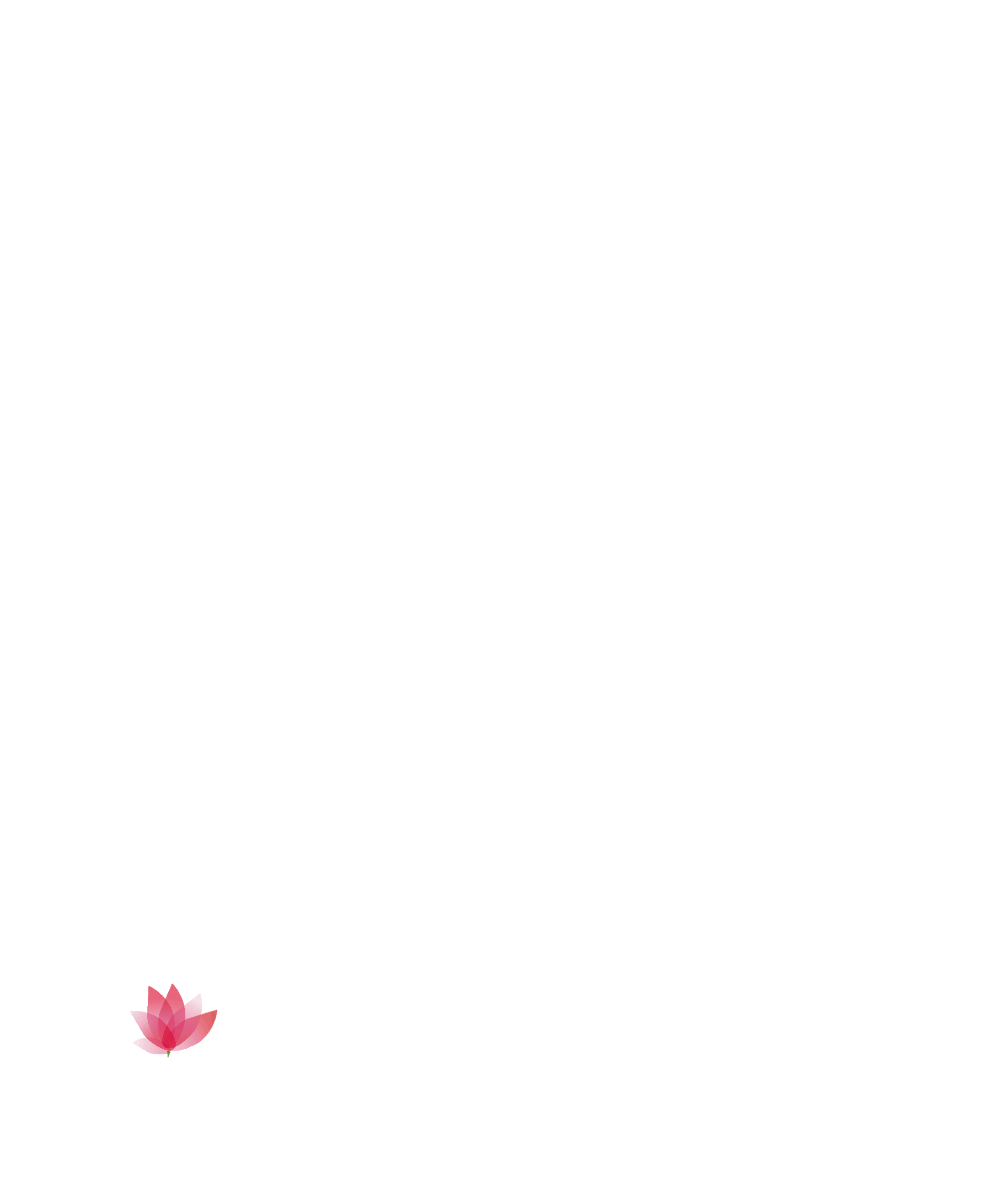 Kiến thức cần nhớ
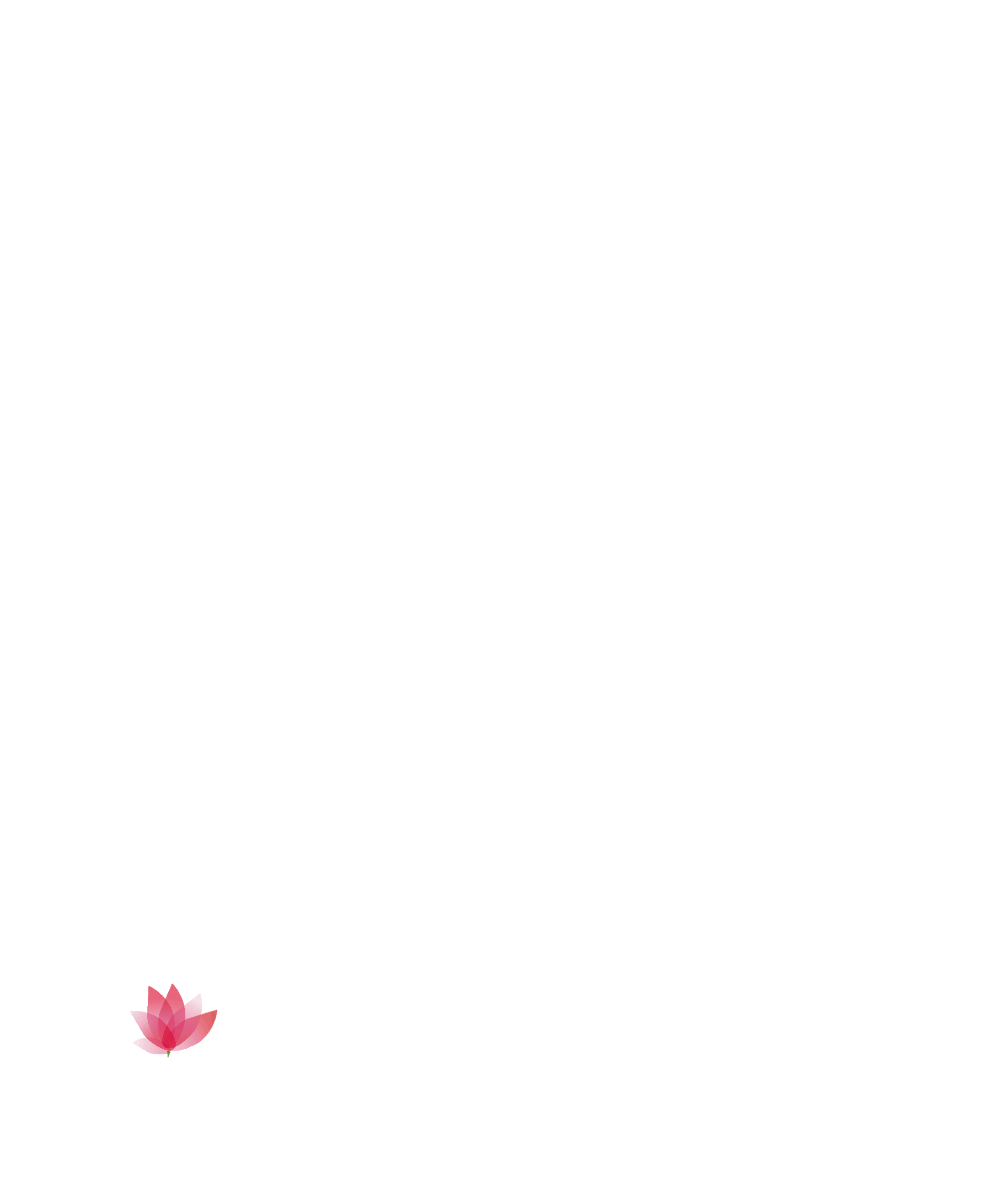 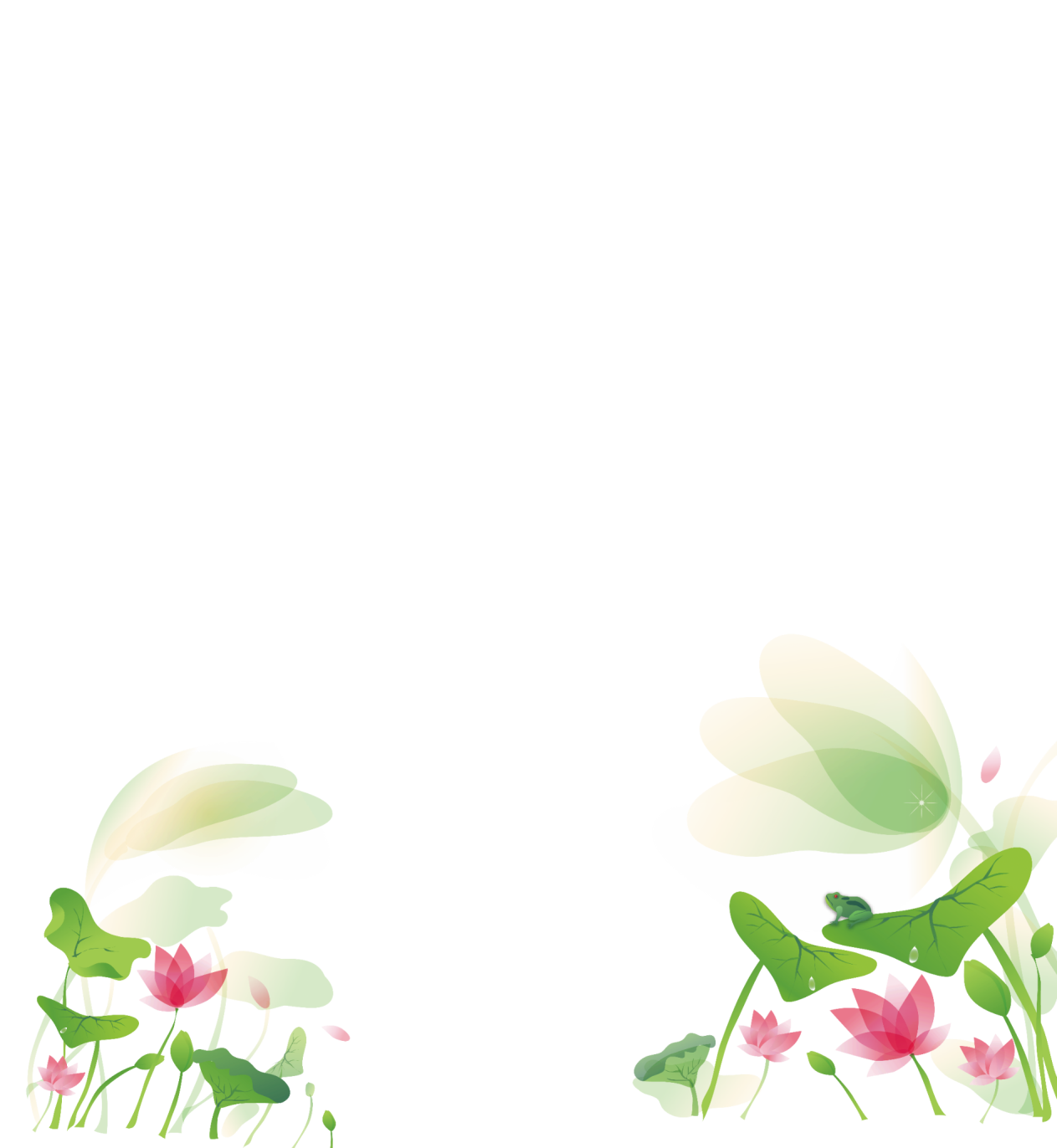 b
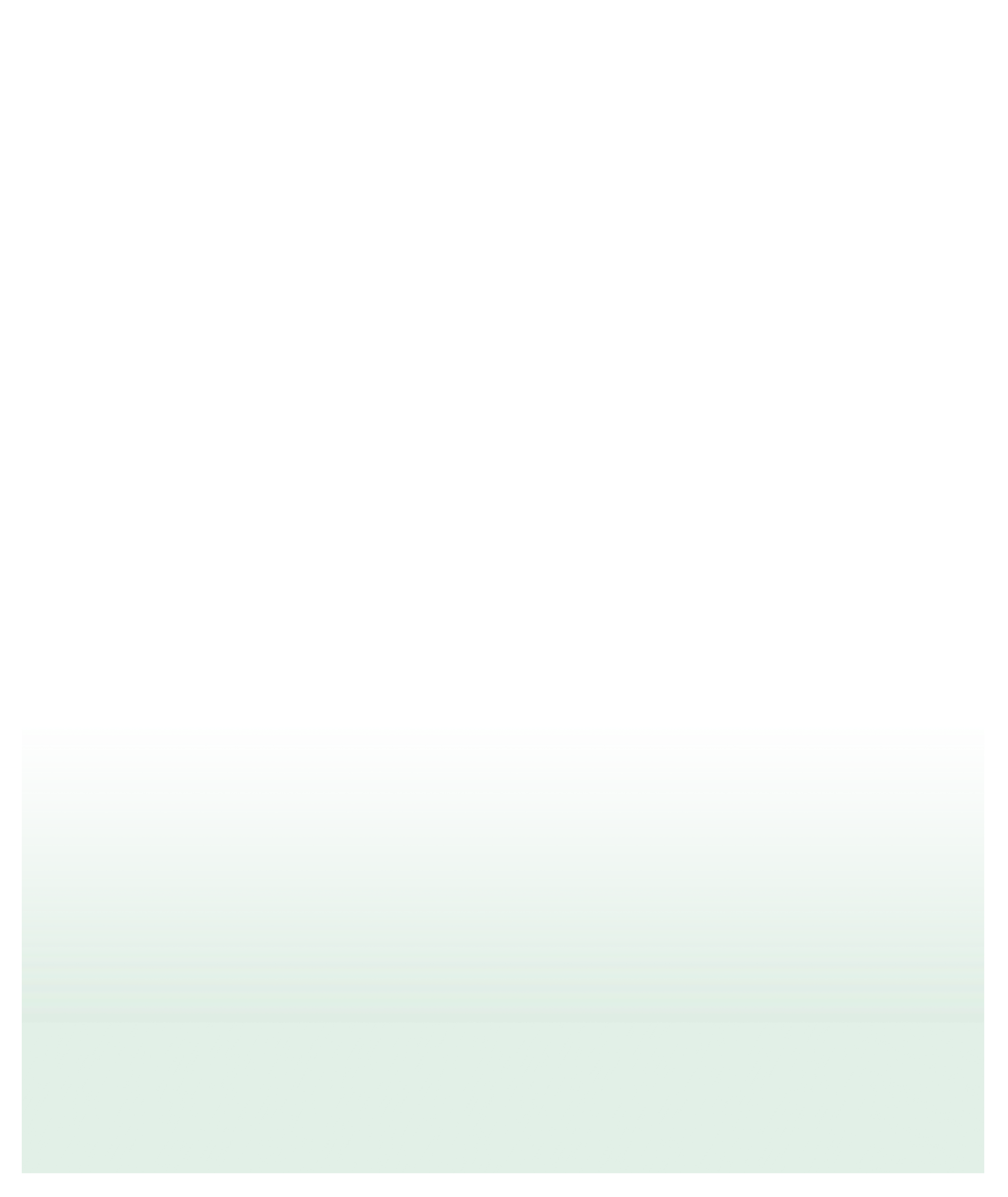 h
h
a
a
a
b
a
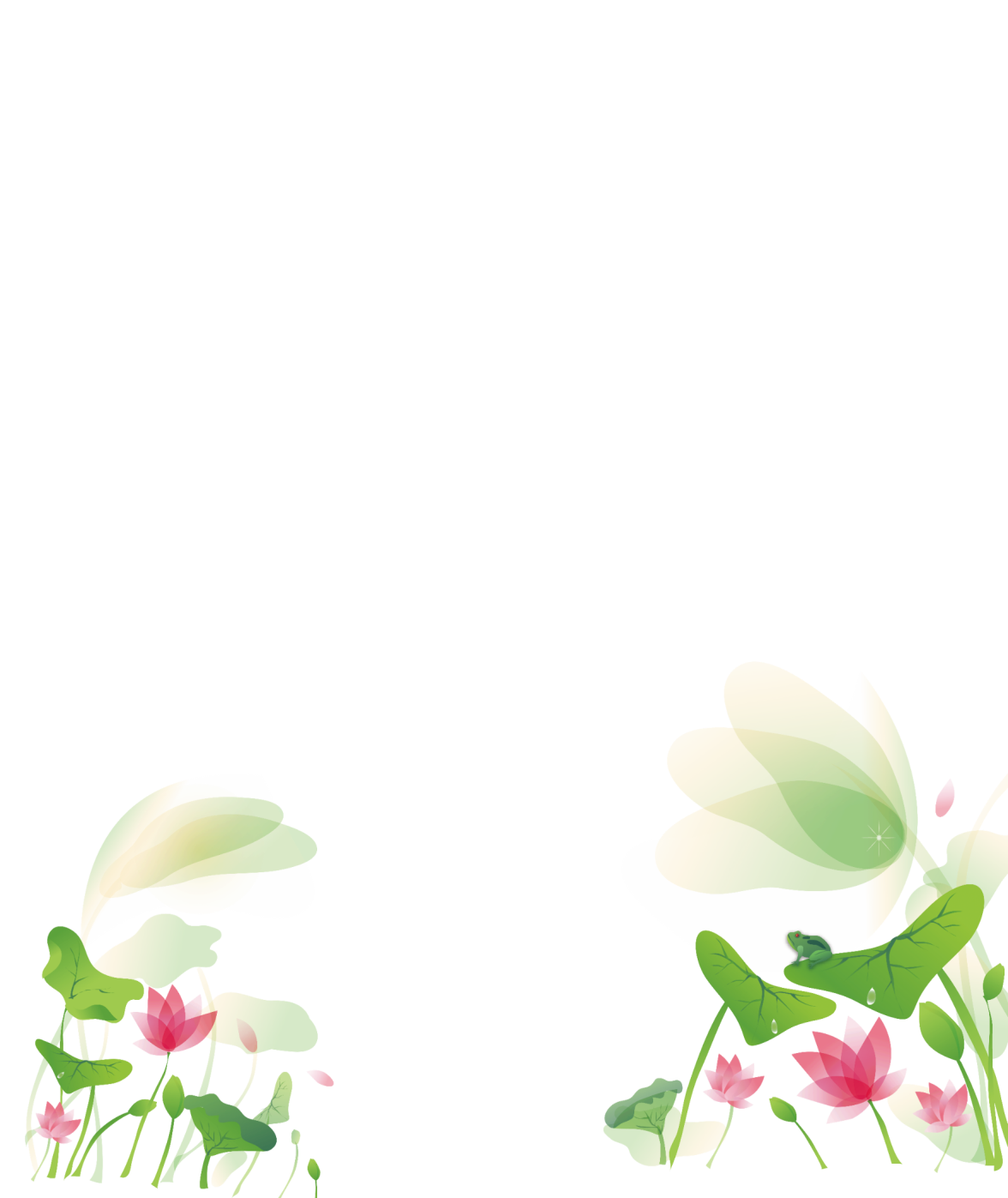 a: chiều dài
b: chiều rộng
a: cạnh
a: cạnh đáy
h: chiều cao
a: đáy lớn
b: đáy bé
h: chiều cao
DẶN DÒ